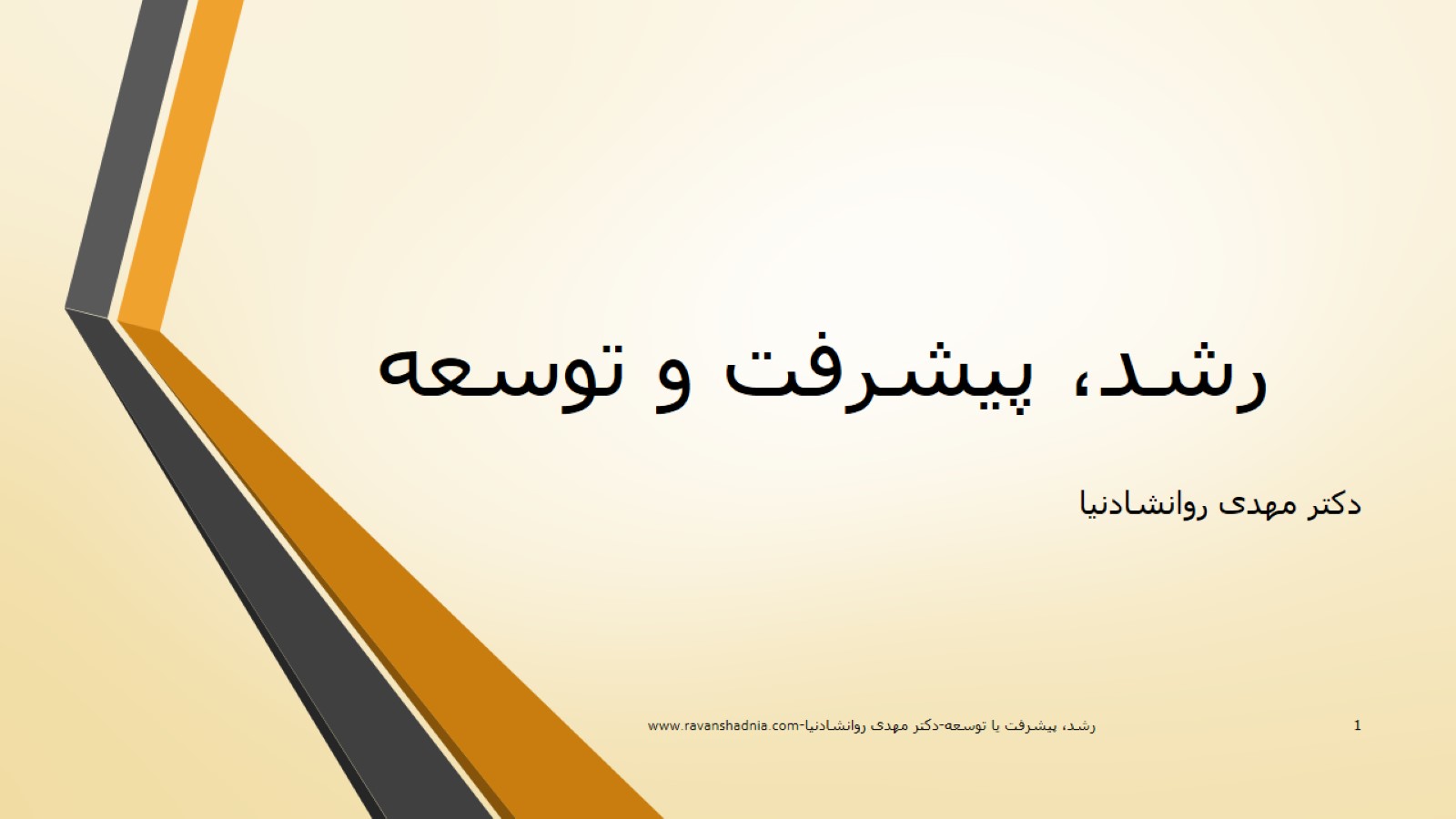 رشد، پیشرفت و توسعه
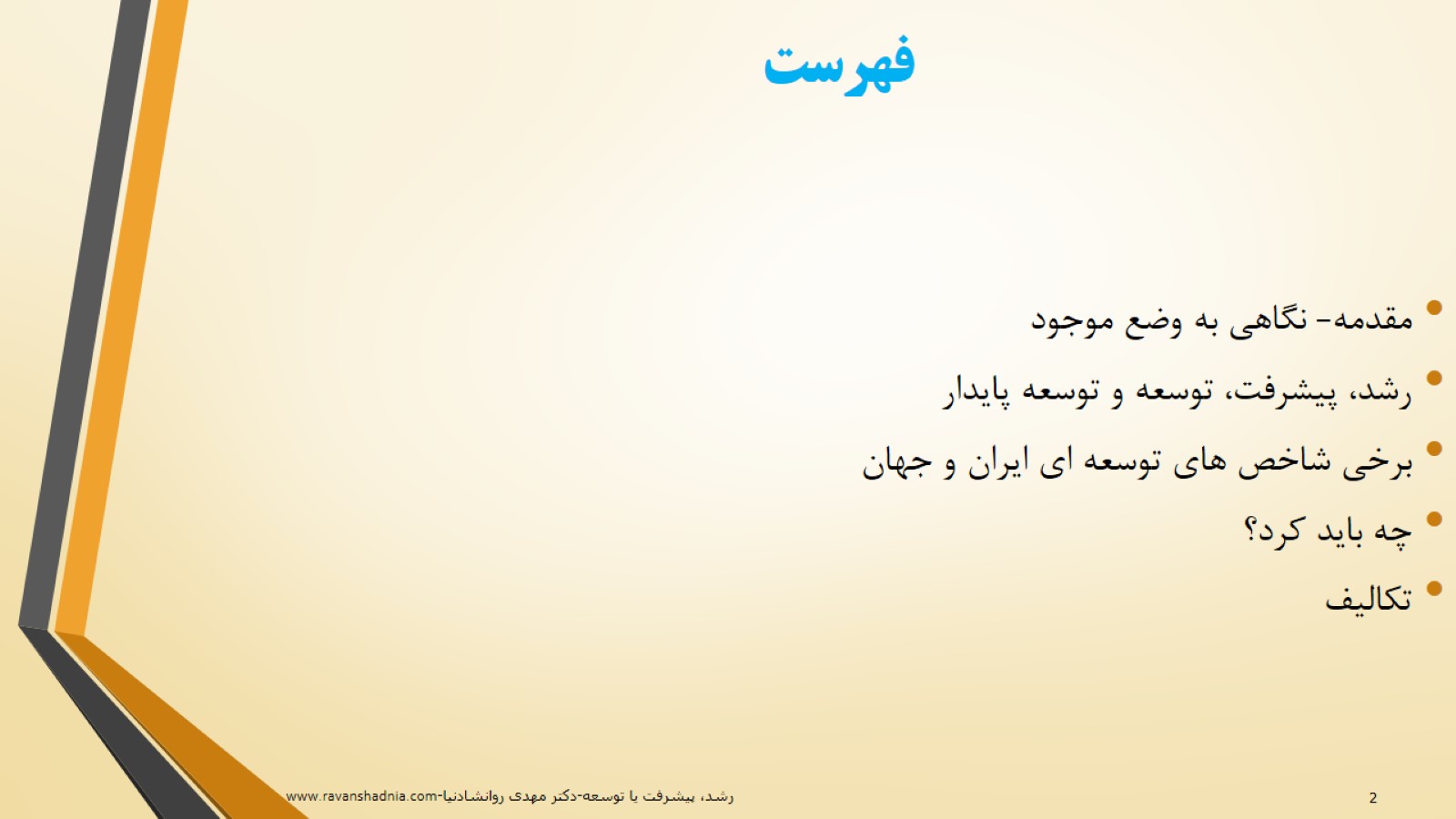 فهرست
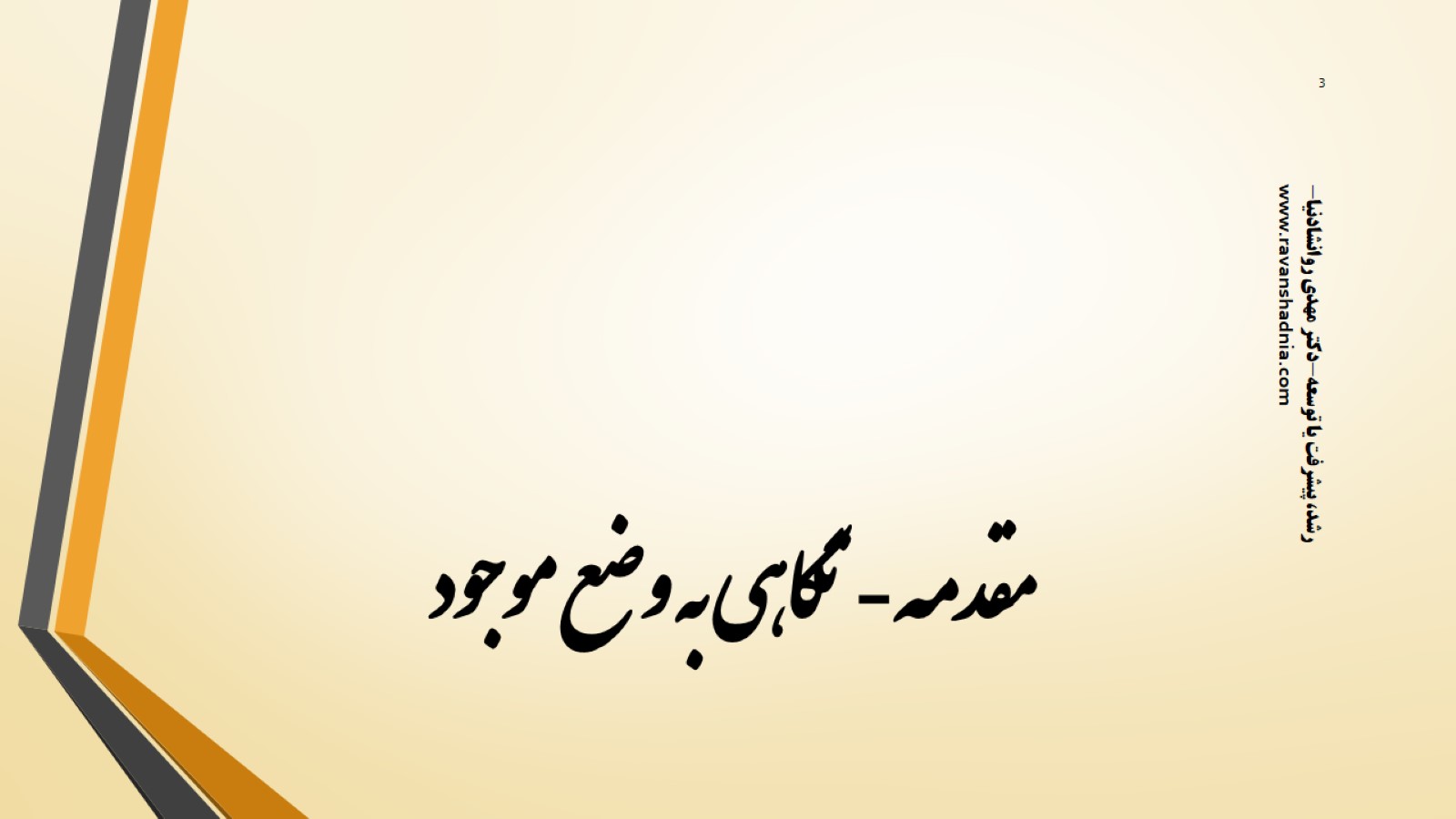 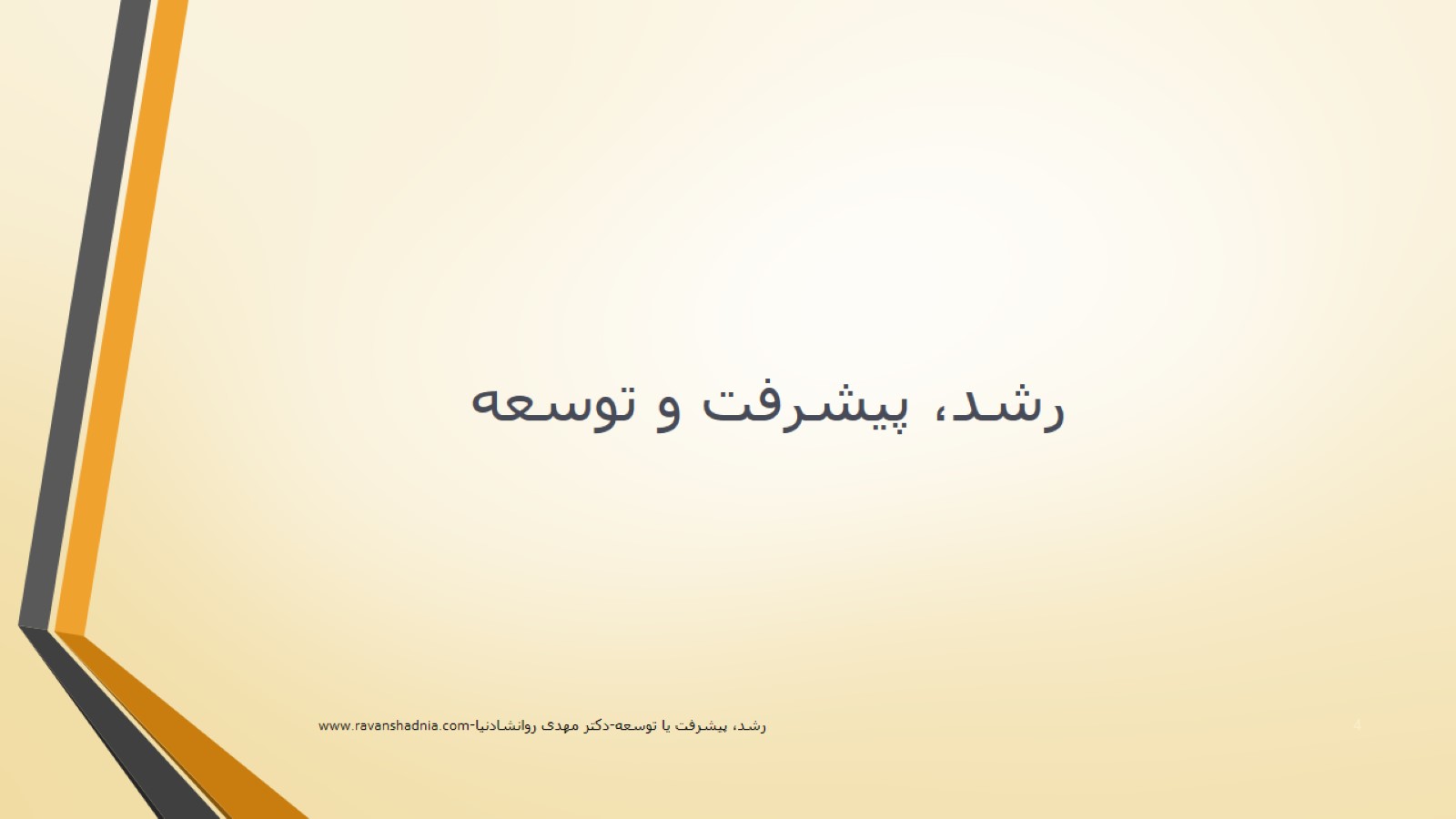 رشد، پیشرفت و توسعه
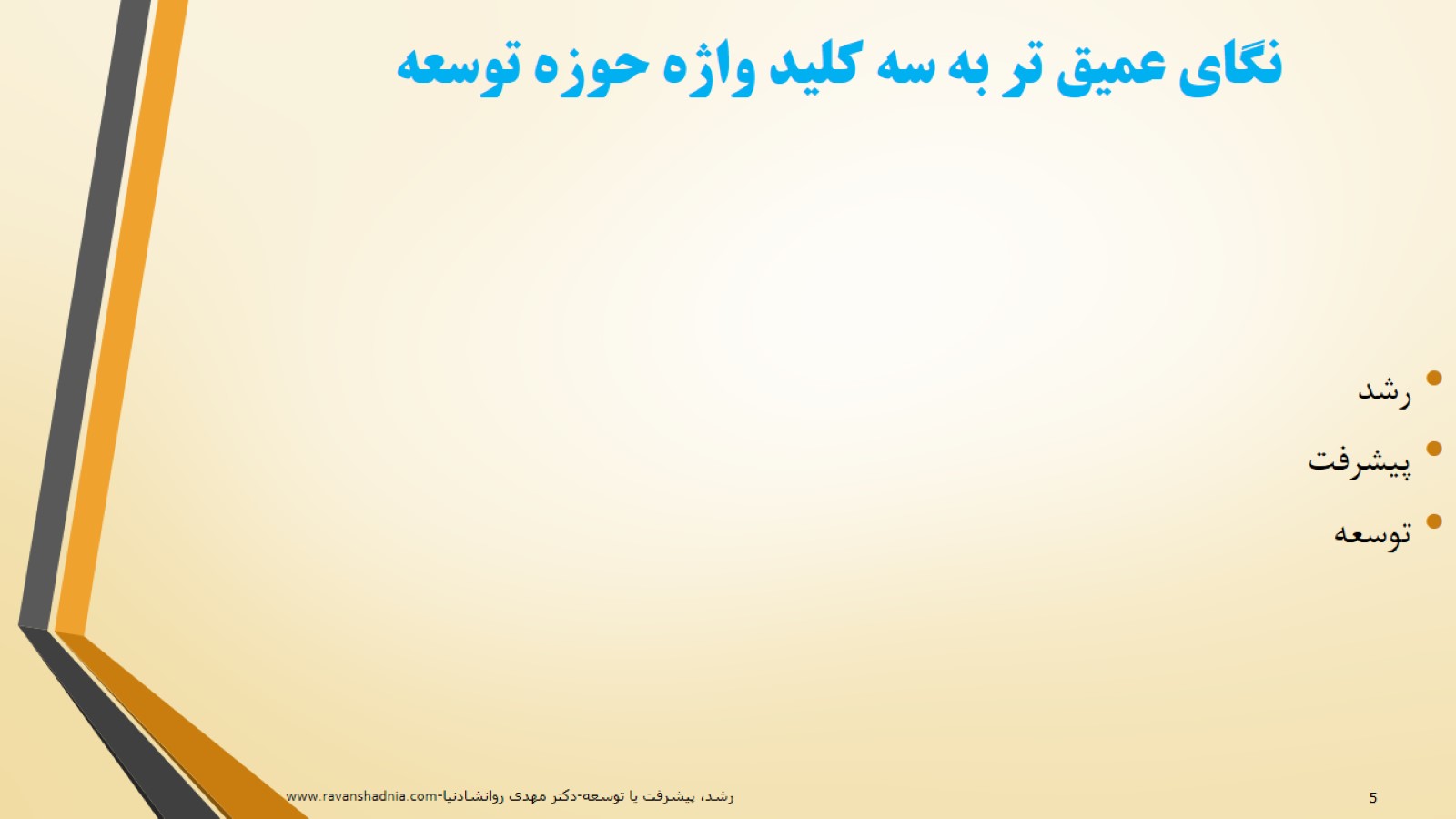 نگای عمیق تر به سه کلید واژه حوزه توسعه
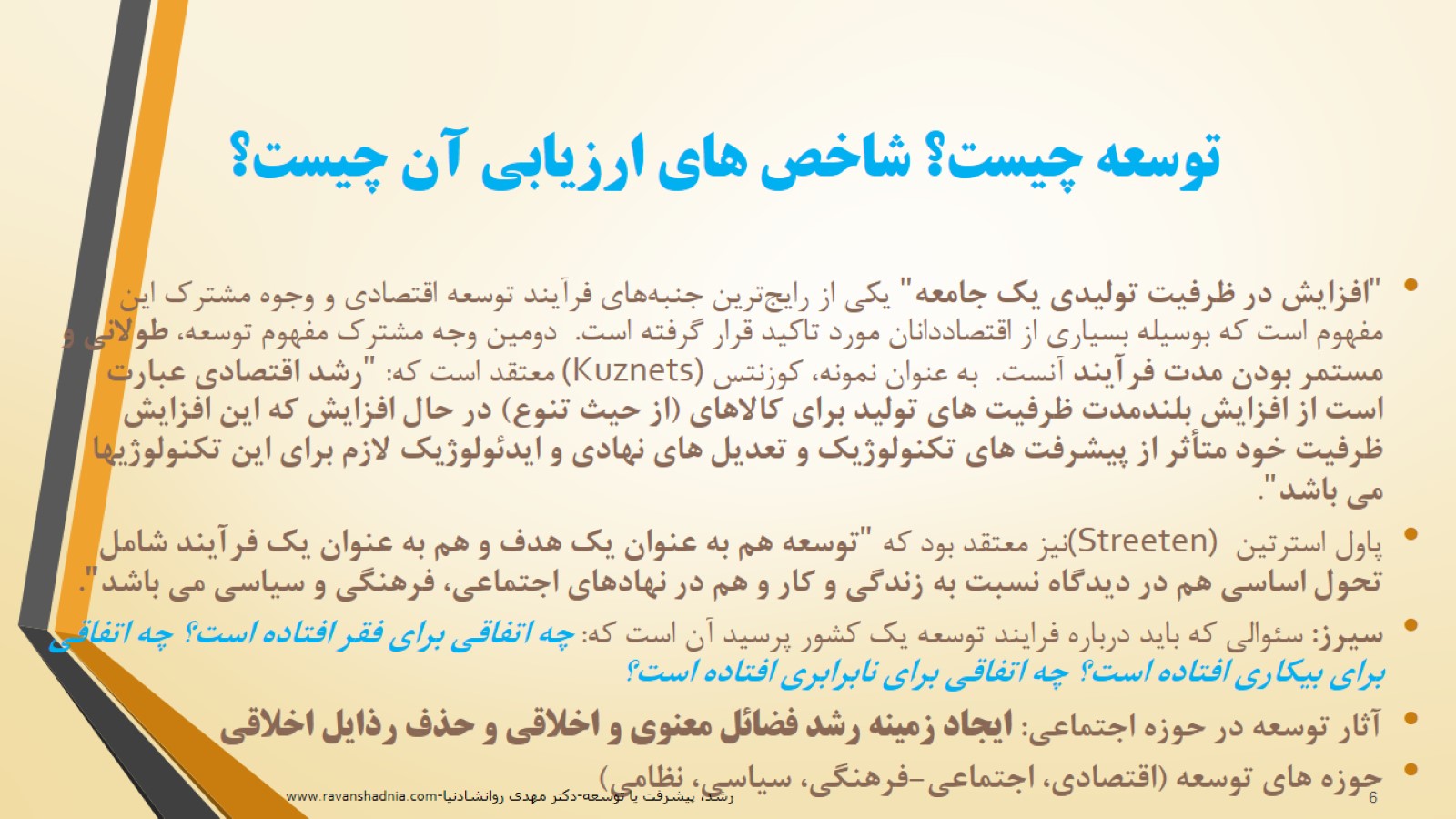 توسعه چیست؟ شاخص های ارزیابی آن چیست؟
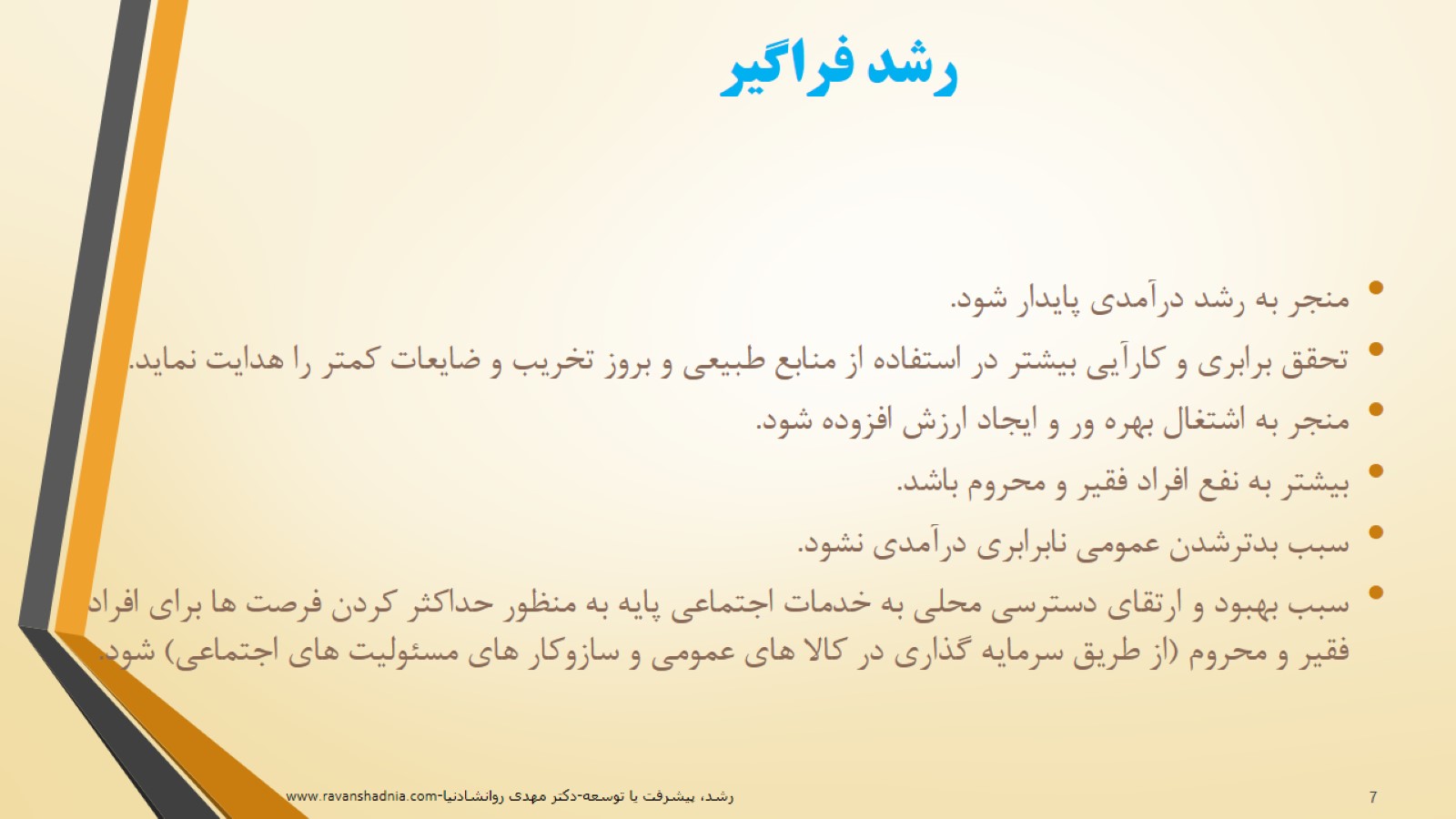 رشد فراگیر
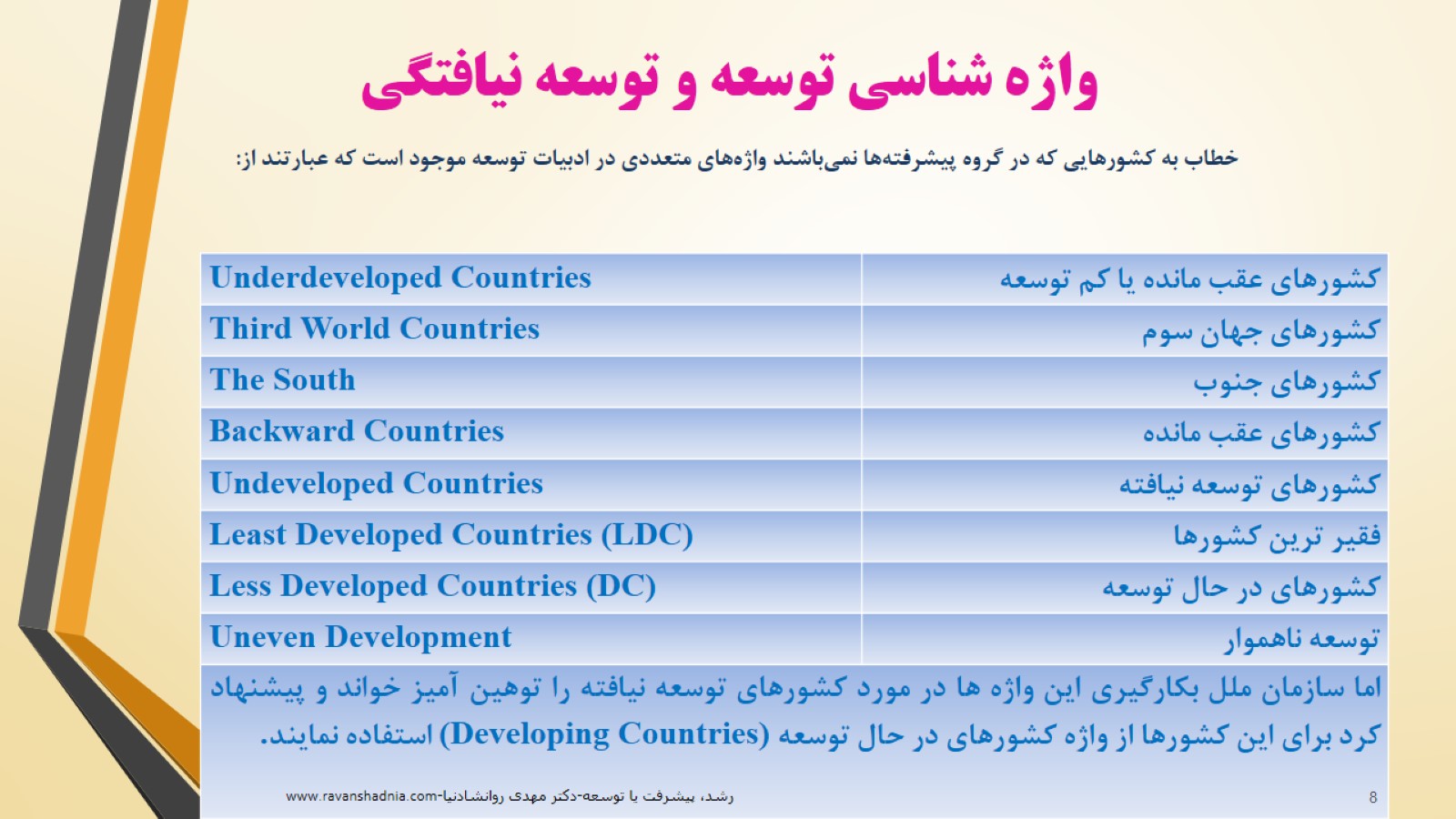 واژه شناسی توسعه و توسعه نیافتگی
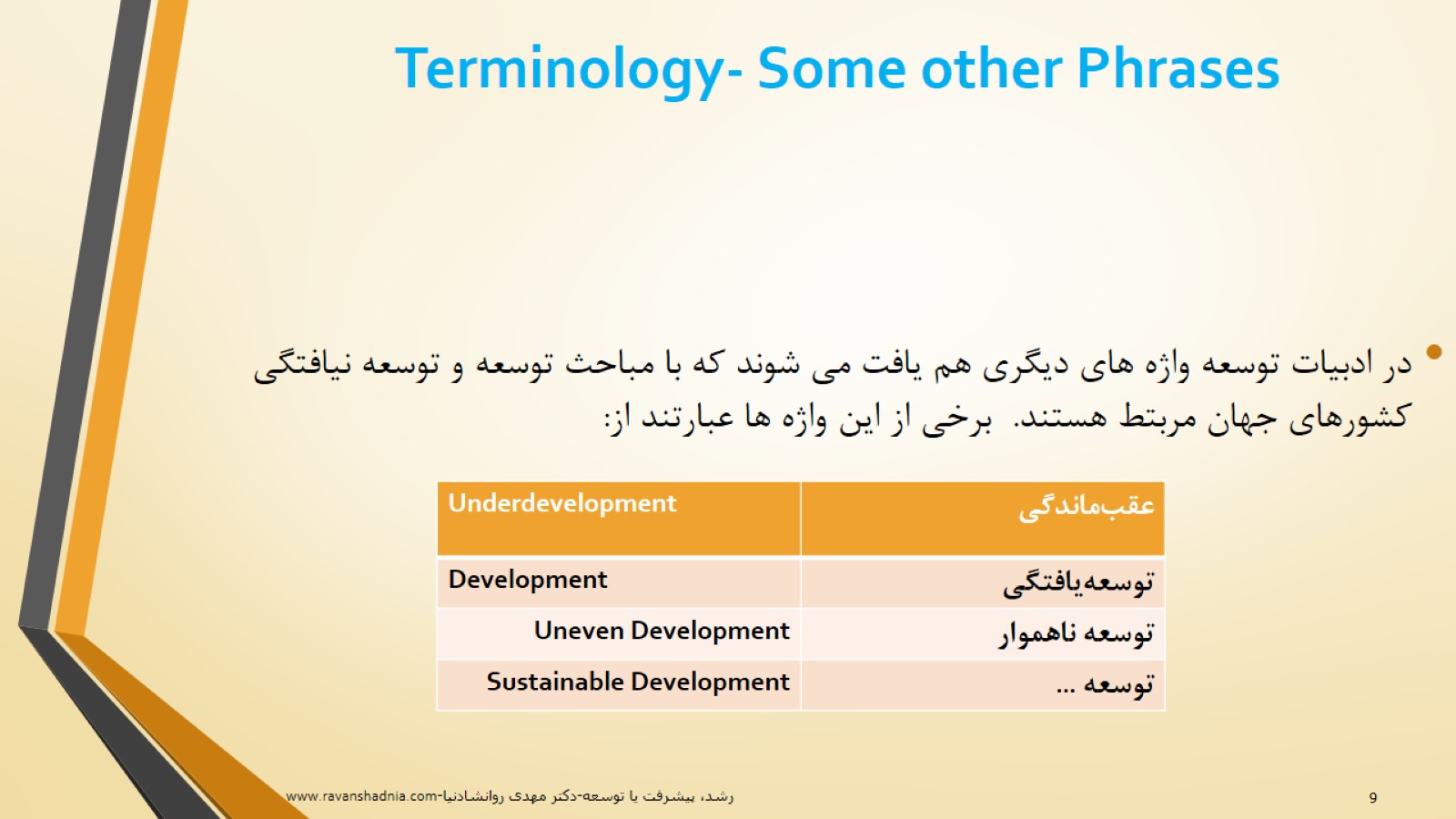 Terminology- Some other Phrases
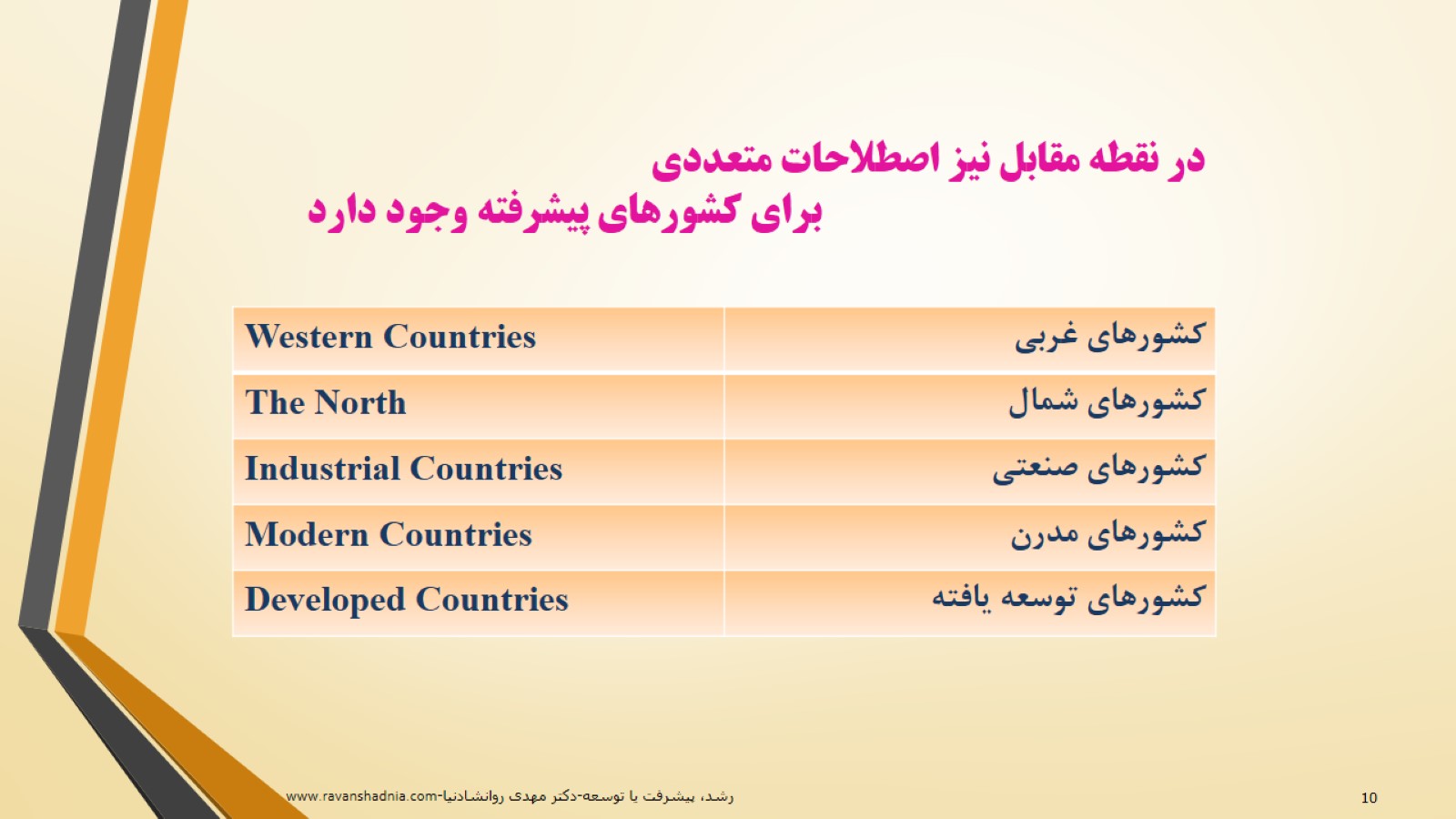 در نقطه مقابل نيز اصطلاحات متعددي                                               براي كشورهاي پيشرفته وجود دارد
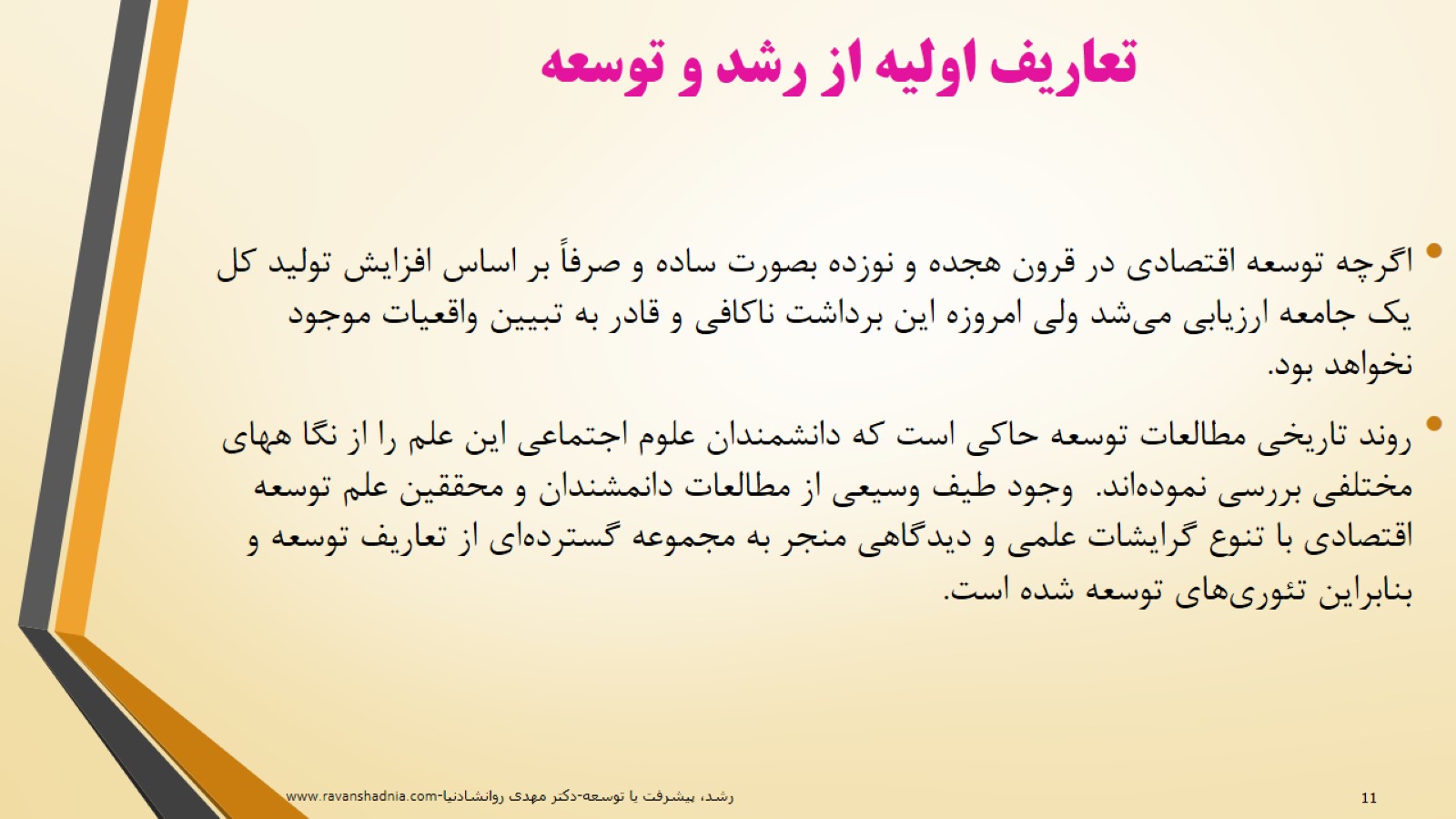 تعاریف اولیه از رشد و توسعه
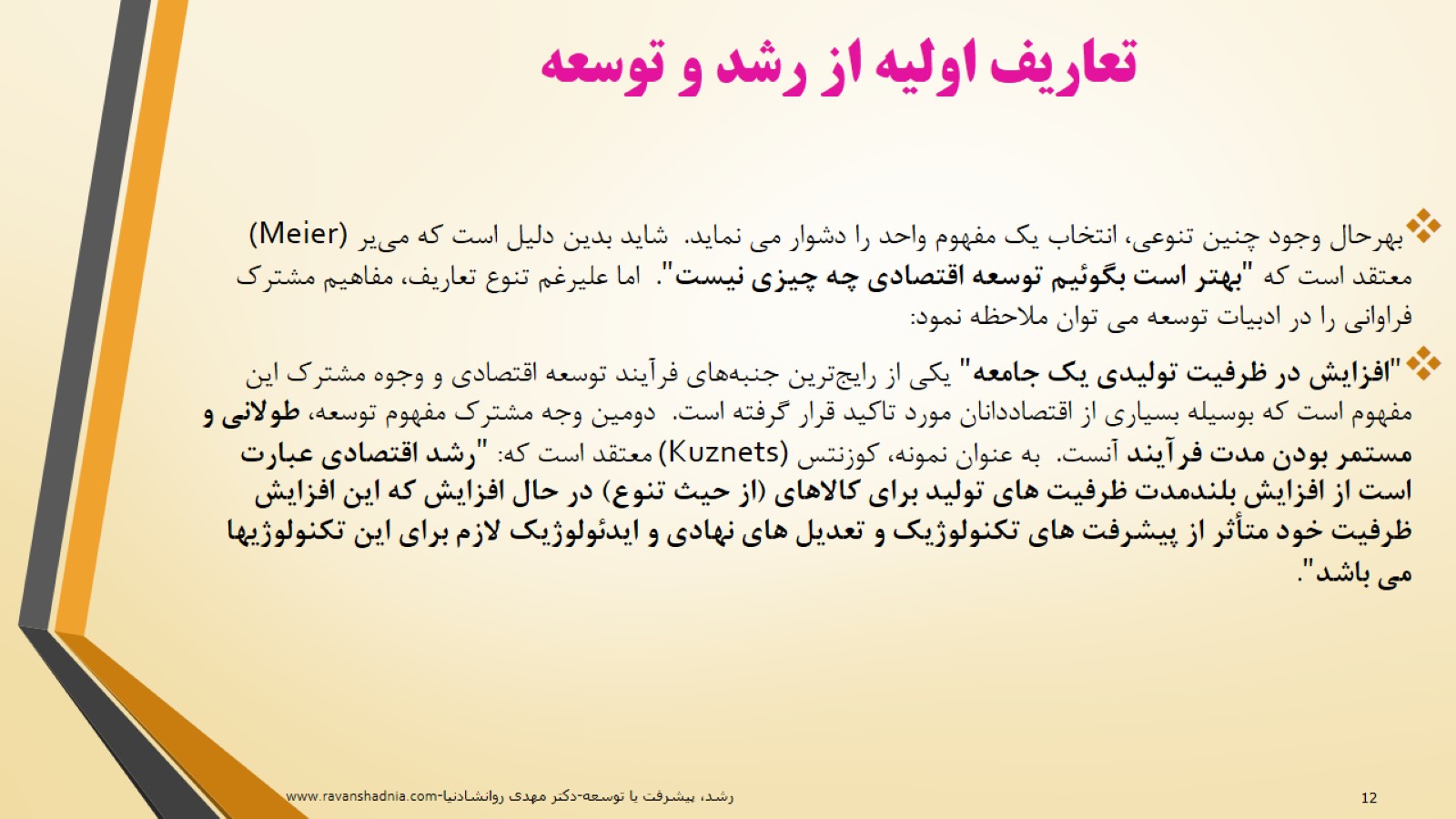 تعاریف اولیه از رشد و توسعه
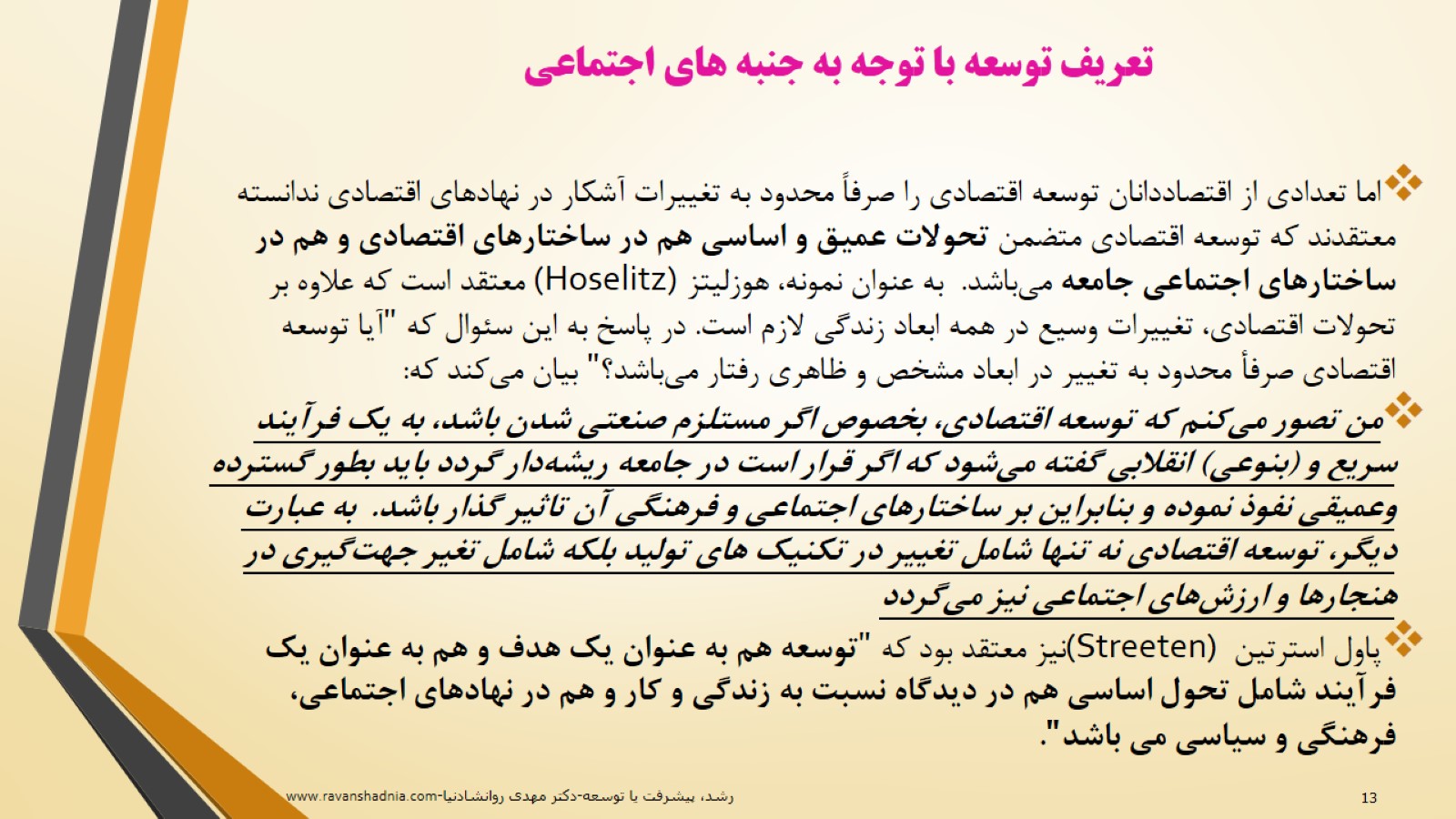 تعریف توسعه با توجه به جنبه های اجتماعی
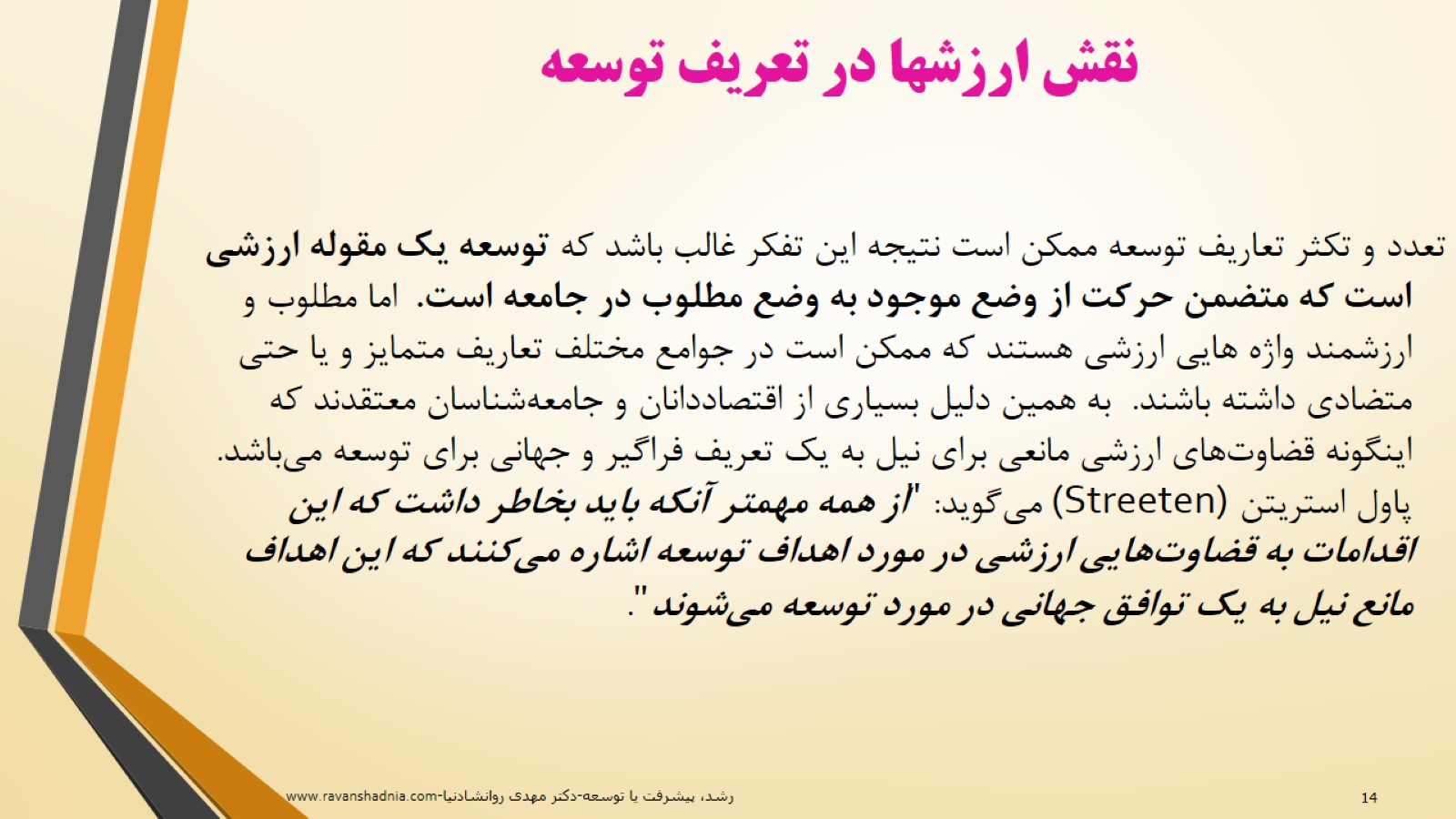 نقش ارزشها در تعریف توسعه
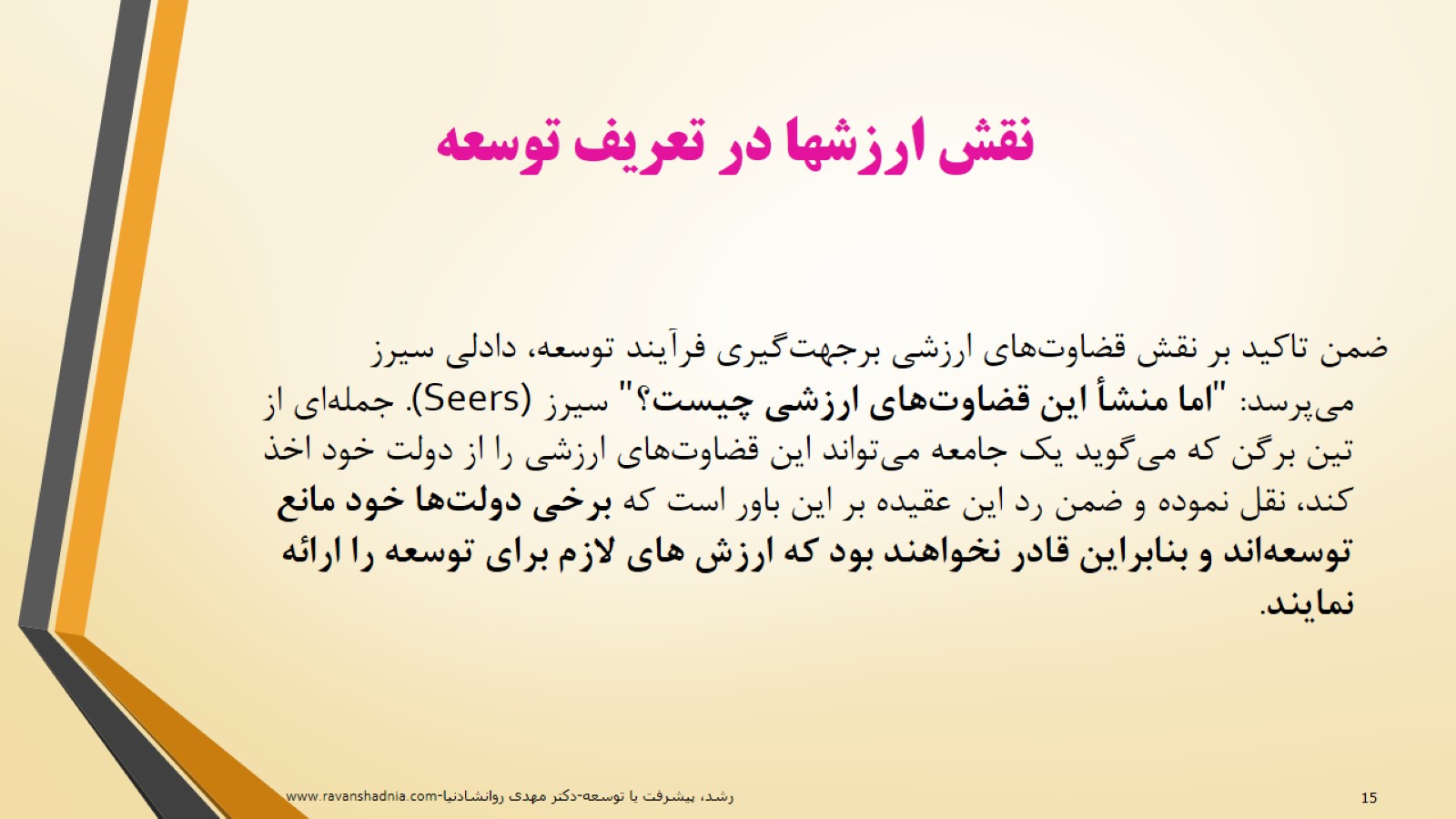 نقش ارزشها در تعریف توسعه
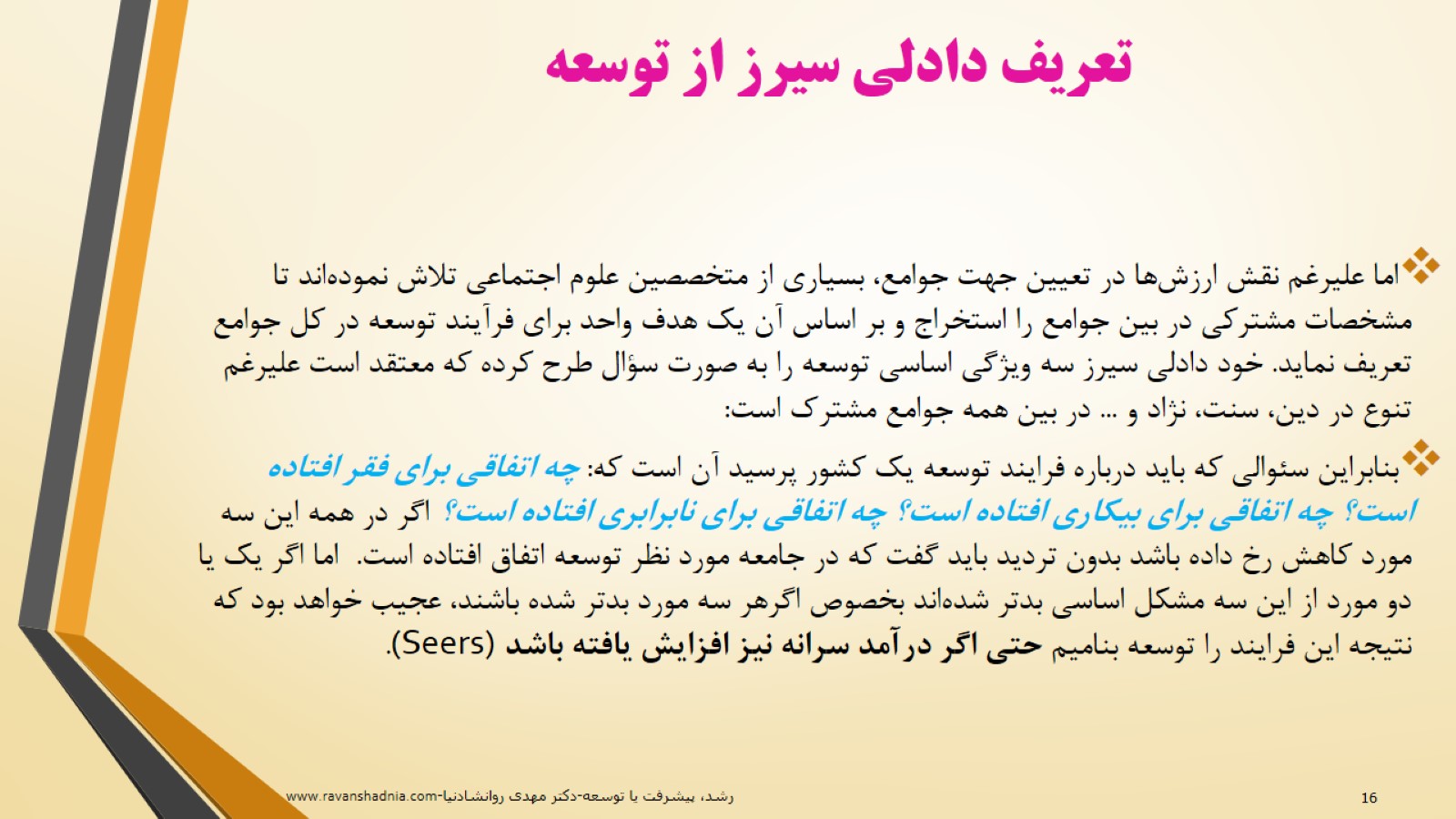 تعریف دادلی سیرز از توسعه
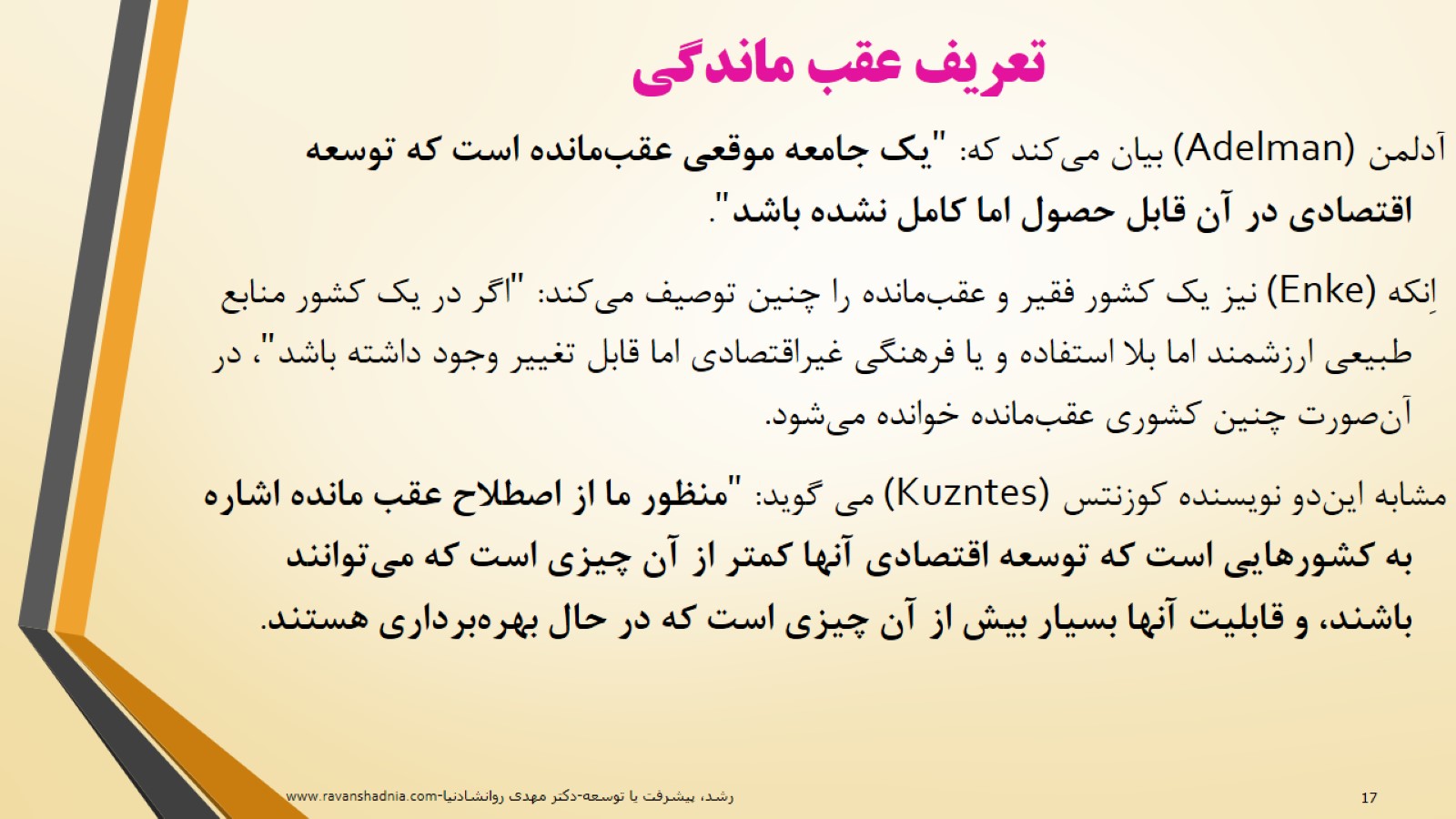 تعریف عقب ماندگی
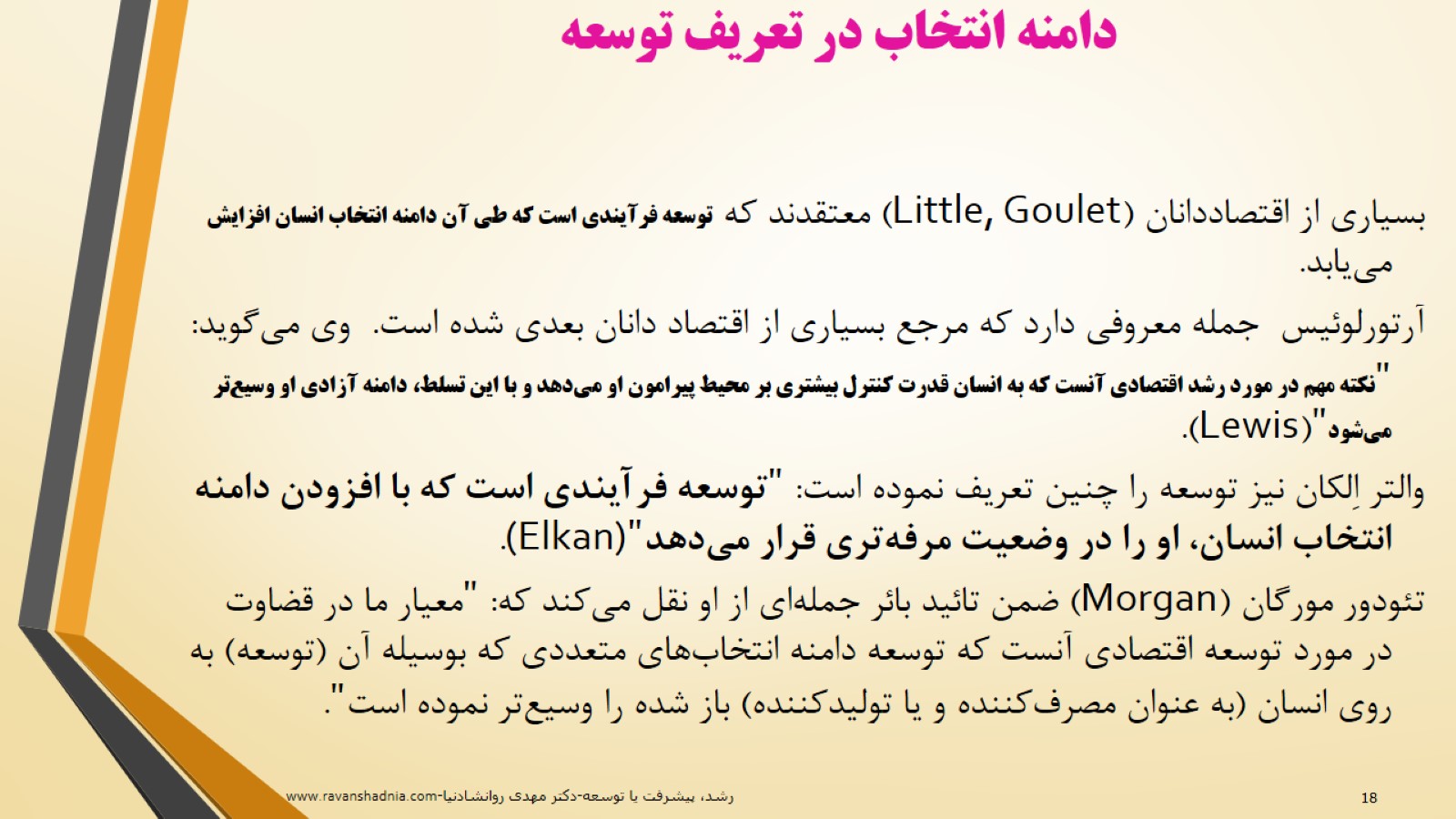 دامنه انتخاب در تعریف توسعه
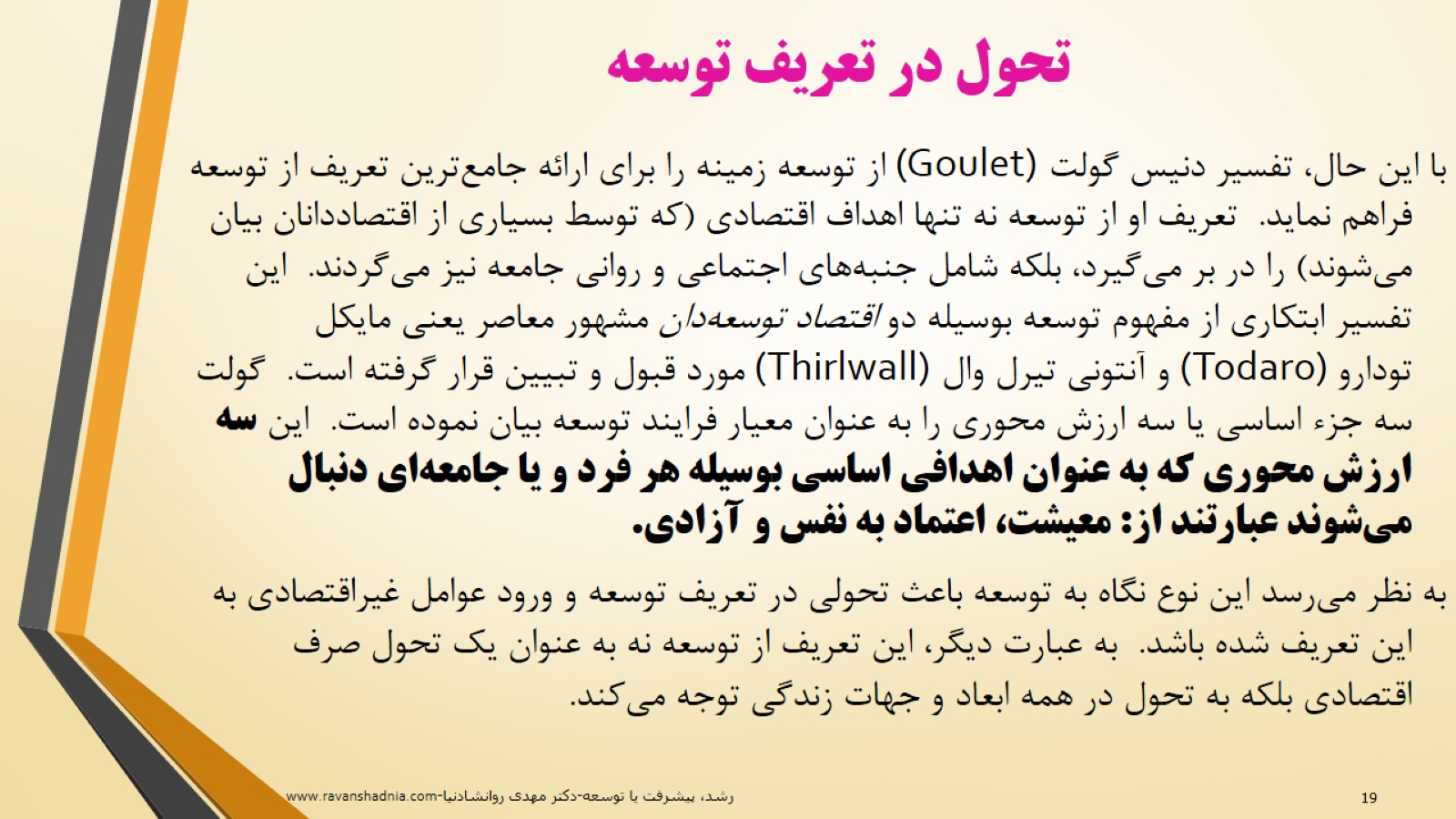 تحول در تعریف توسعه
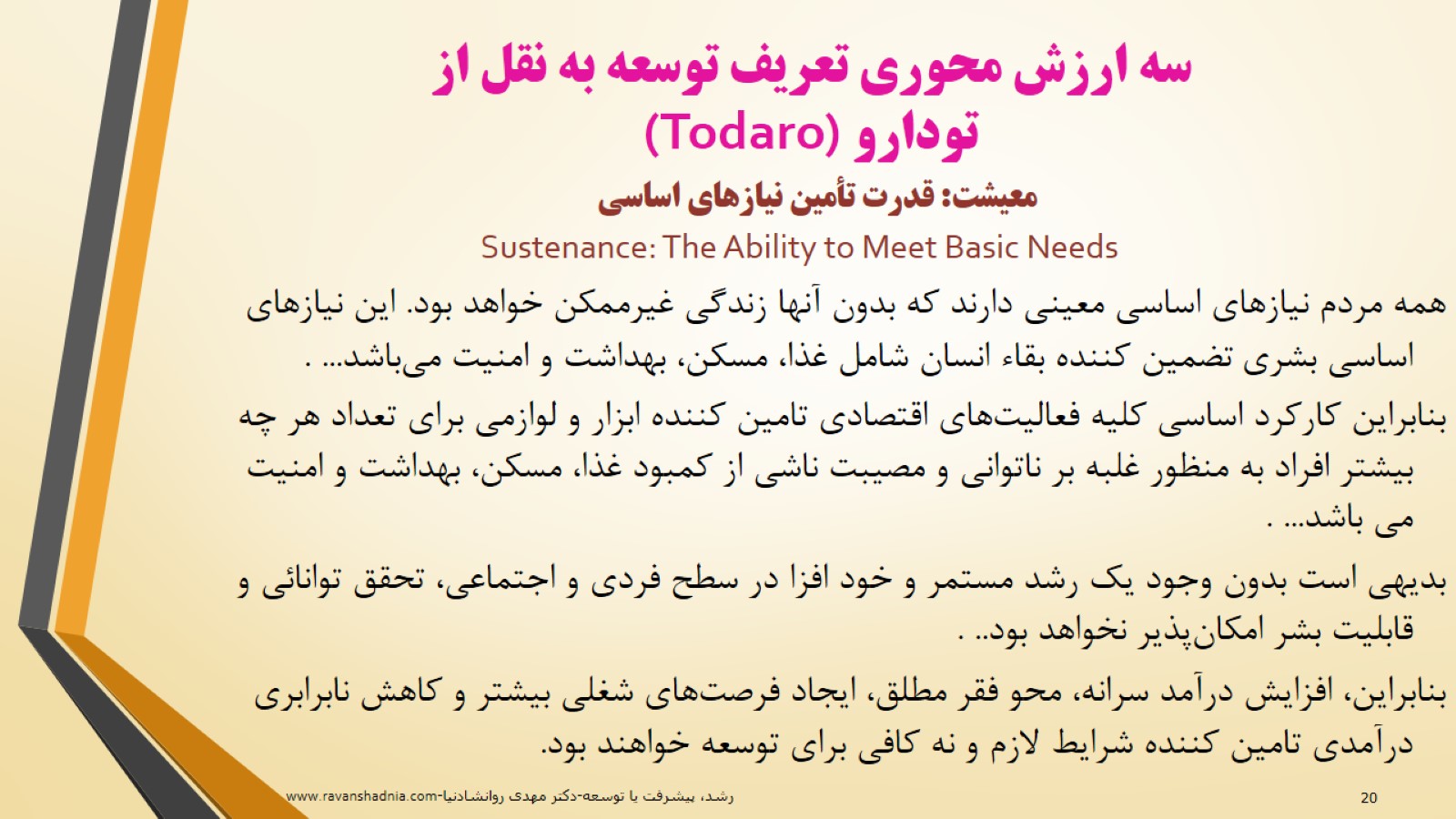 سه ارزش محوري تعريف توسعه به نقل از تودارو (Todaro)
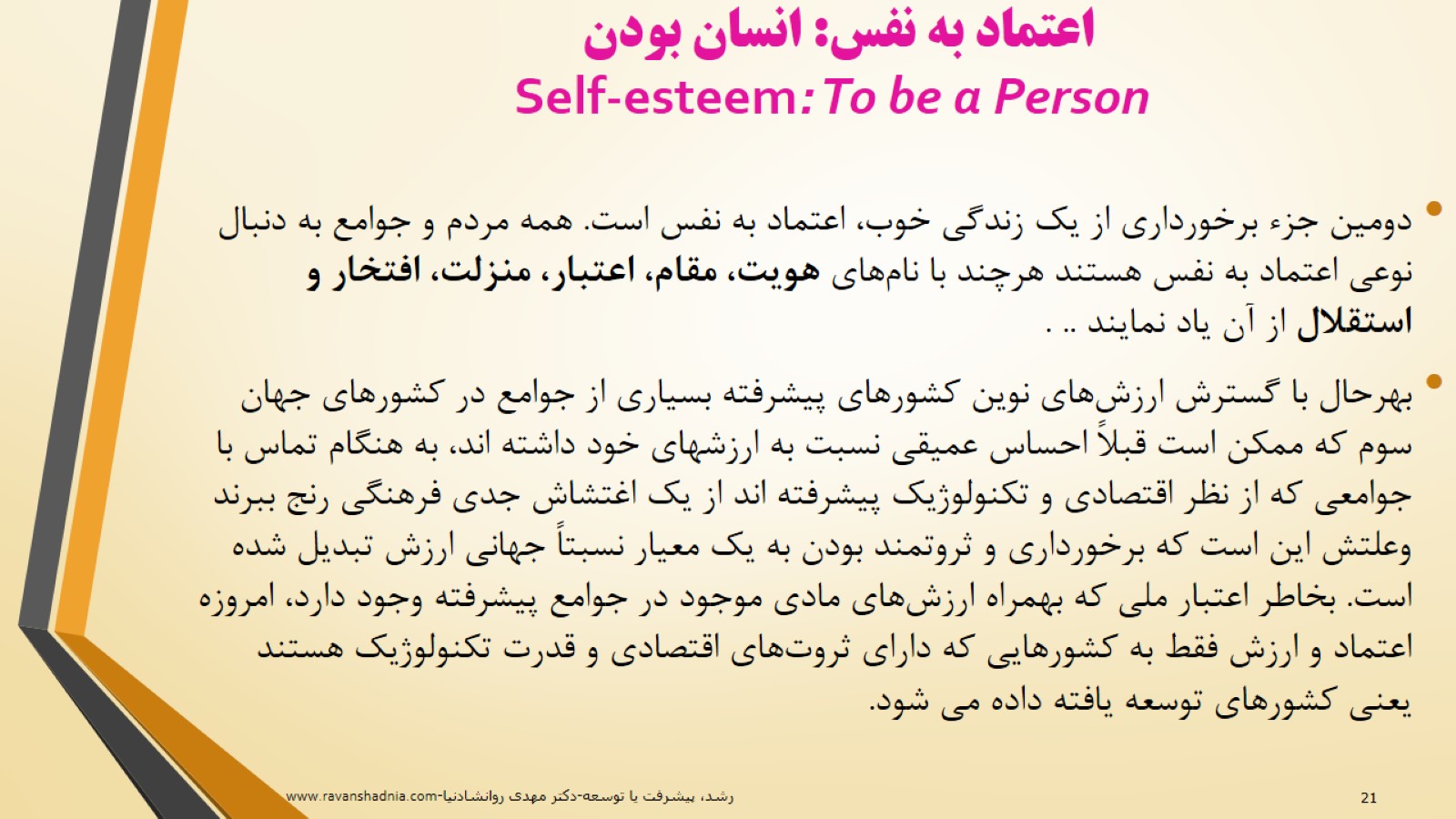 اعتماد به نفس: انسان بودن                                                                      Self-esteem: To be a Person
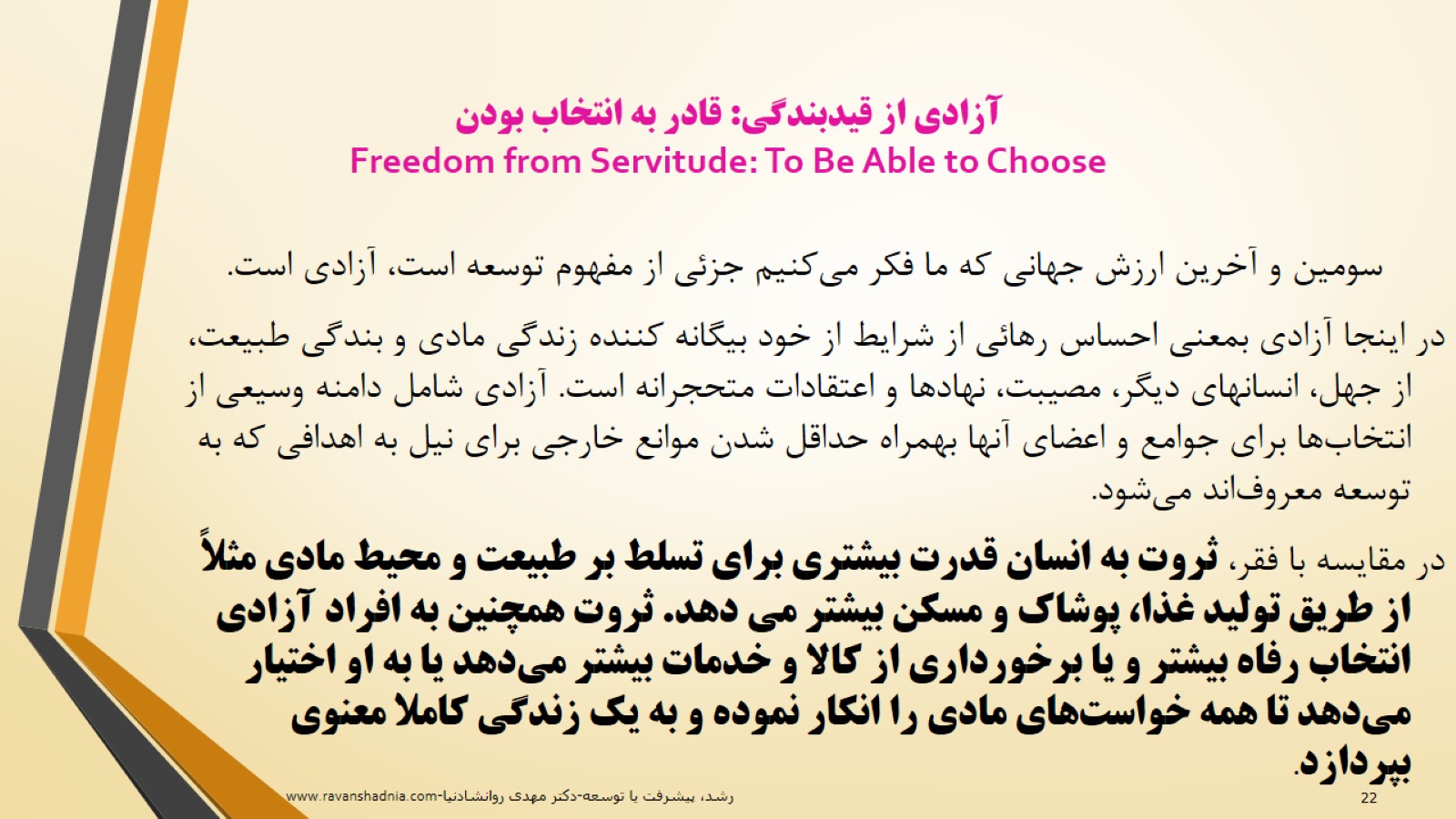 آزادي از قيدبندگي: قادر به انتخاب بودن  Freedom from Servitude: To Be Able to Choose
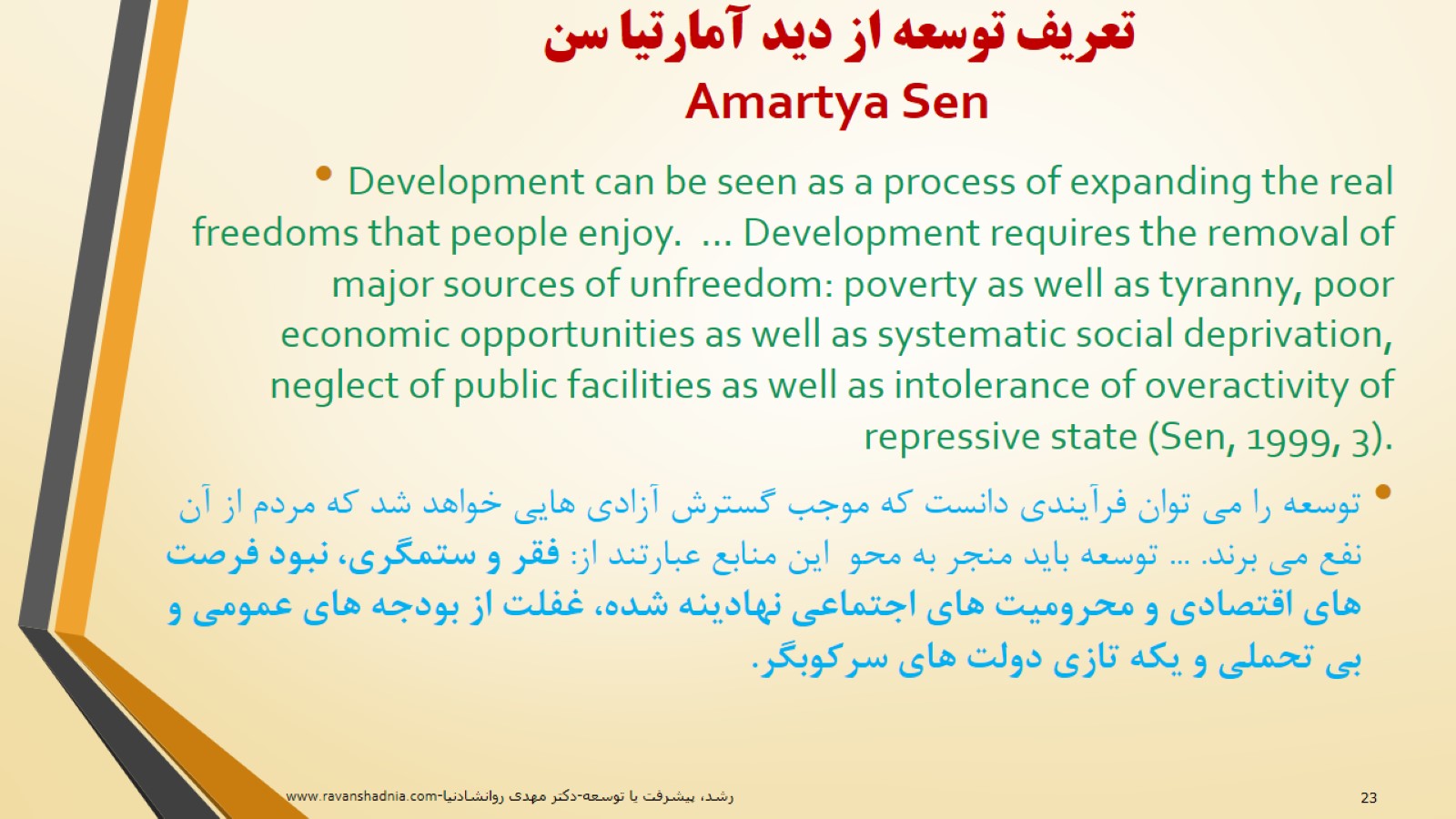 تعریف توسعه از دید آمارتیا سنAmartya Sen
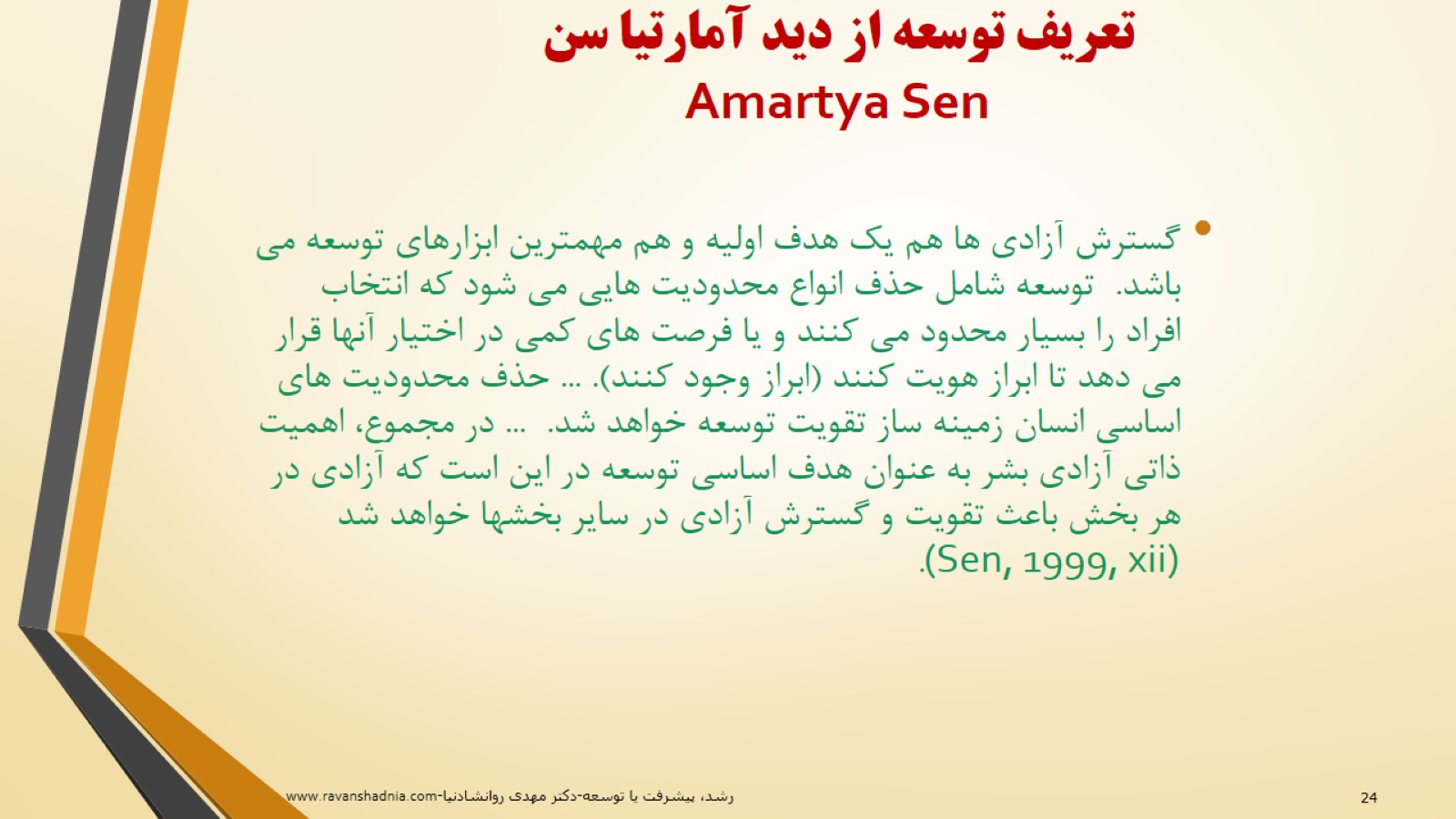 تعریف توسعه از دید آمارتیا سنAmartya Sen
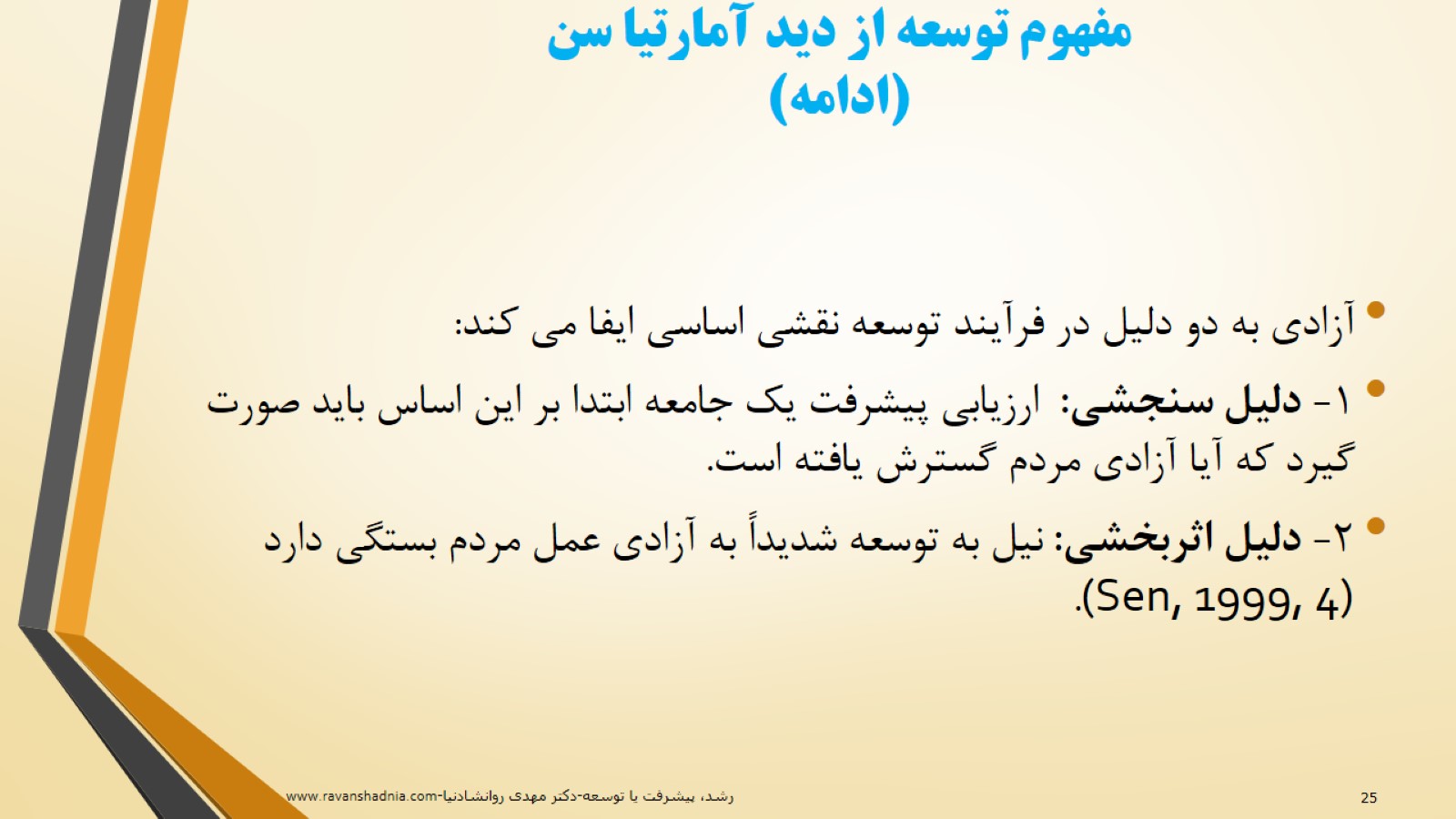 مفهوم توسعه از دید آمارتیا سن(ادامه)
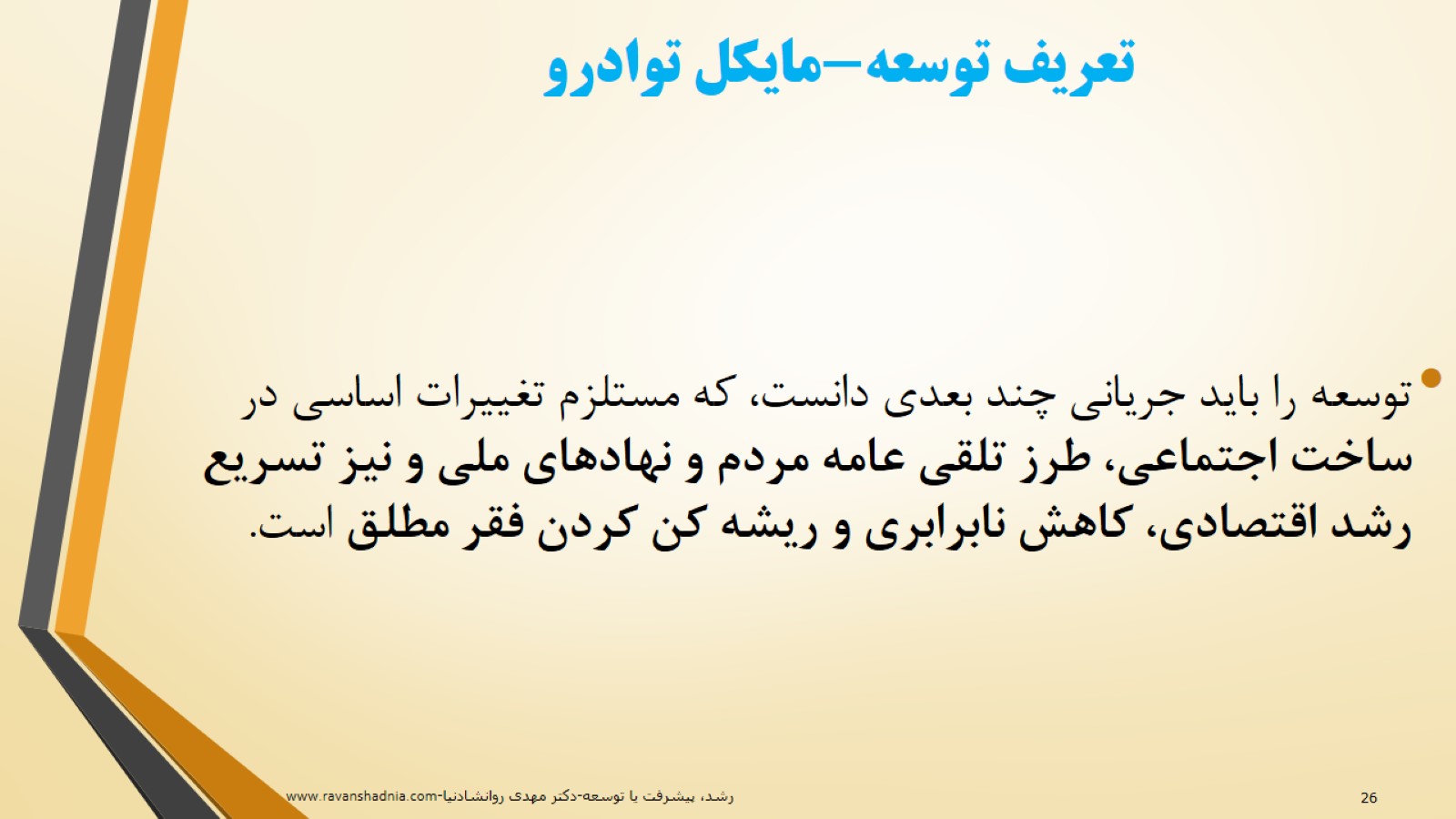 تعریف توسعه-مایکل توادرو
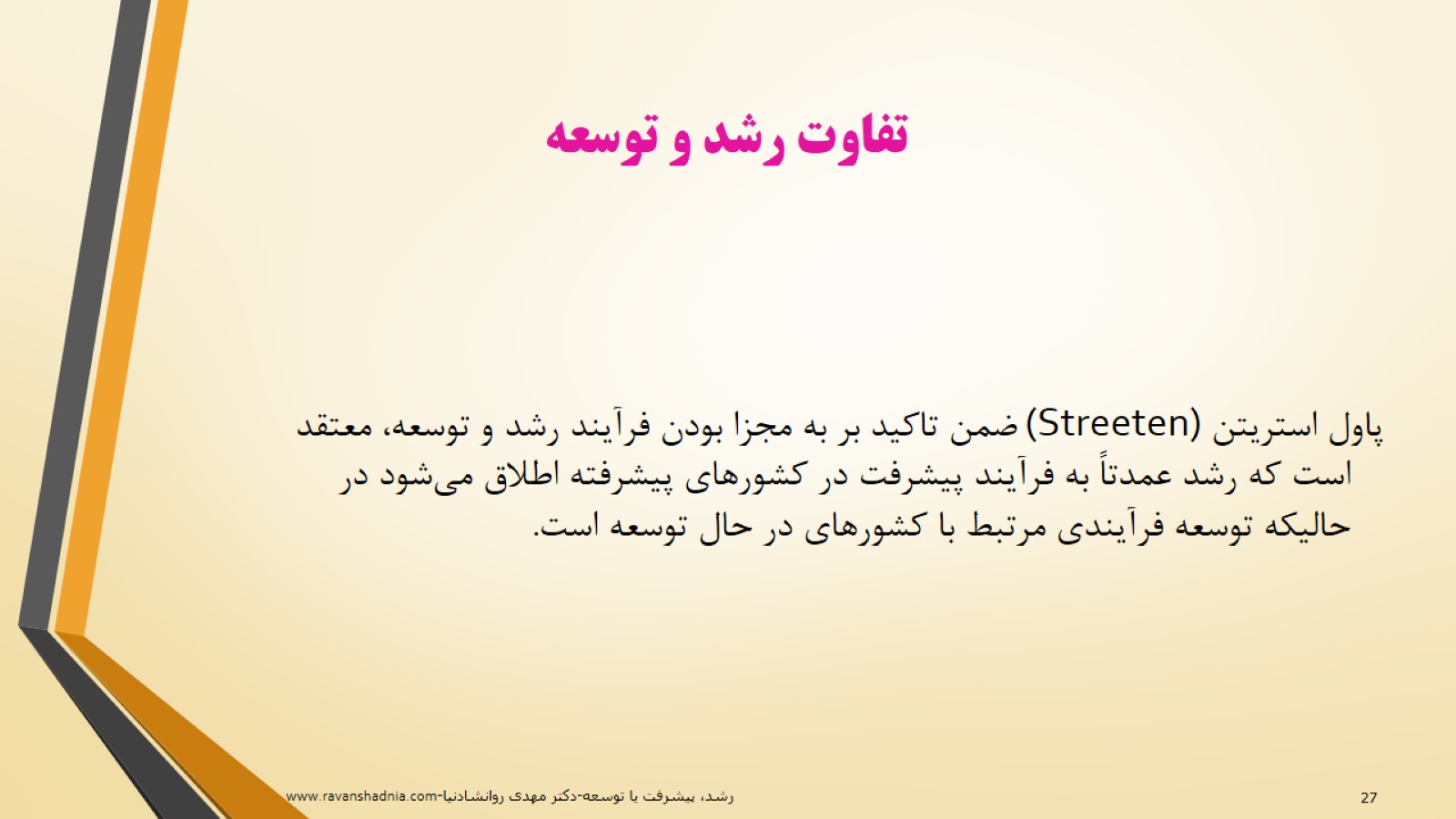 تفاوت رشد و توسعه
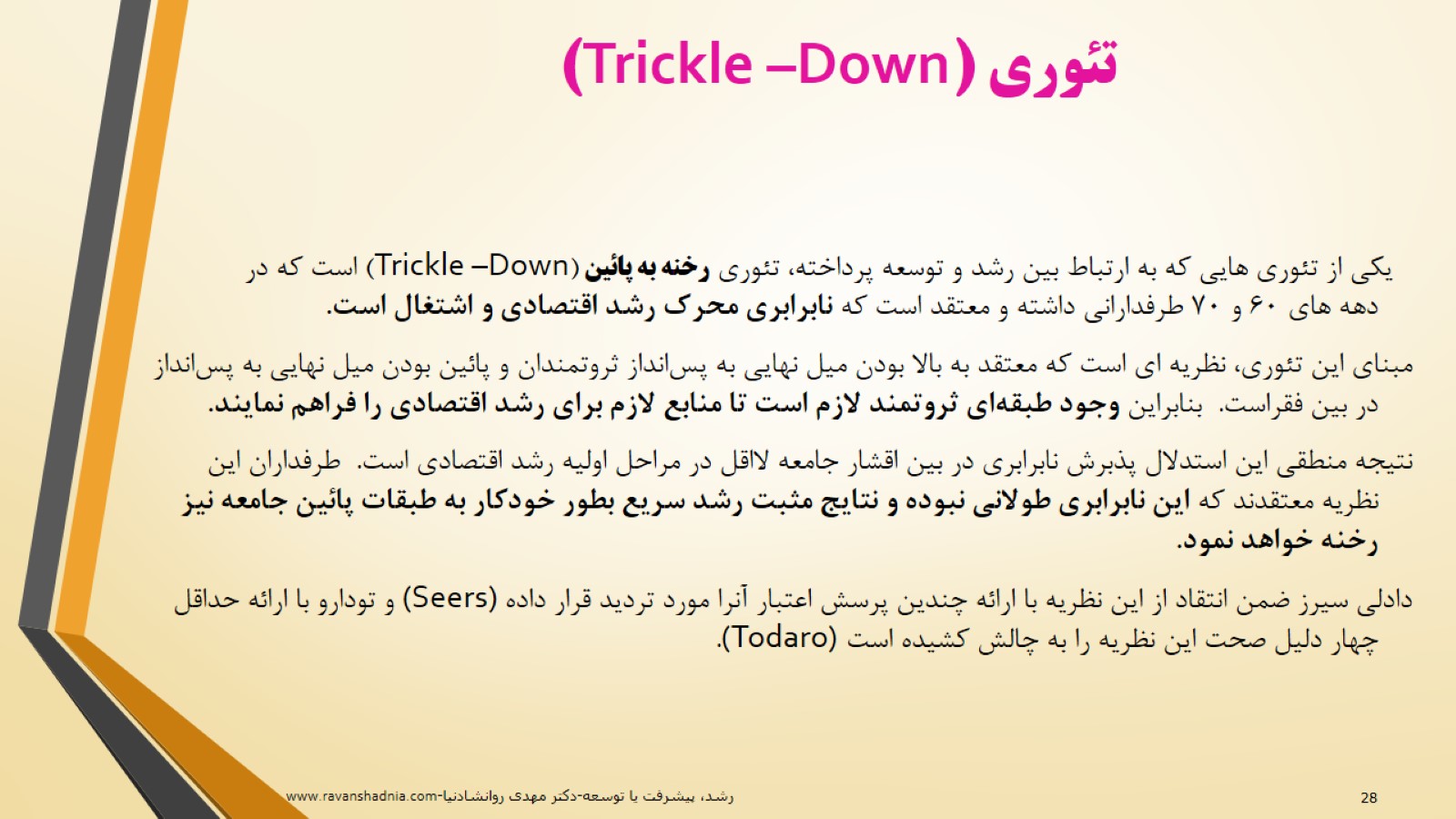 تئوری (Trickle –Down)
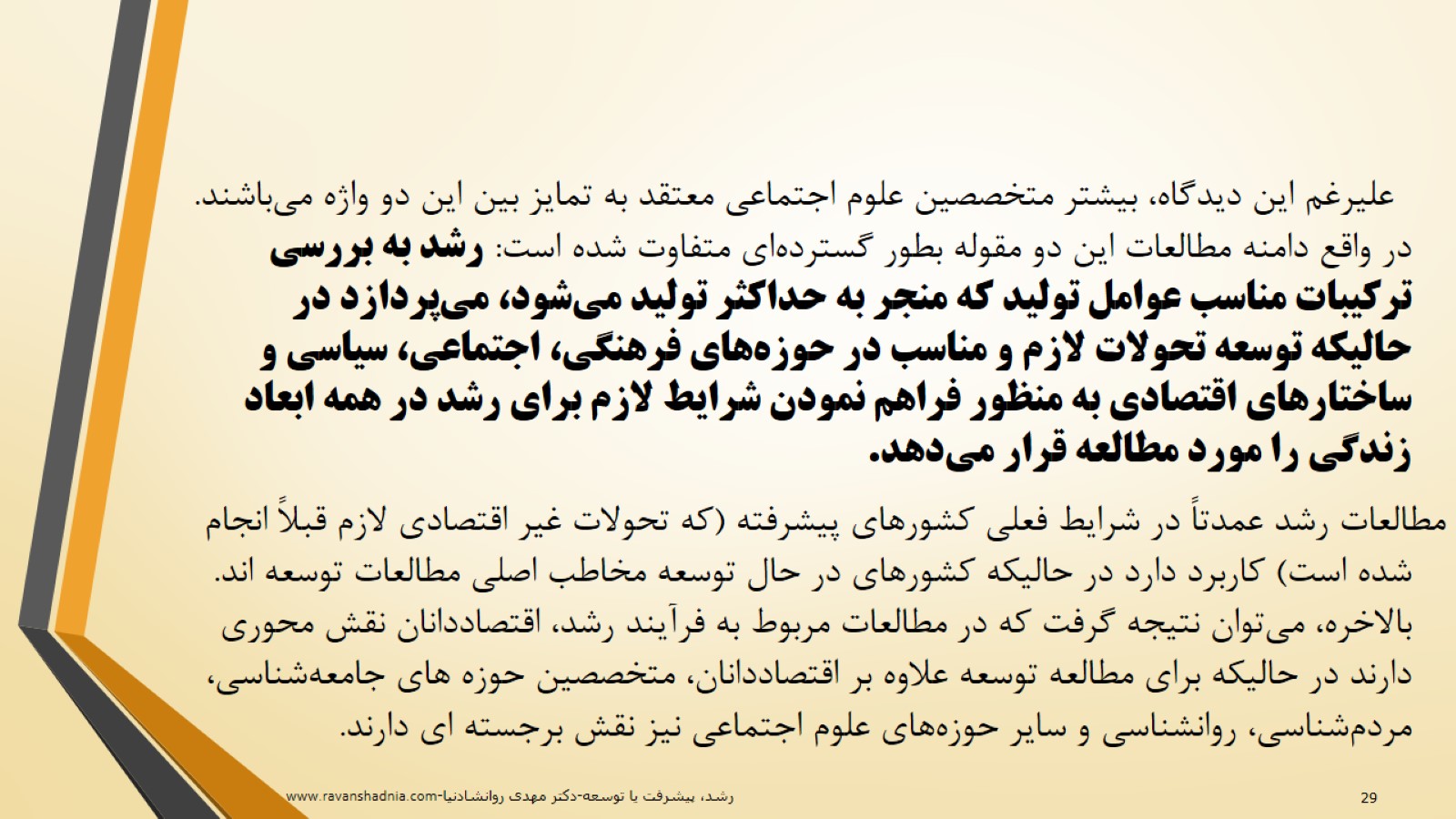 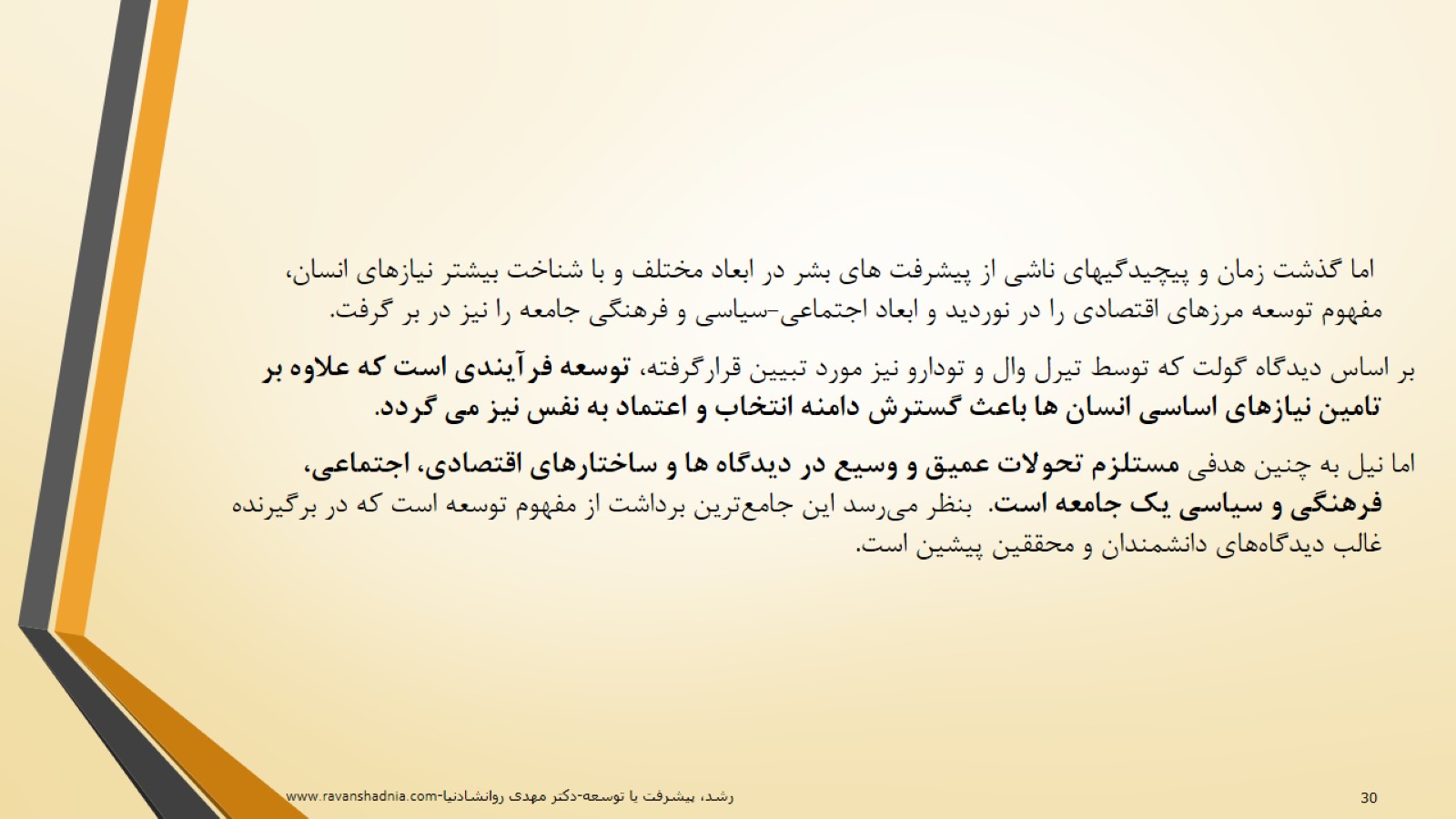 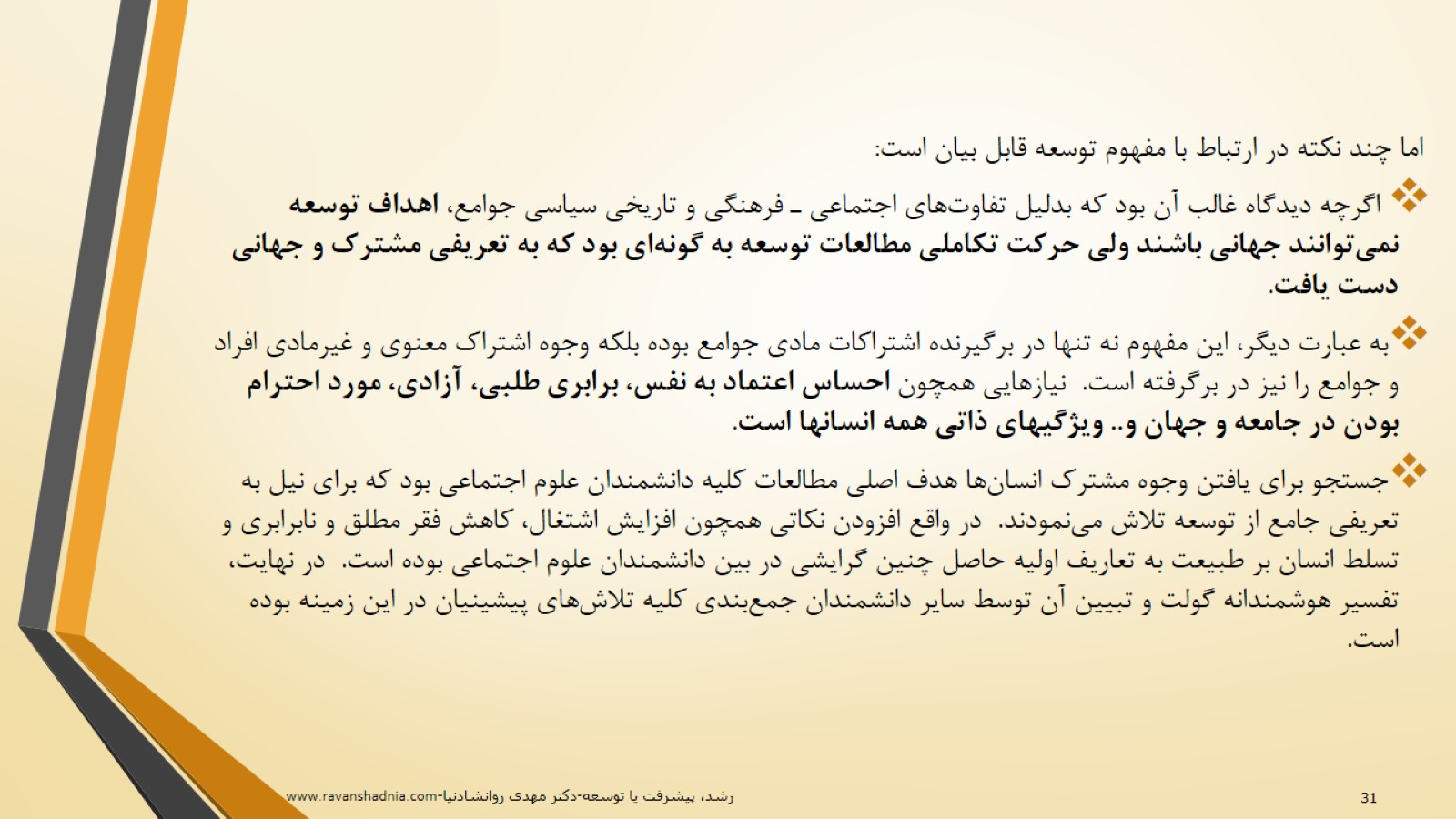 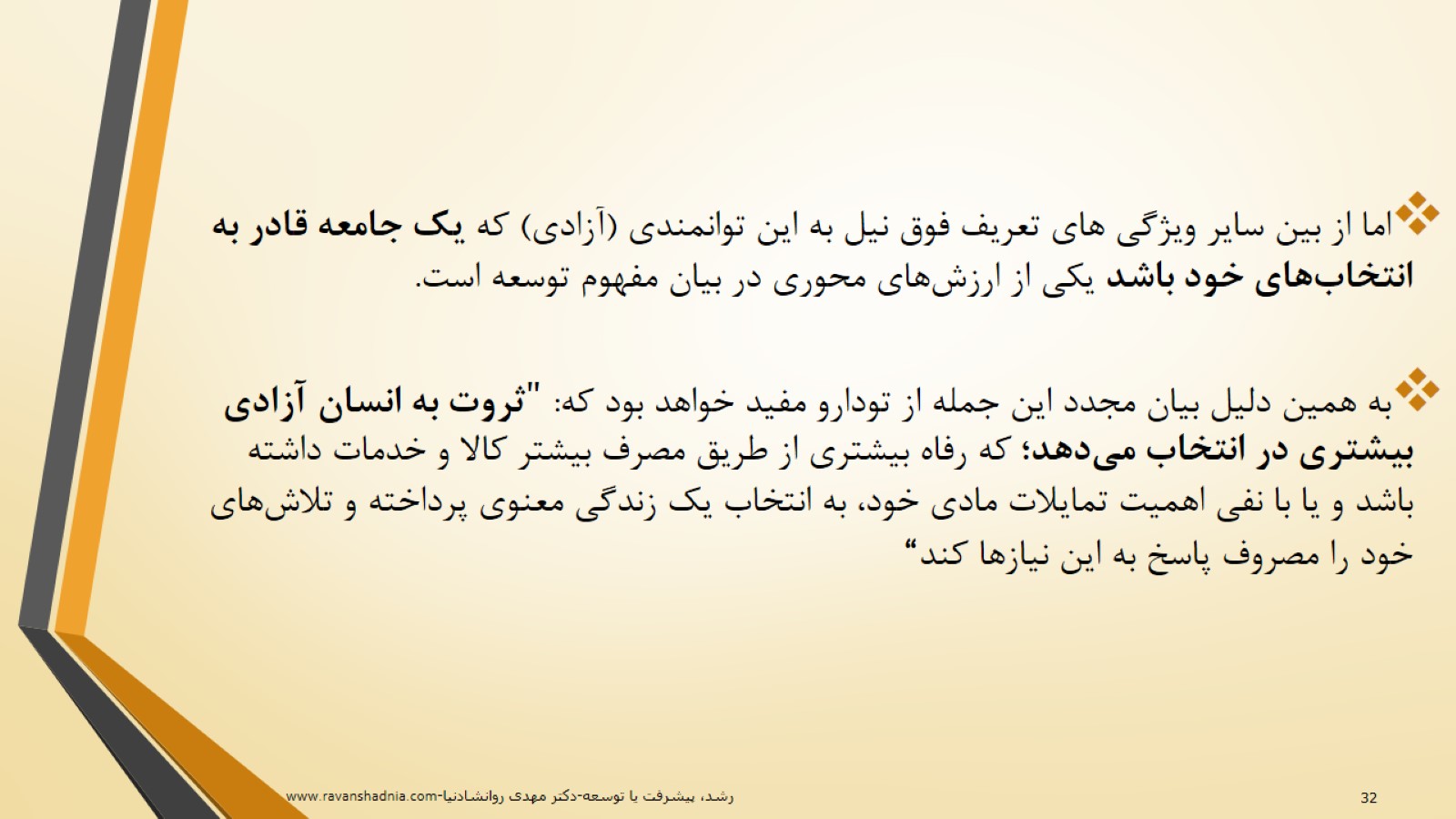 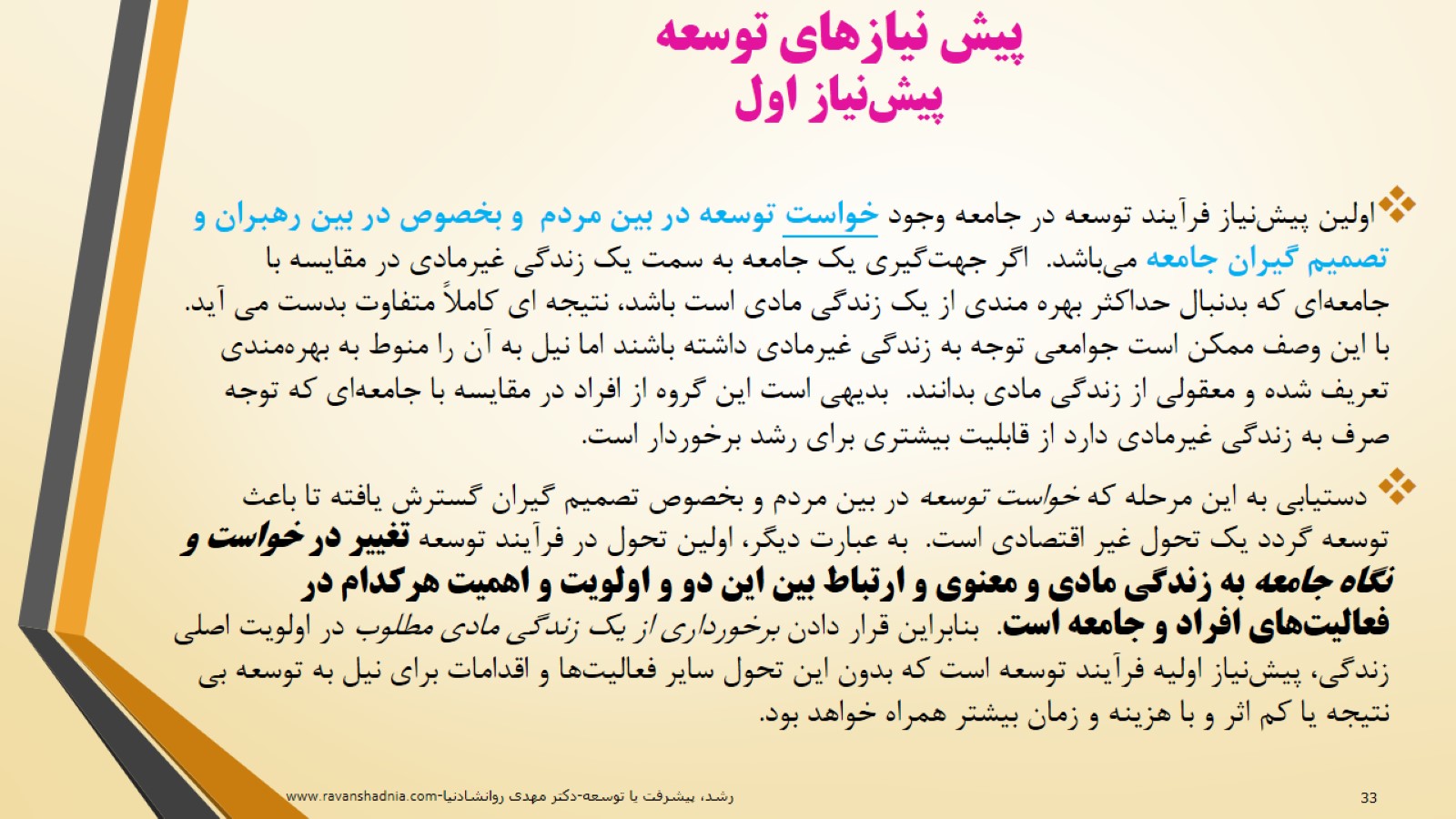 پیش نیازهای توسعهپيش‌نياز اول
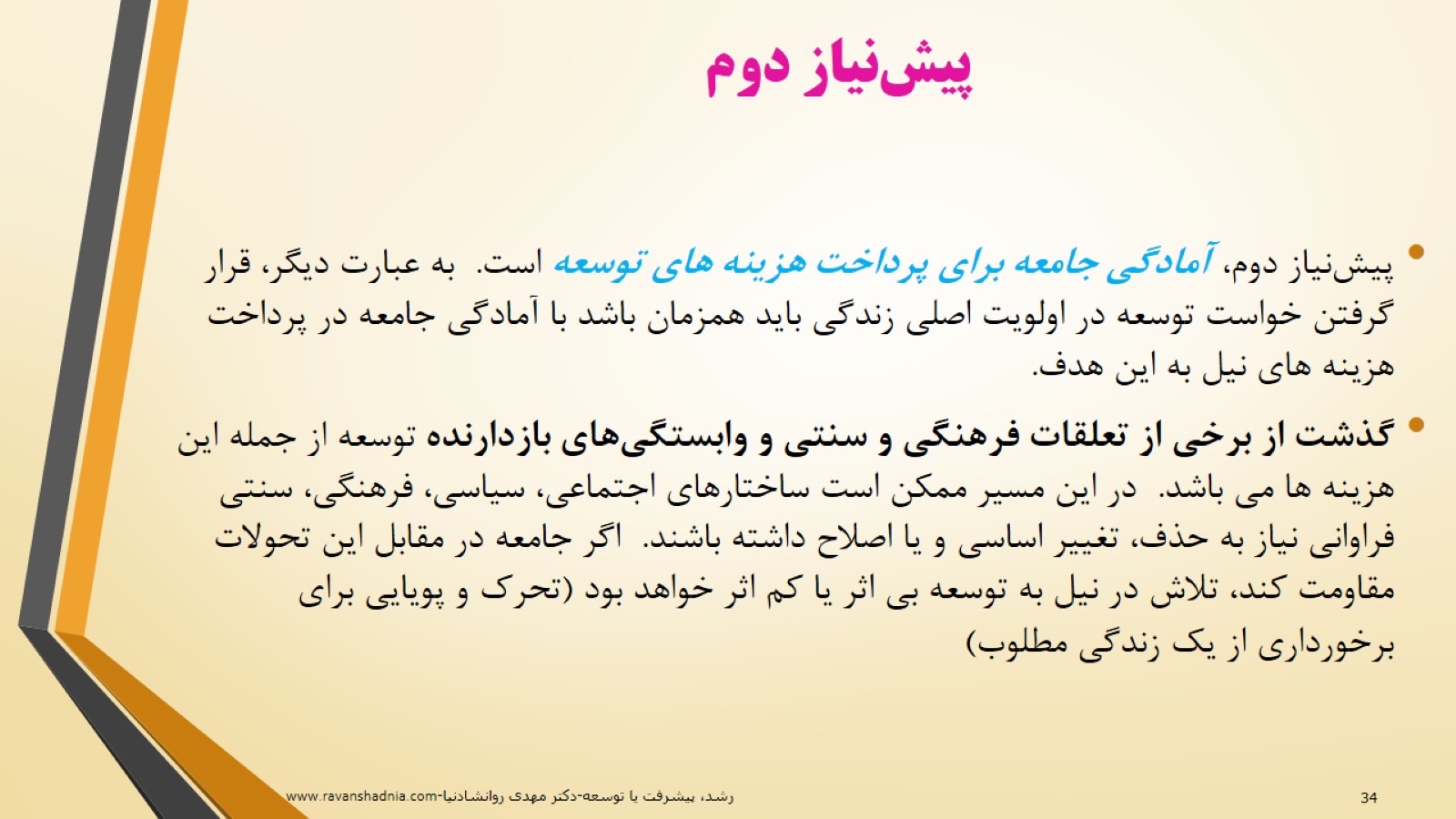 پيش‌نياز دوم
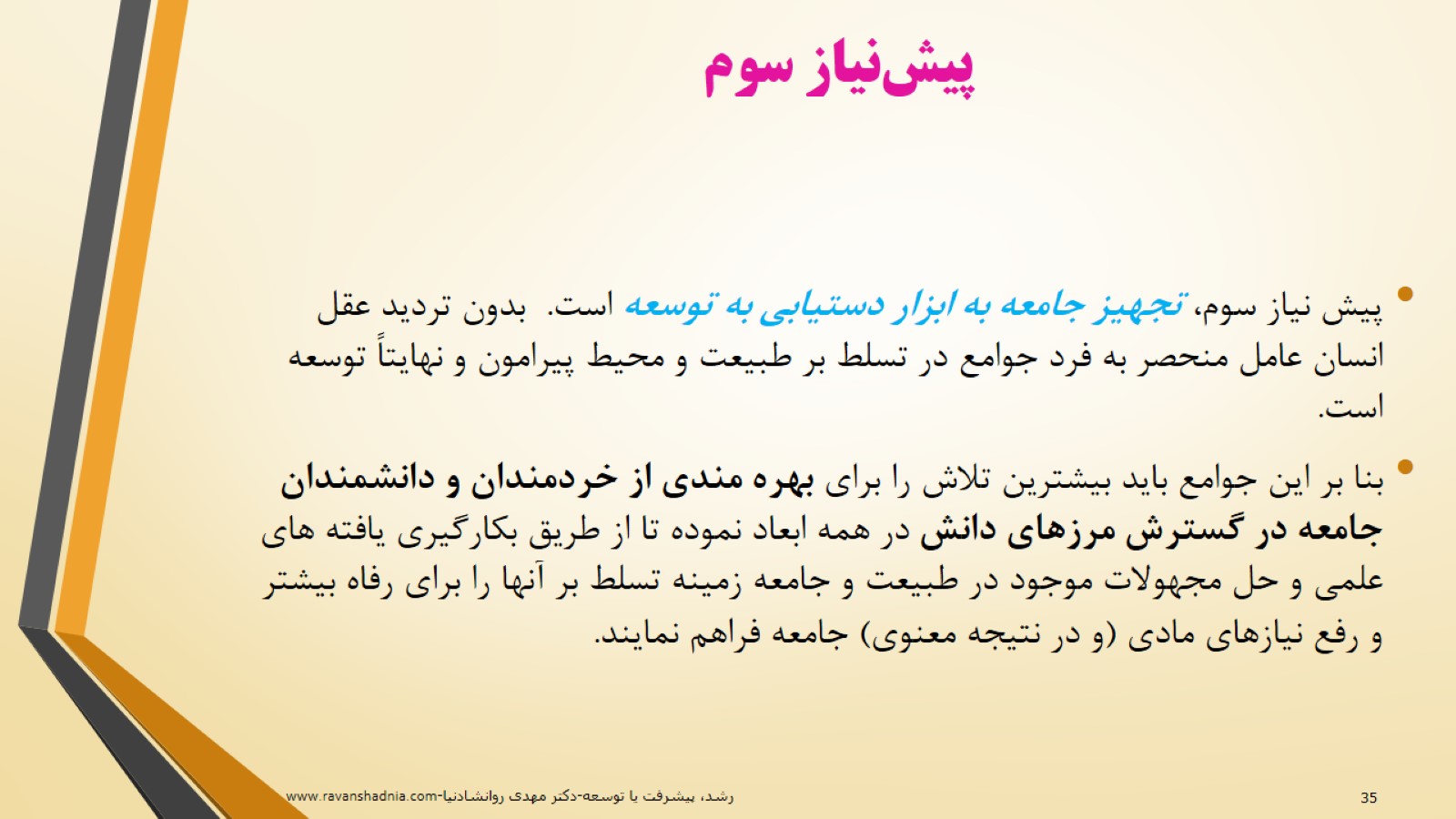 پيش‌نياز سوم
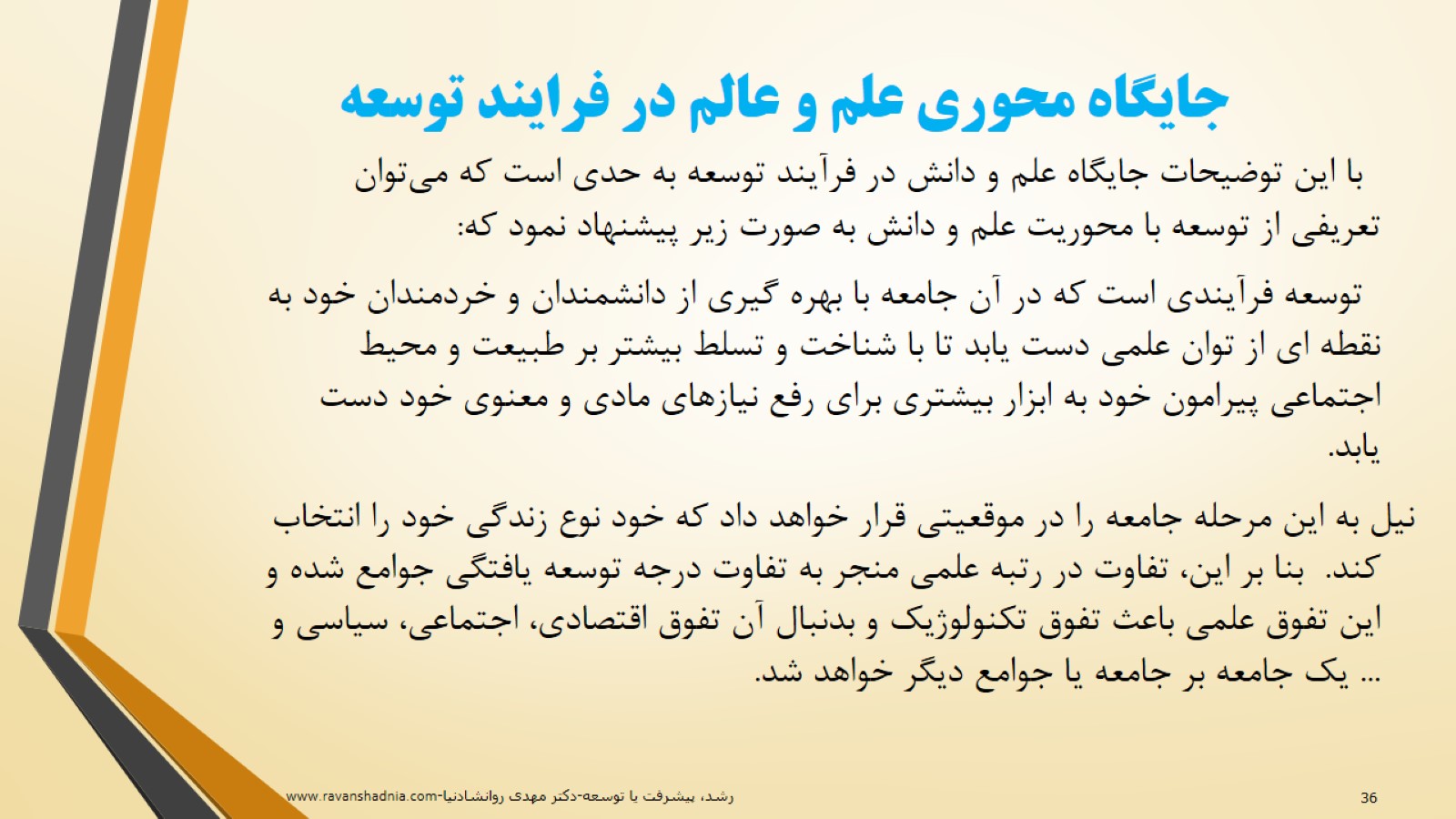 جایگاه محوری علم و عالم در فرایند توسعه
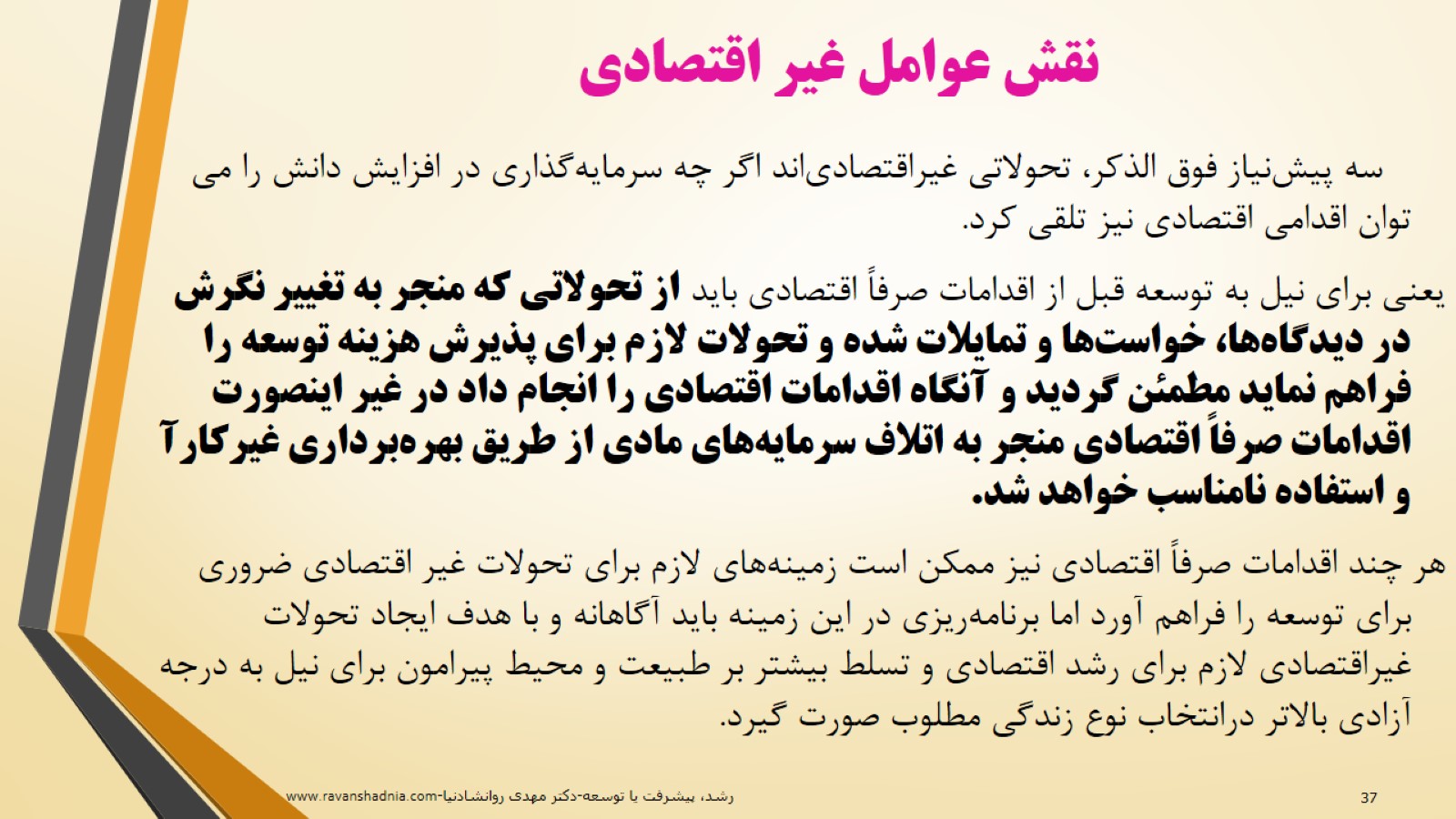 نقش عوامل غیر اقتصادی
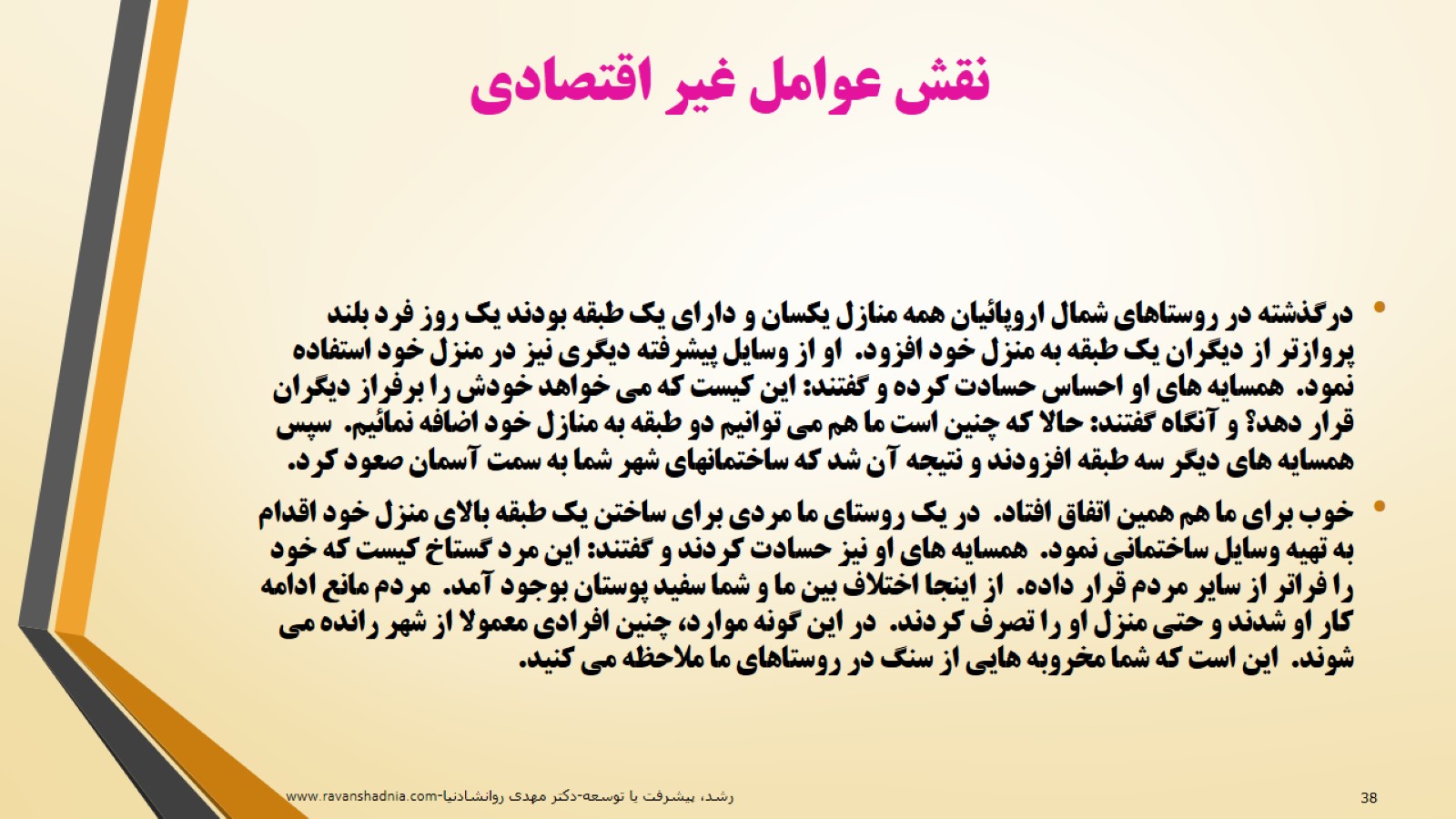 نقش عوامل غیر اقتصادی
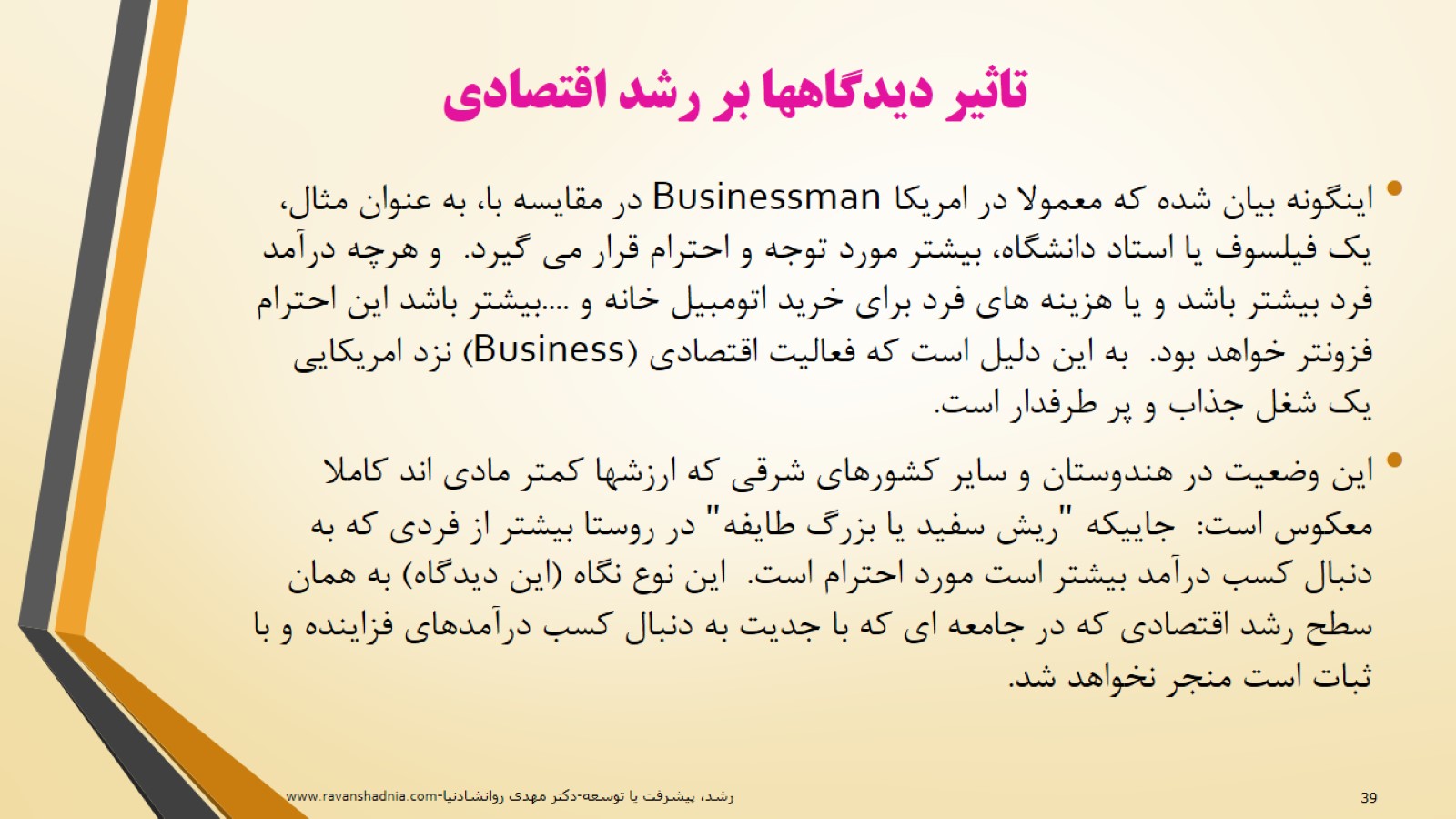 تاثیر دیدگاهها بر رشد اقتصادی
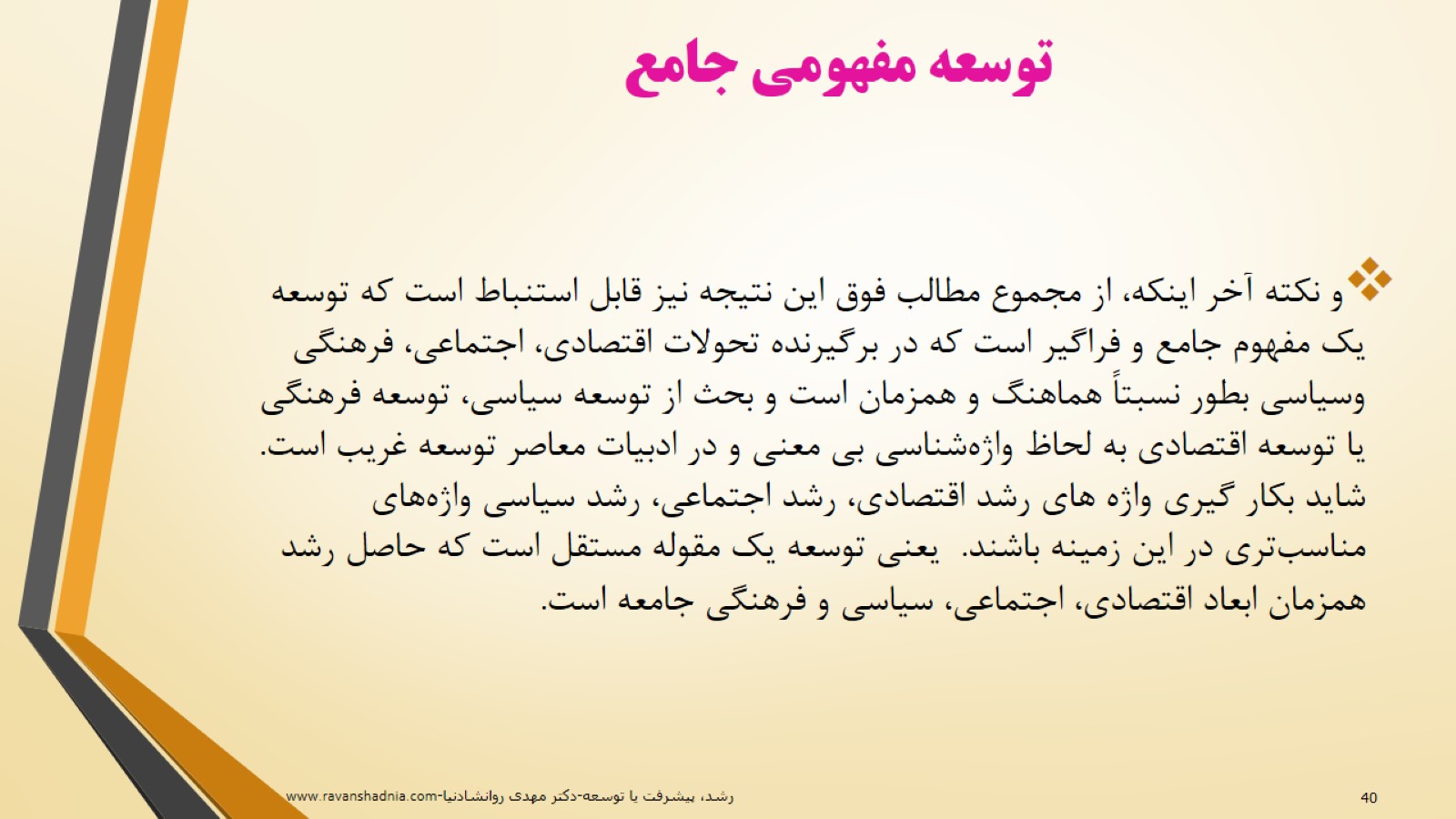 توسعه مفهومی جامع
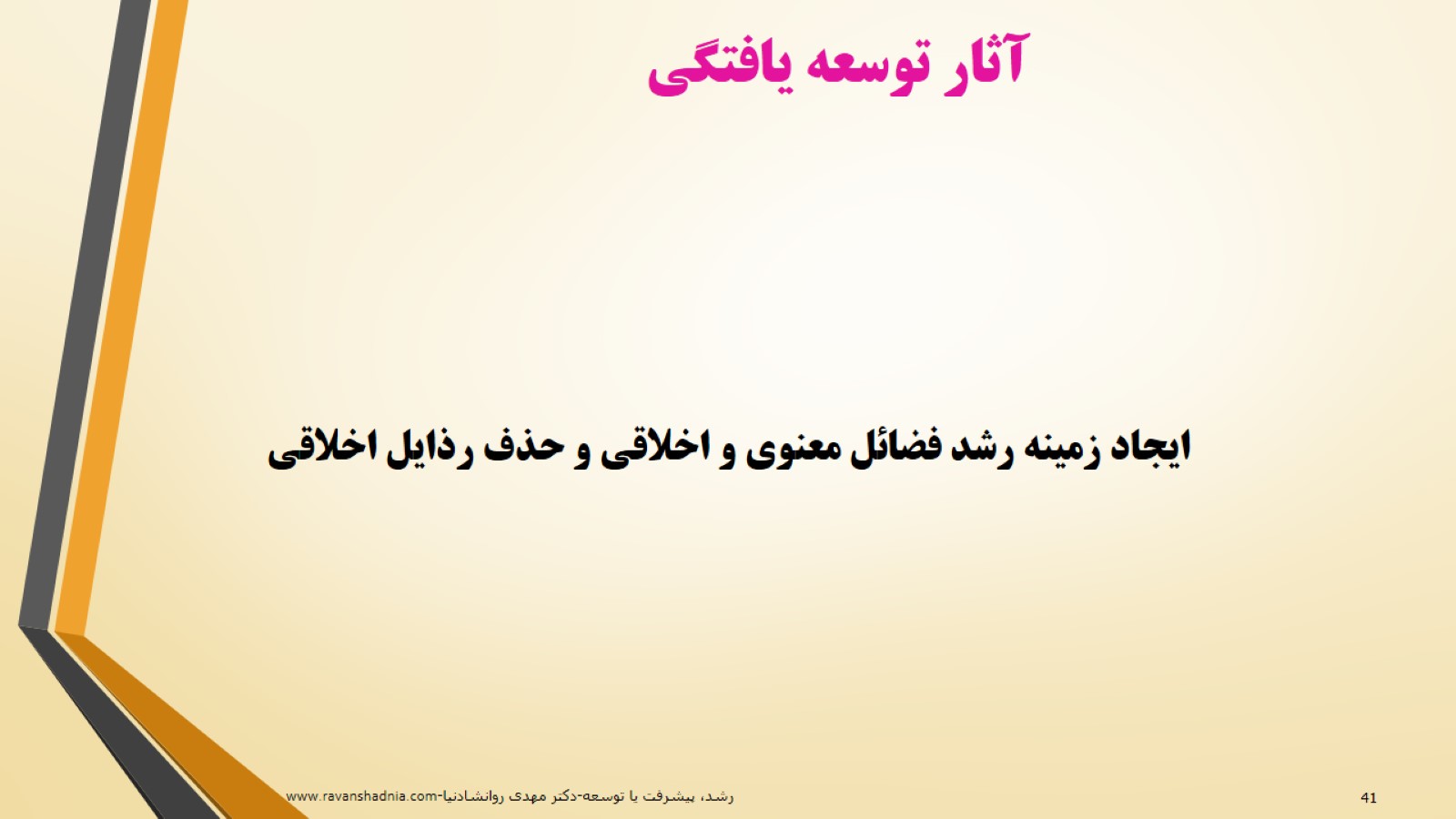 آثار توسعه یافتگی
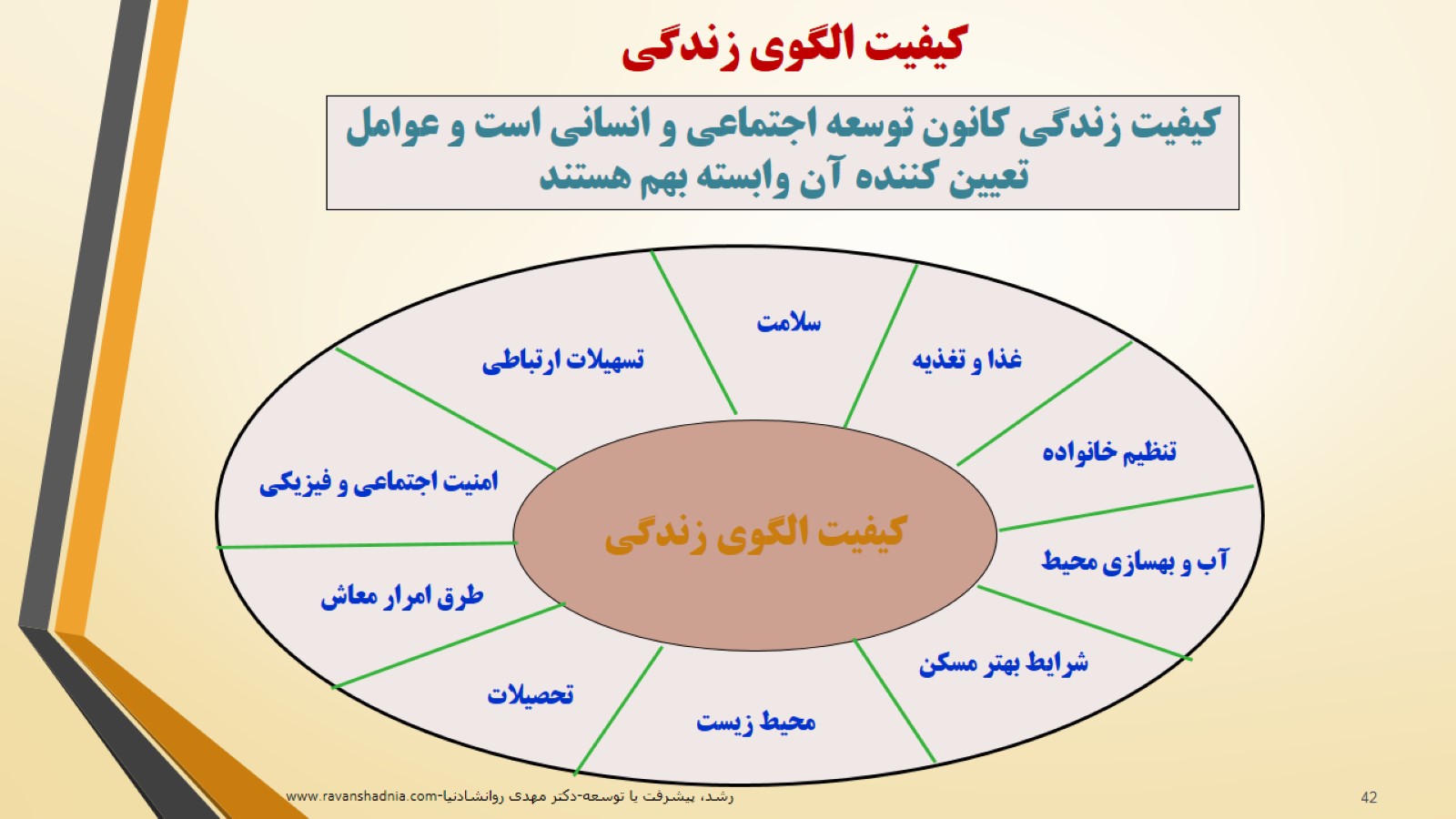 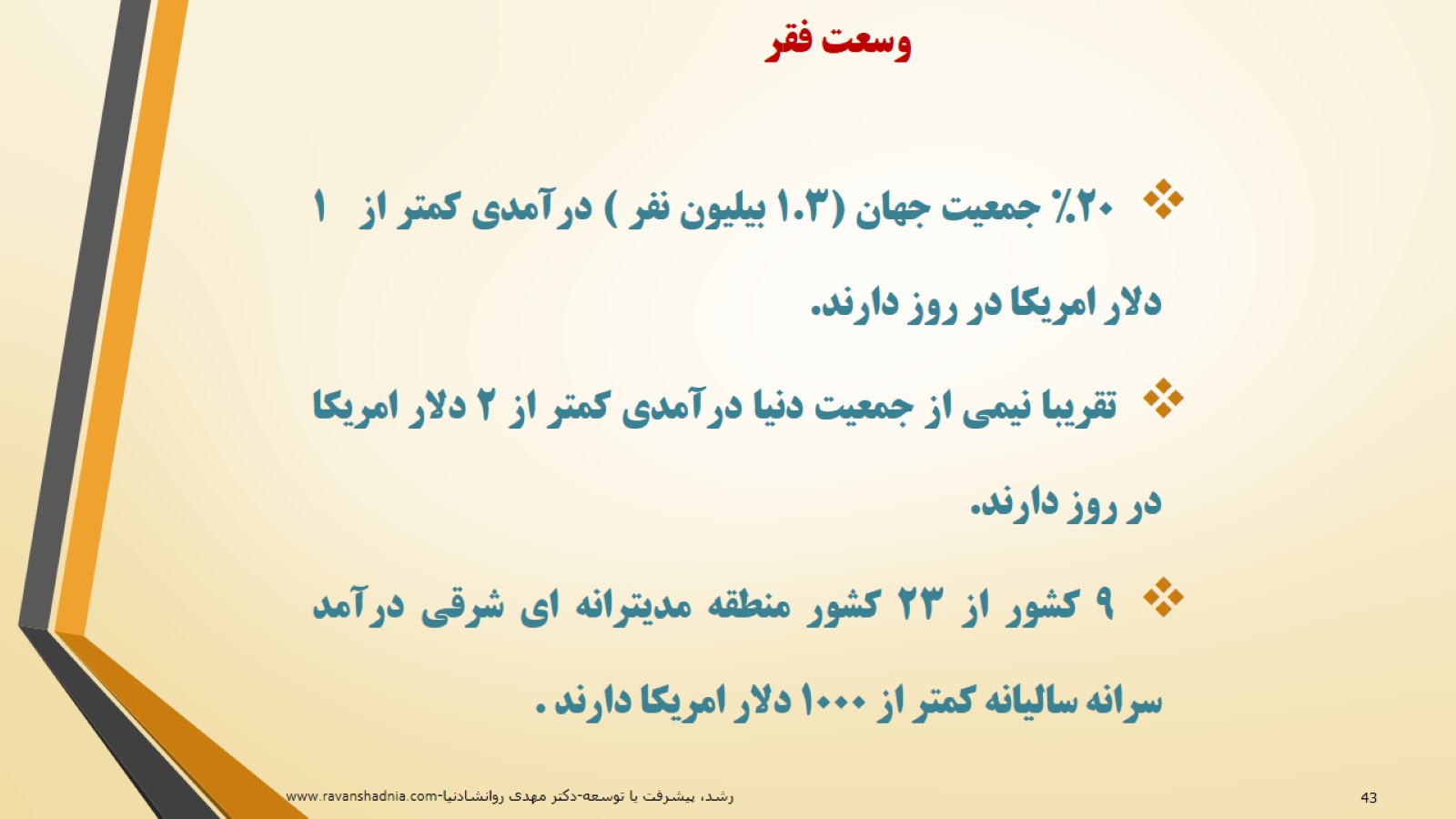 وسعت فقر
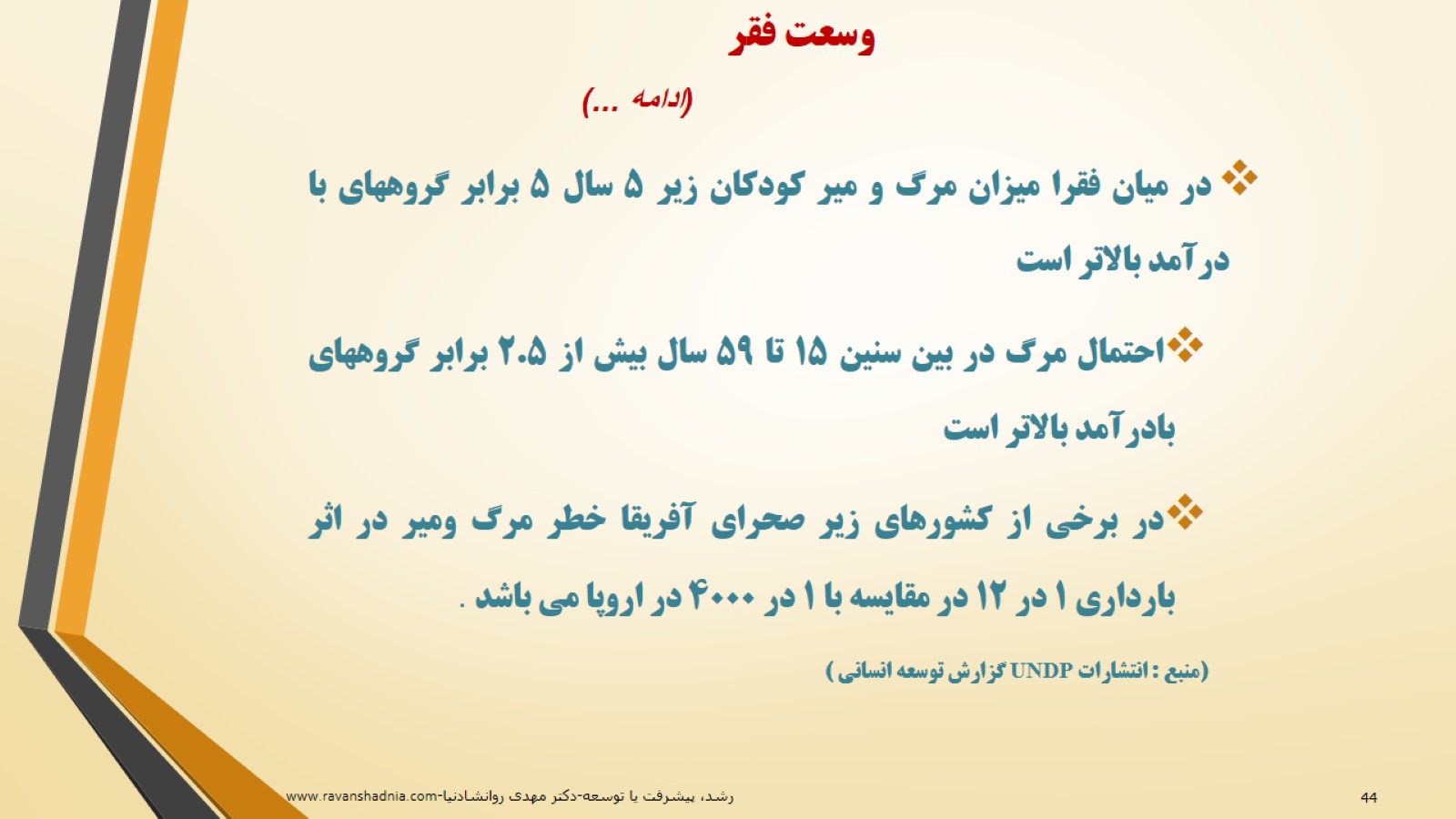 وسعت فقر 						(ادامه ...)
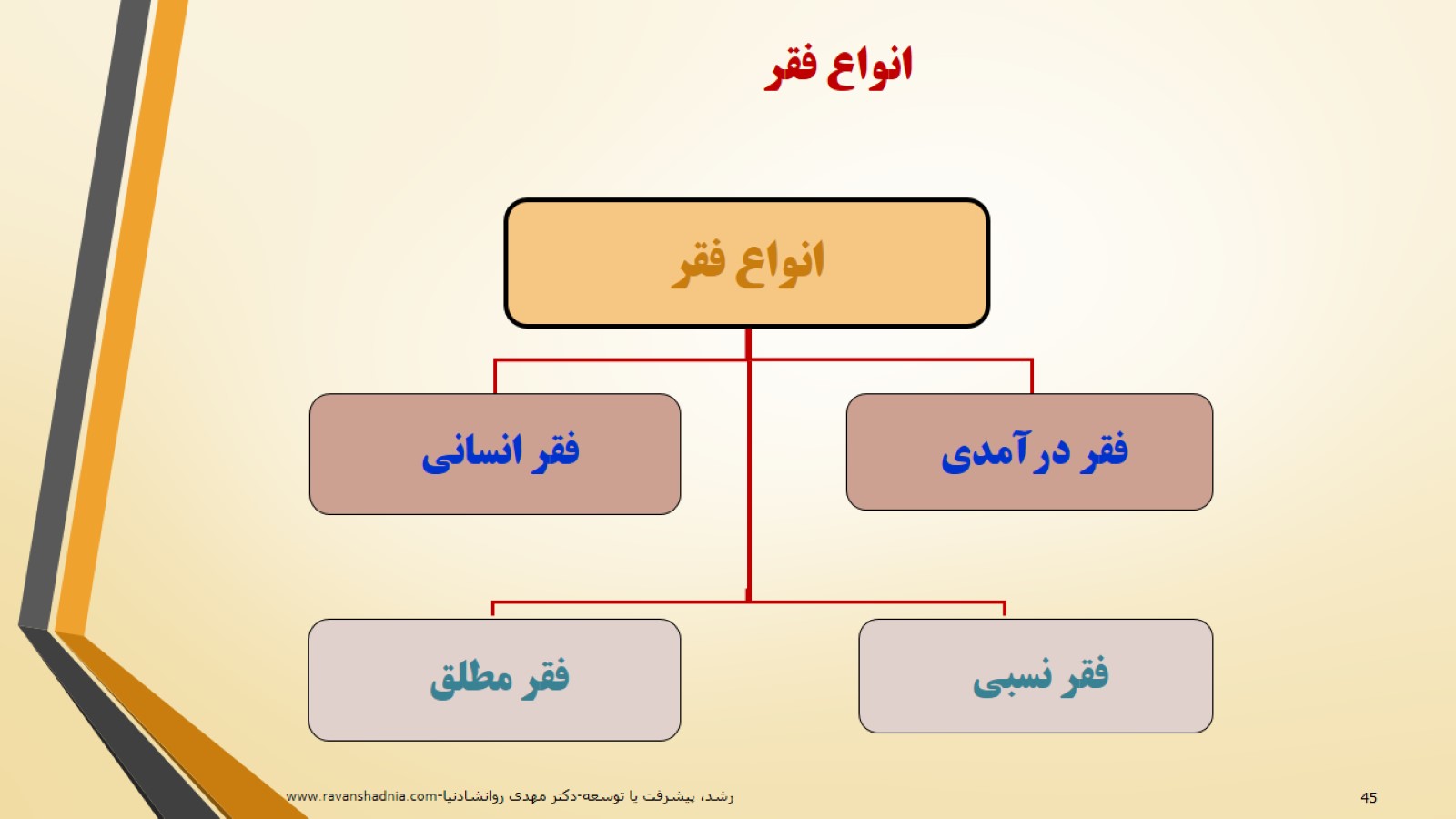 انواع فقر
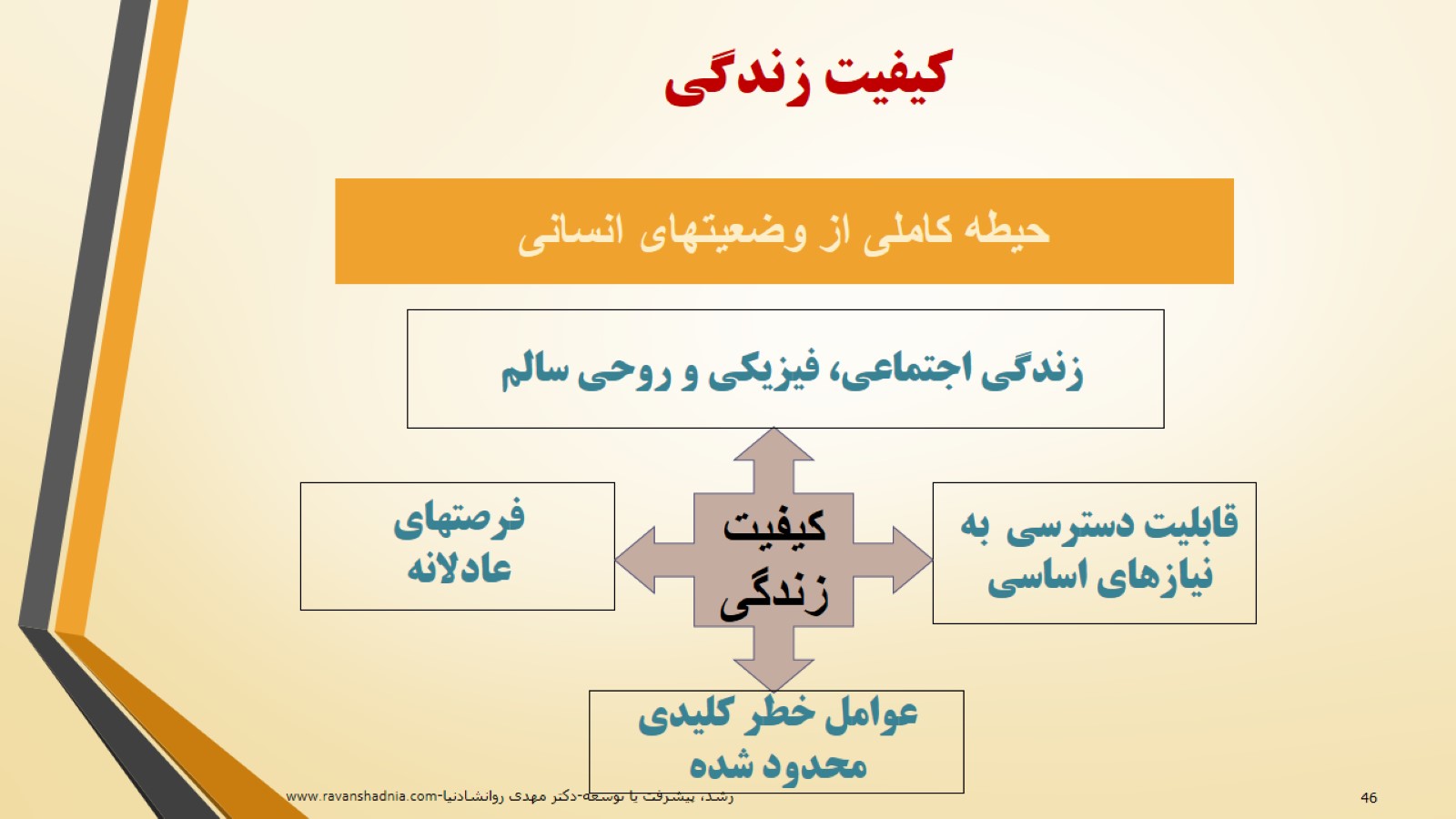 کیفیت زندگی
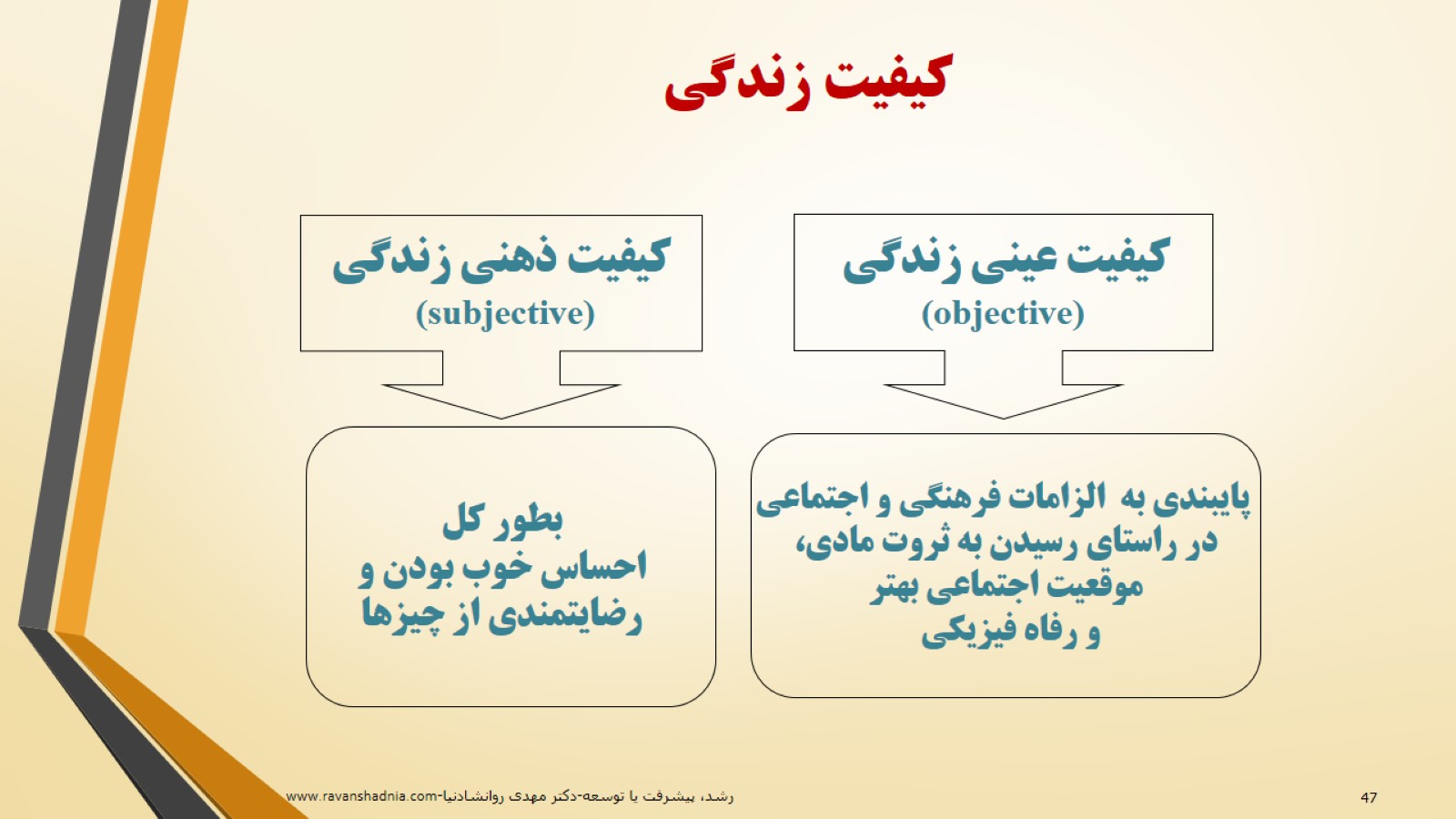 کیفیت زندگی
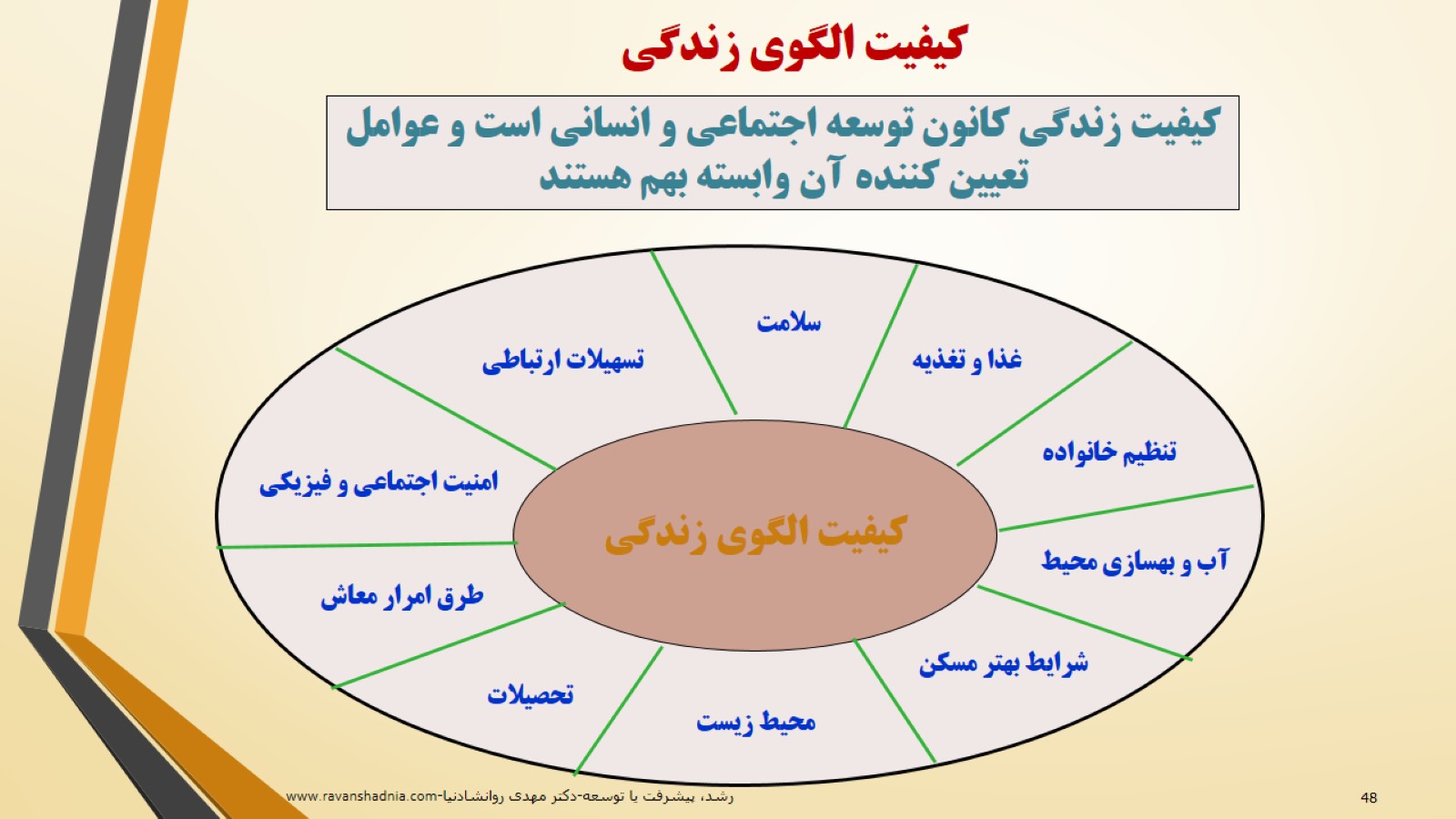 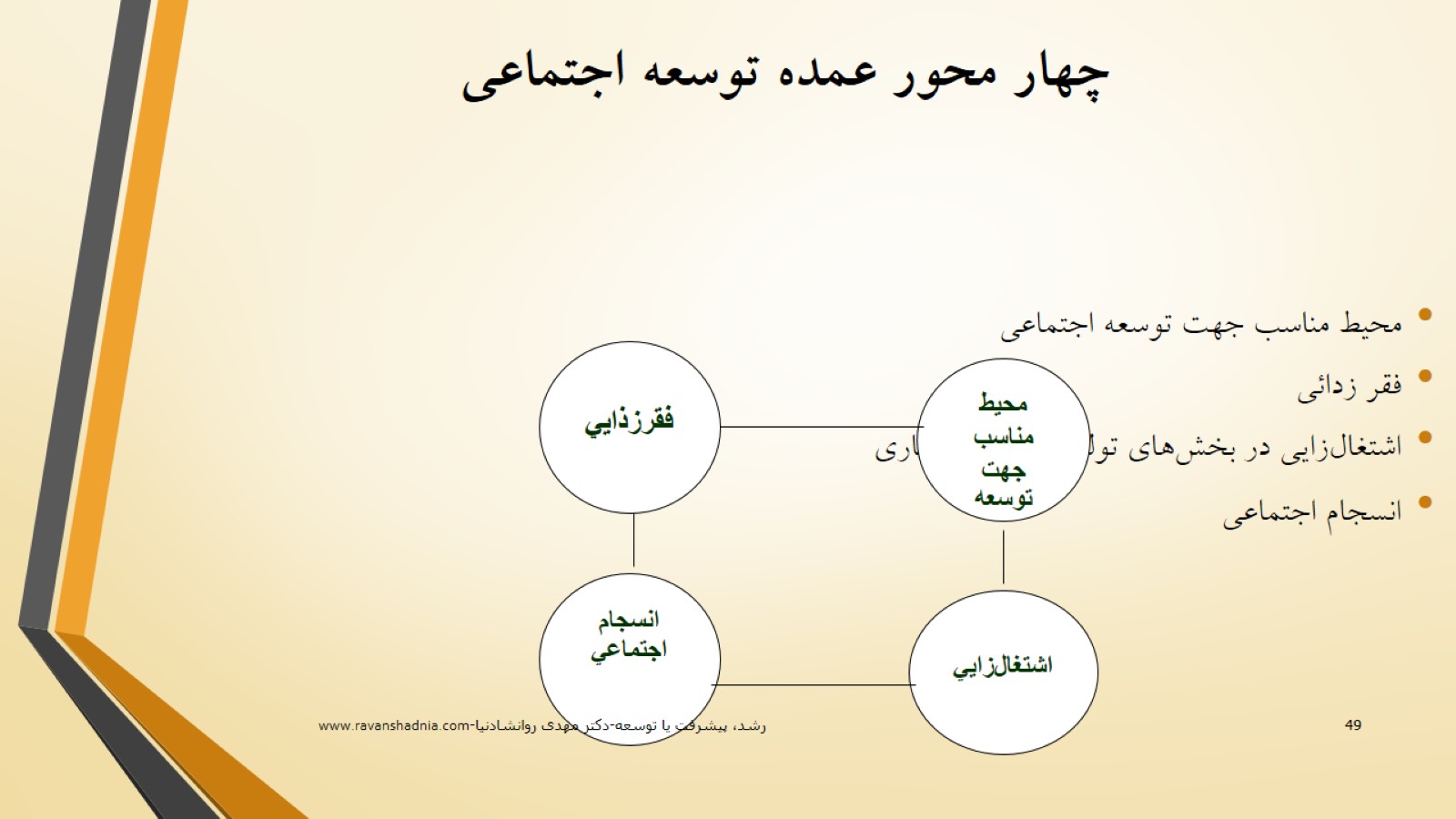 چهار محور عمده توسعه اجتماعي
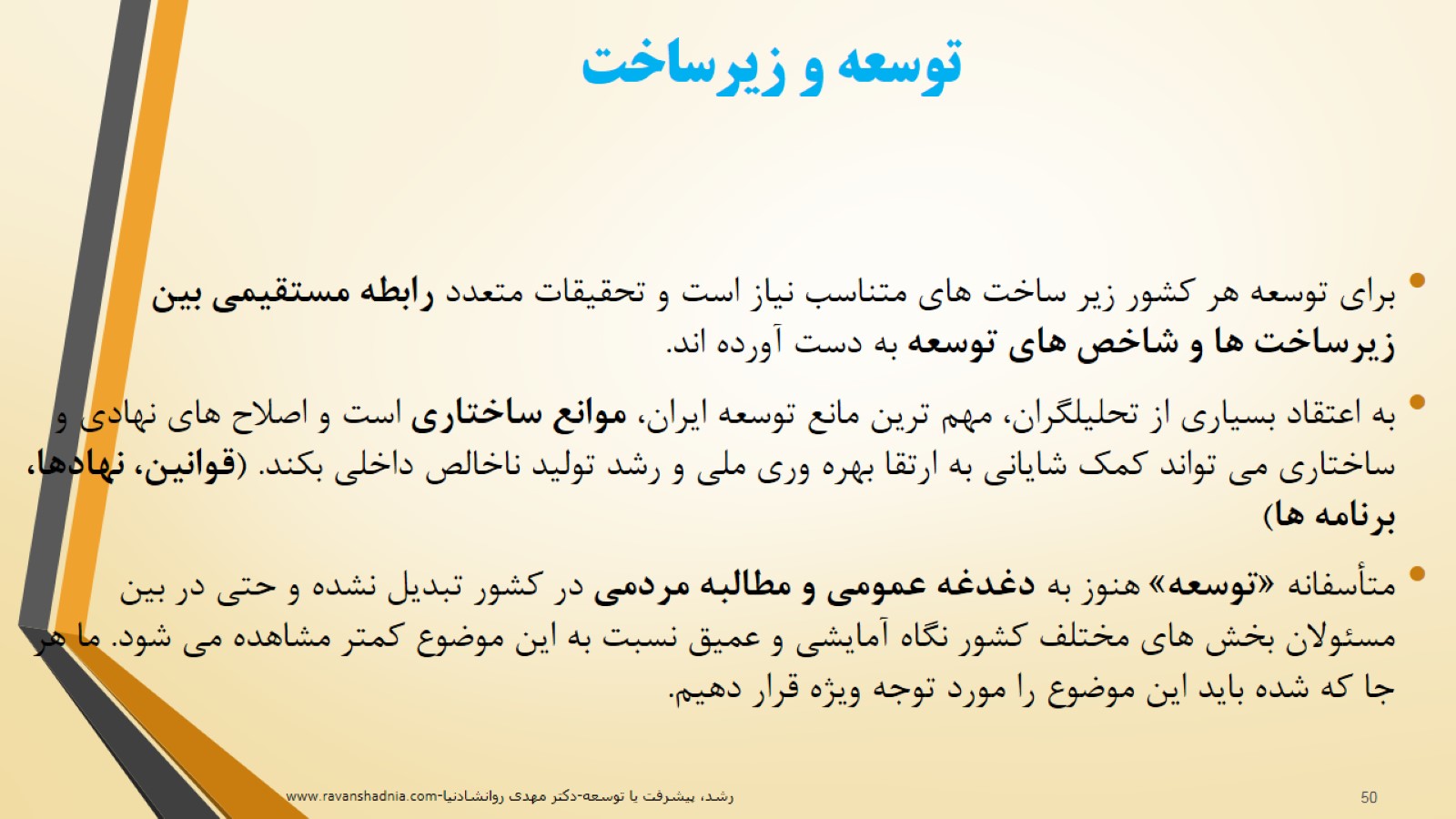 توسعه و زیرساخت
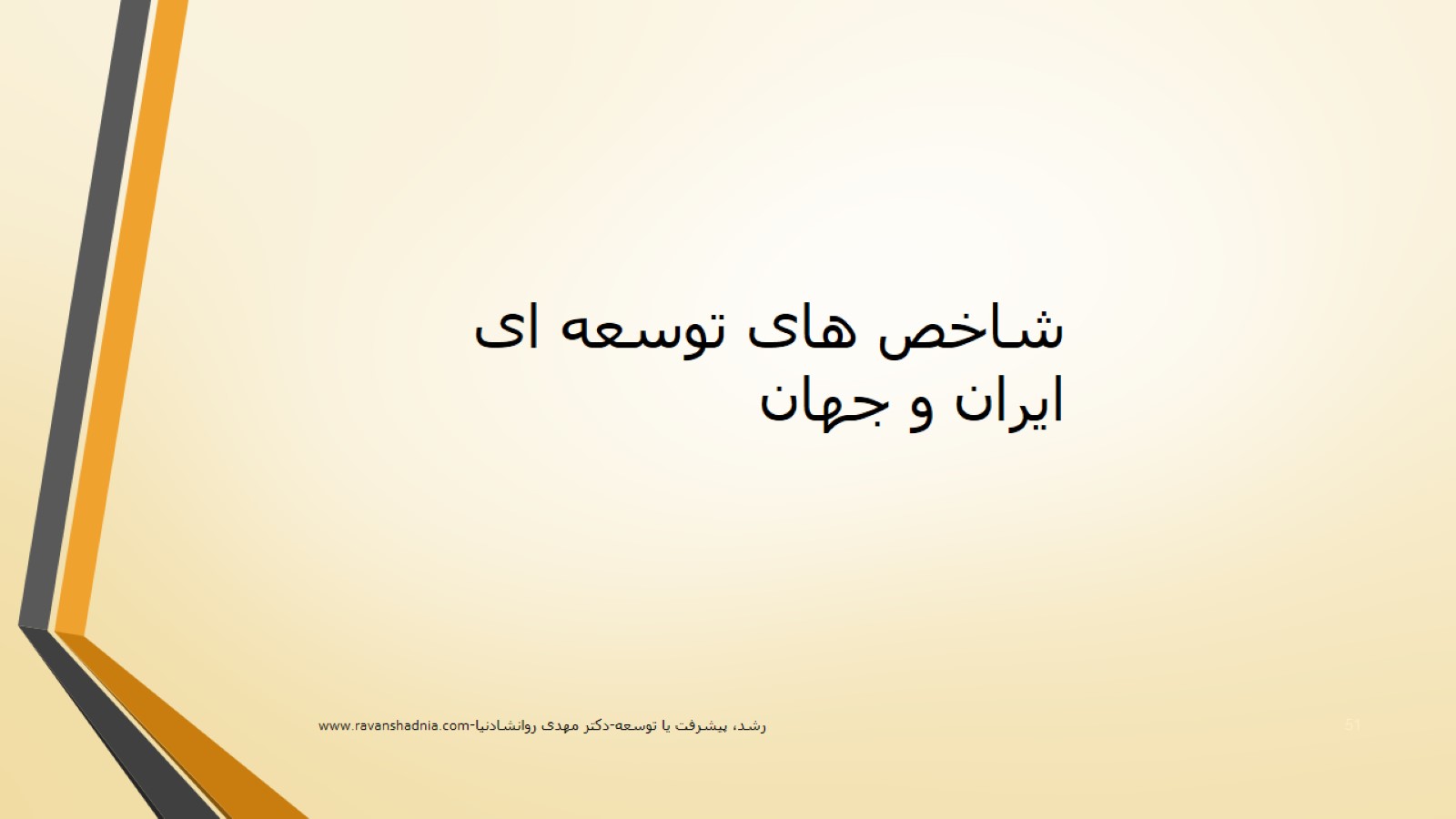 شاخص های توسعه ای ایران و جهان
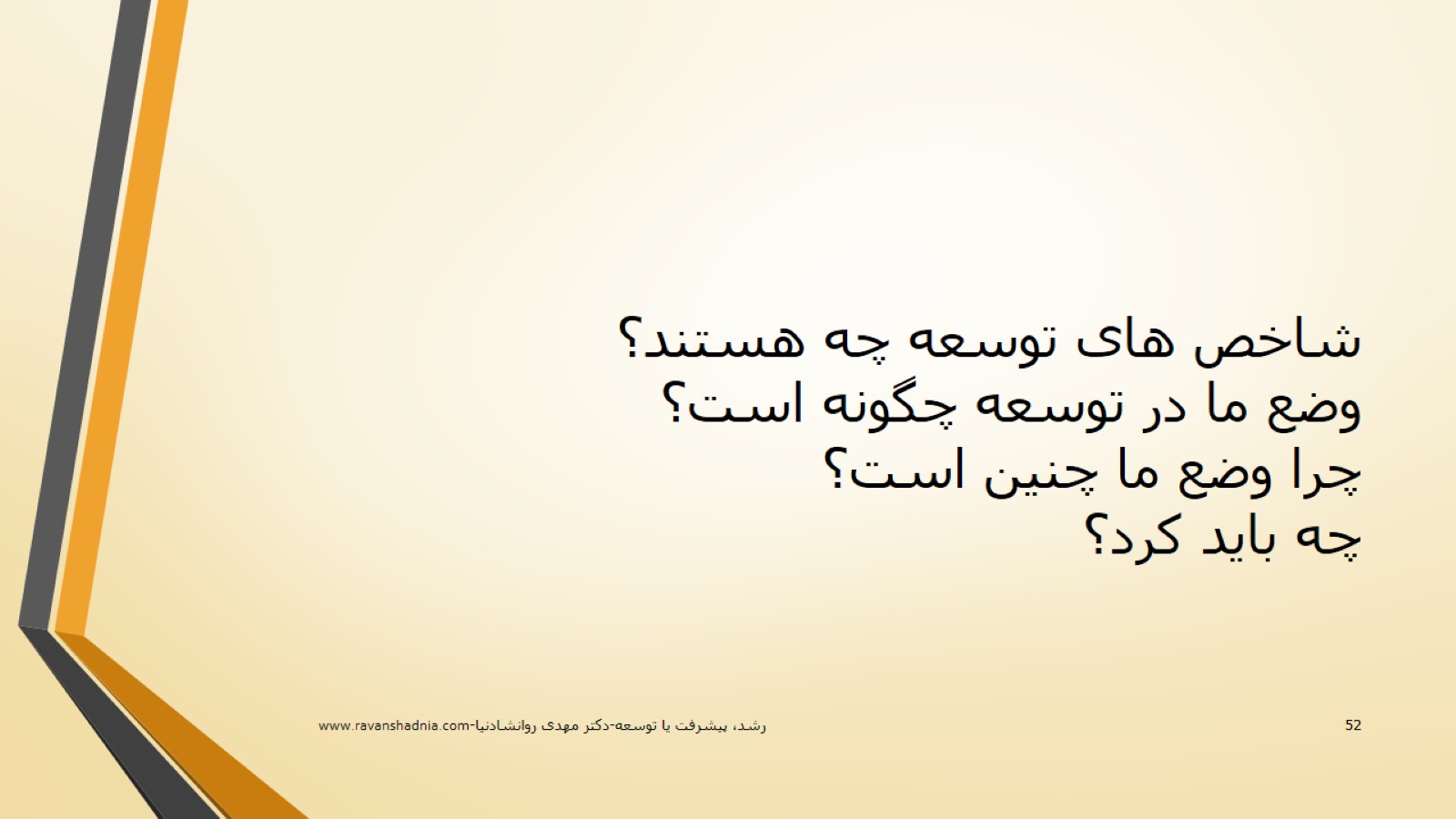 شاخص های توسعه چه هستند؟وضع ما در توسعه چگونه است؟چرا وضع ما چنین است؟چه باید کرد؟
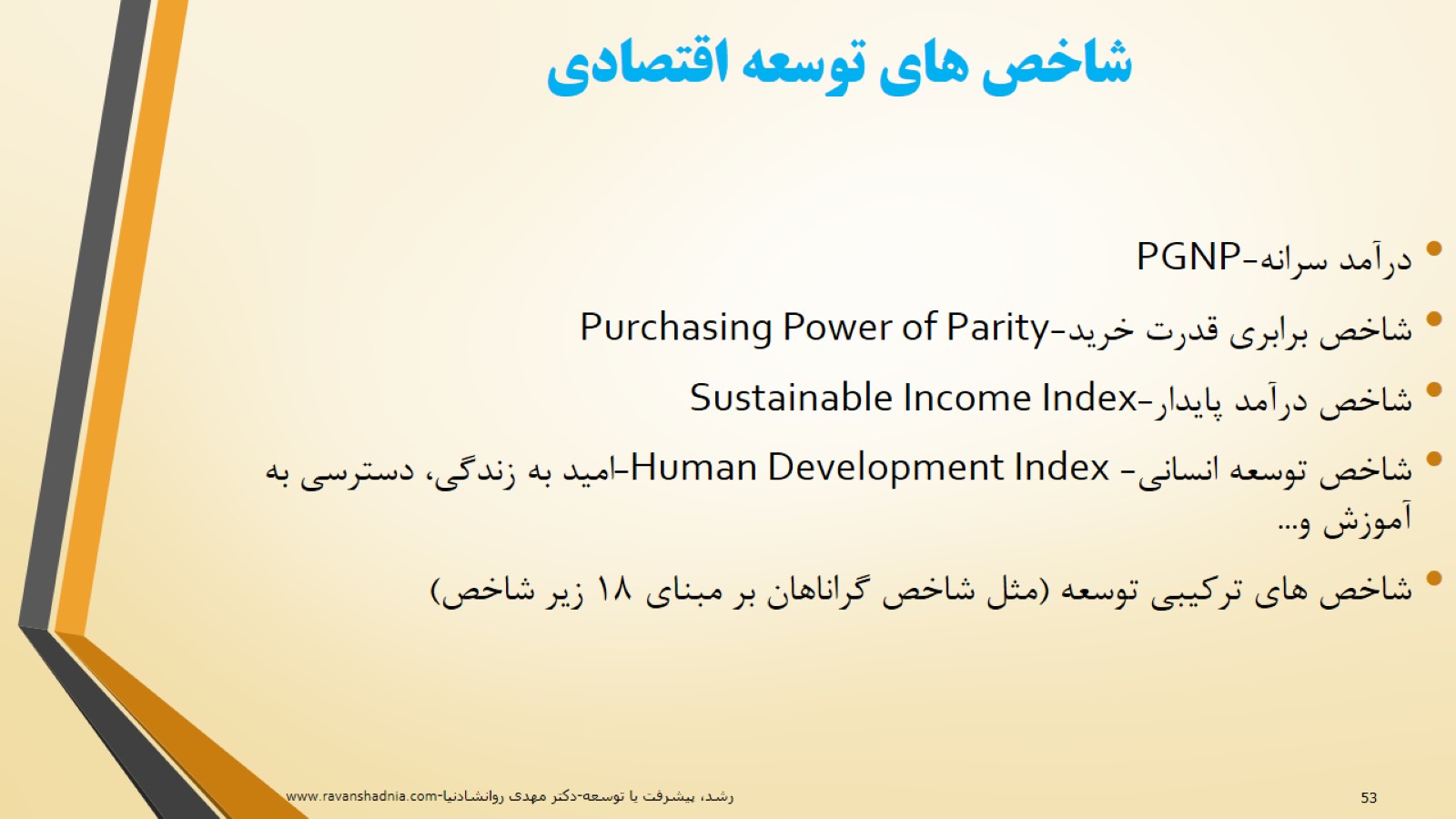 شاخص های توسعه اقتصادی
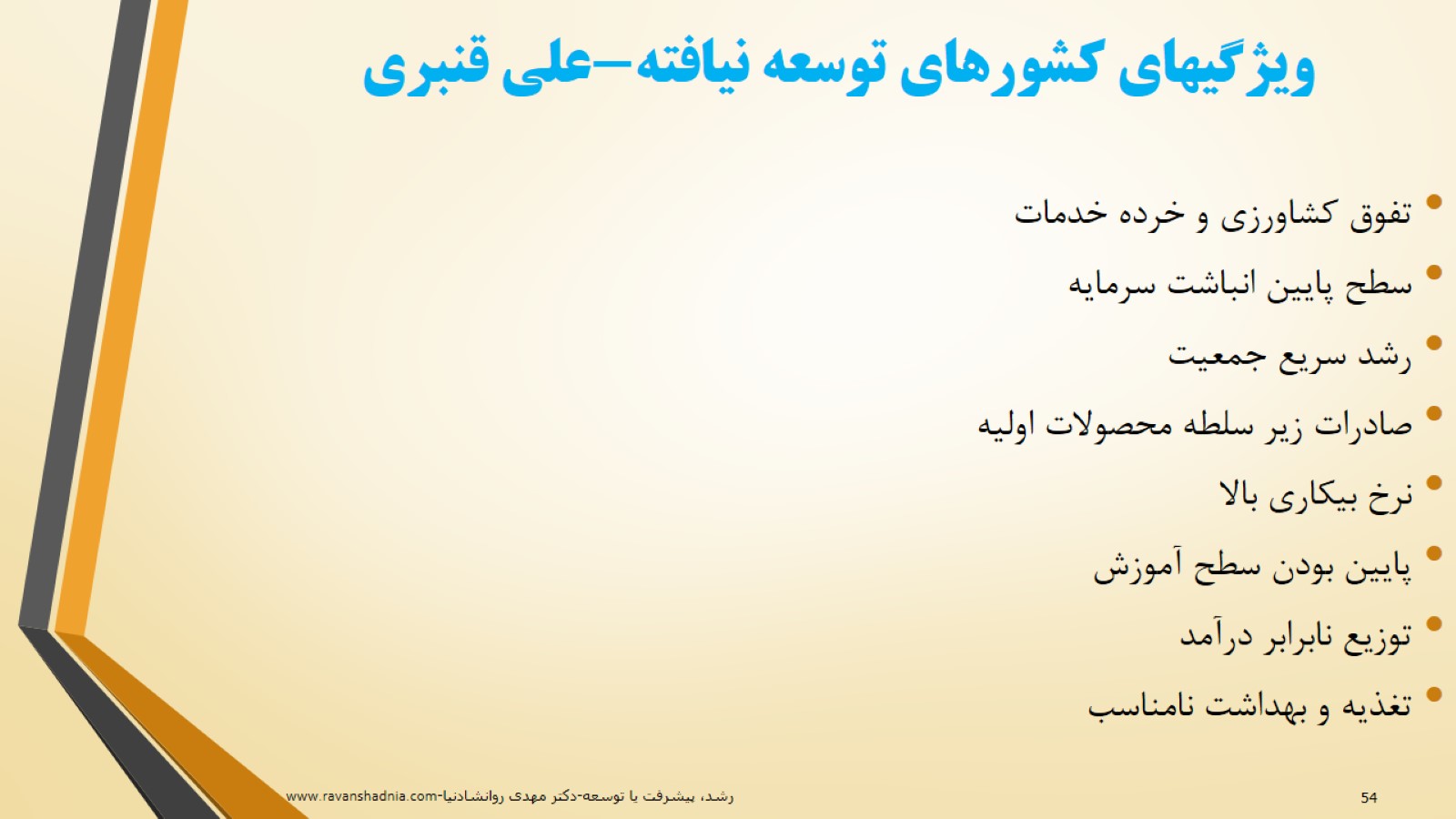 ویژگیهای کشورهای توسعه نیافته-علی قنبری
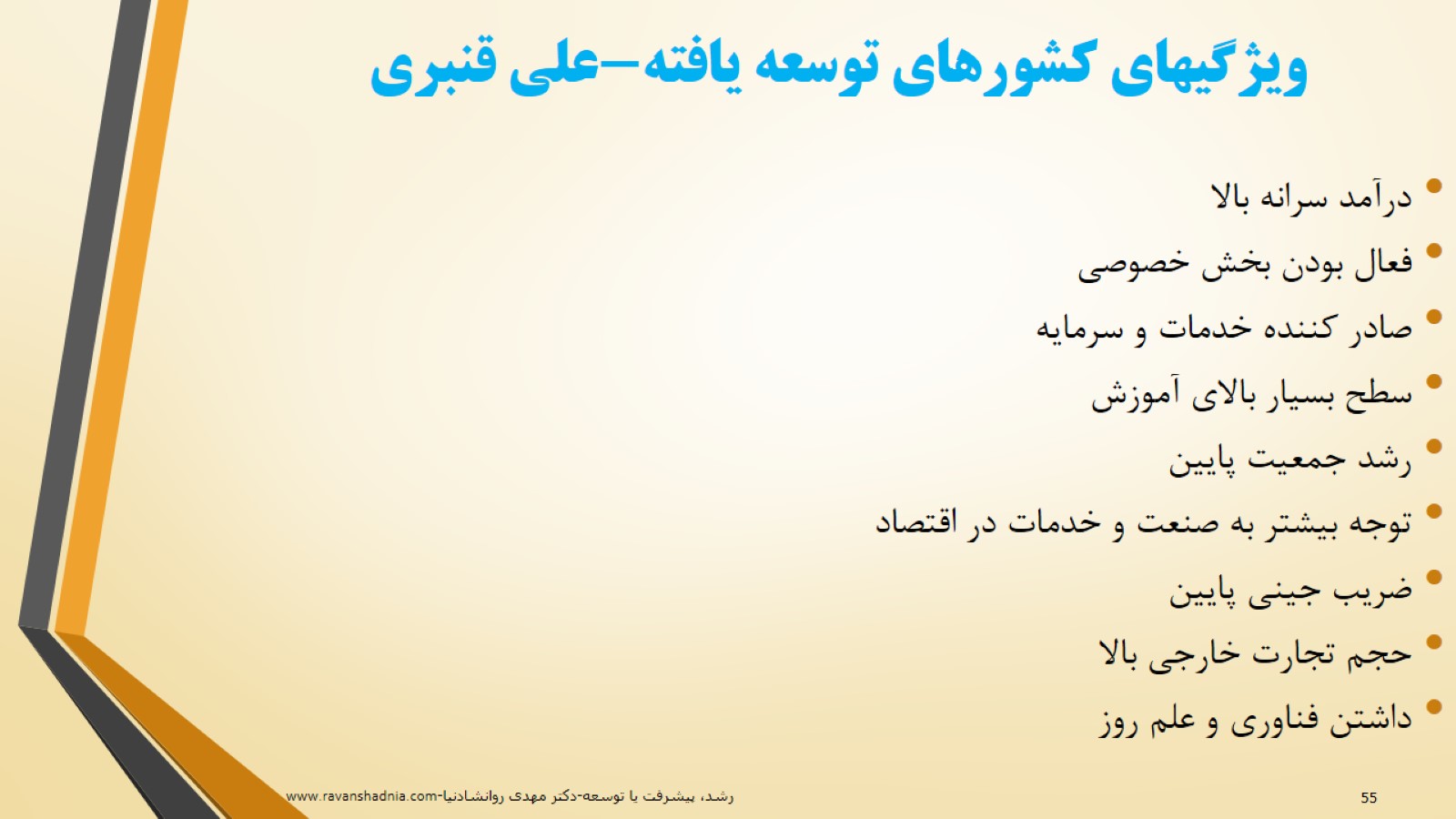 ویژگیهای کشورهای توسعه یافته-علی قنبری
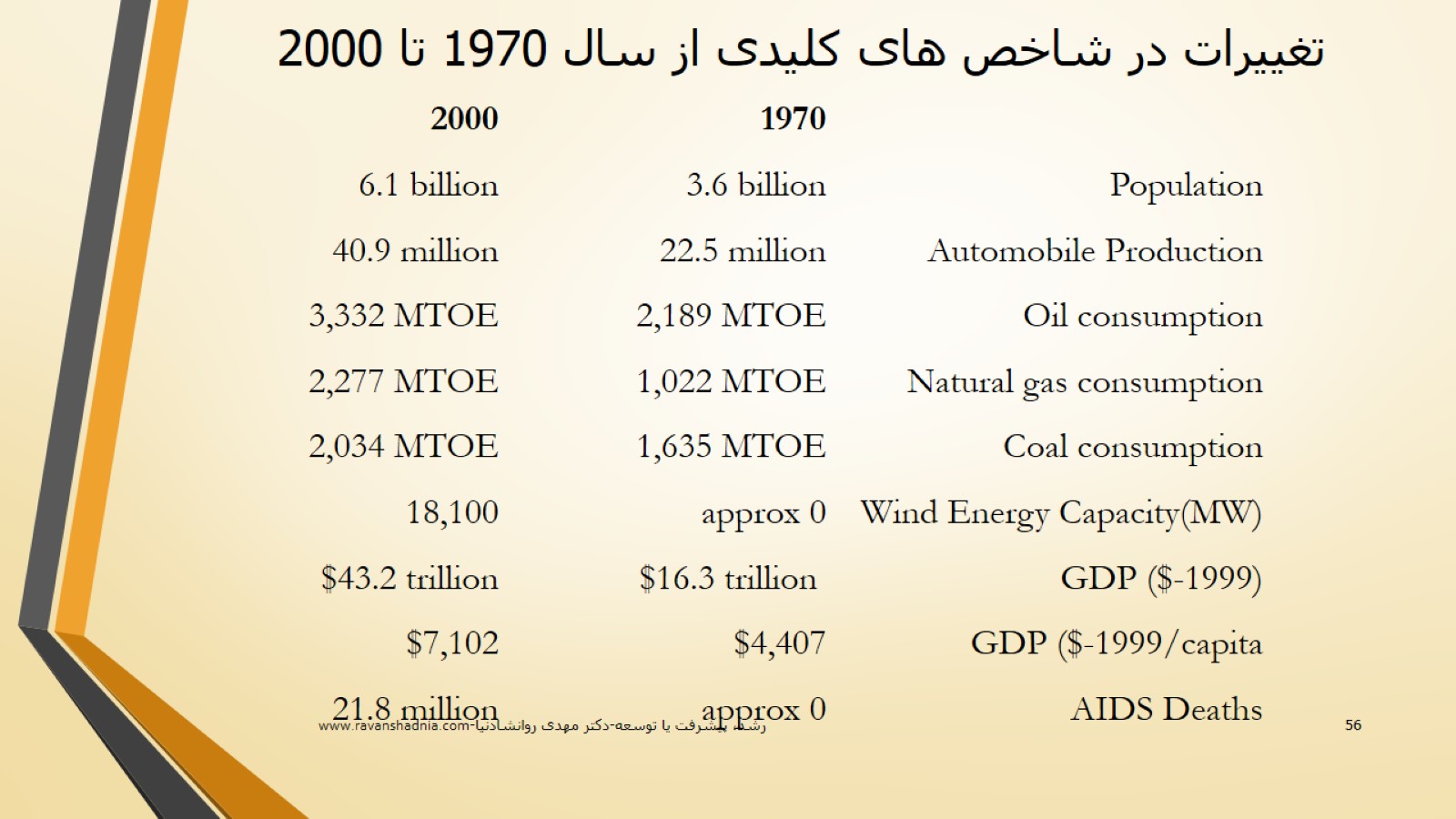 تغییرات در شاخص های کلیدی از سال 1970 تا 2000
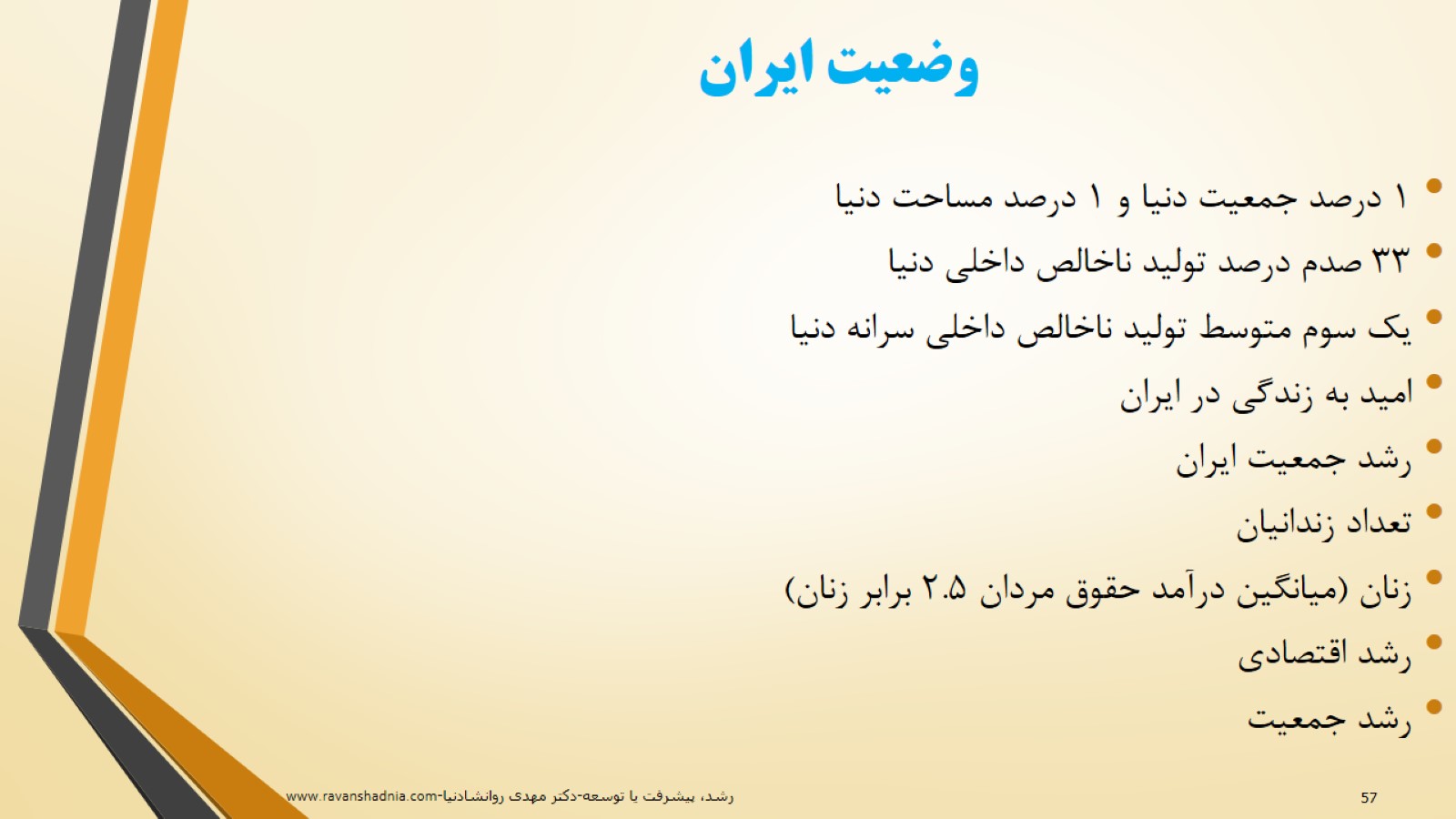 وضعیت ایران
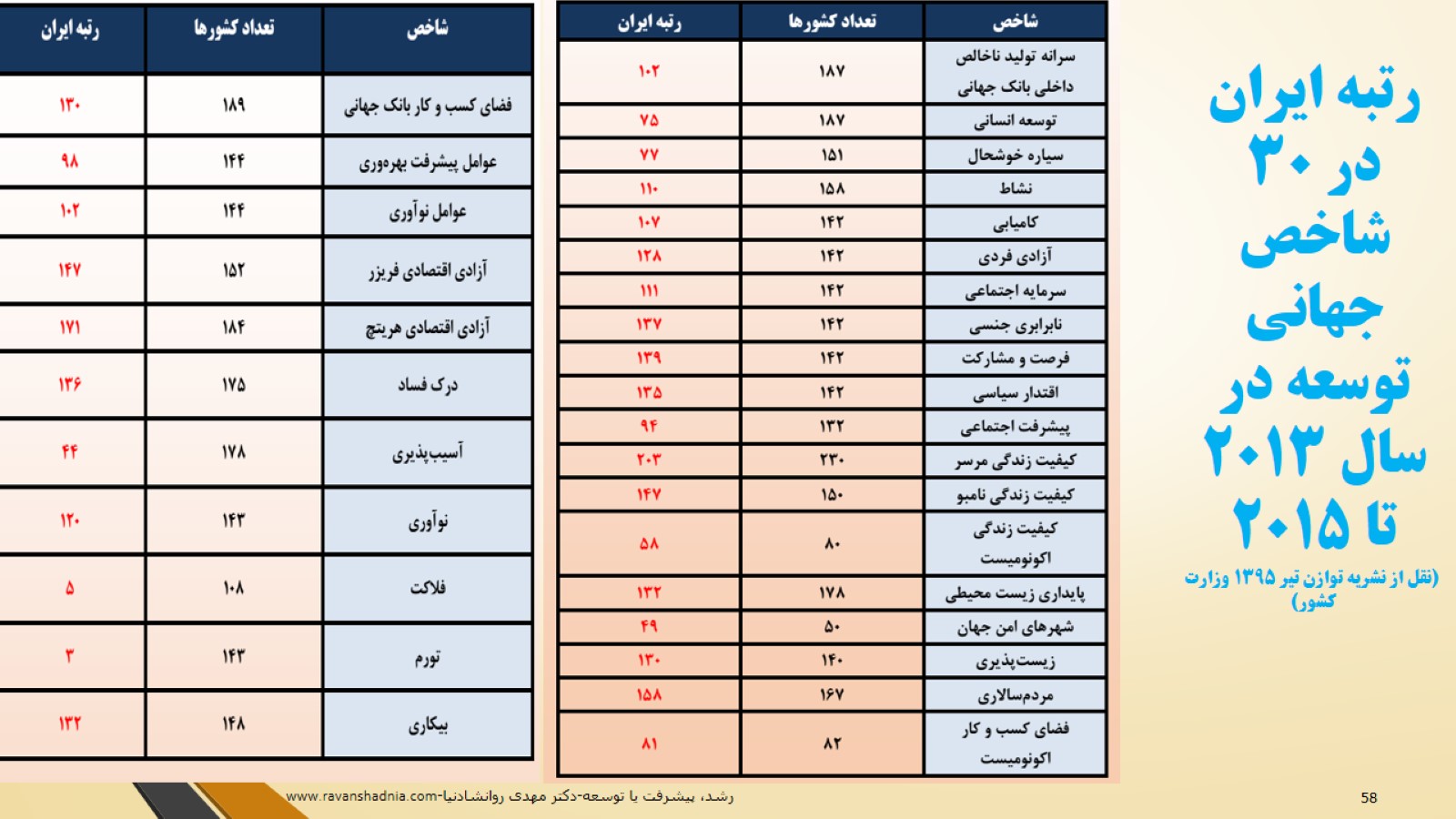 رتبه ایران در 30 شاخص جهانی توسعه در سال 2013 تا 2015 (نقل از نشریه توازن تیر 1395 وزارت کشور)
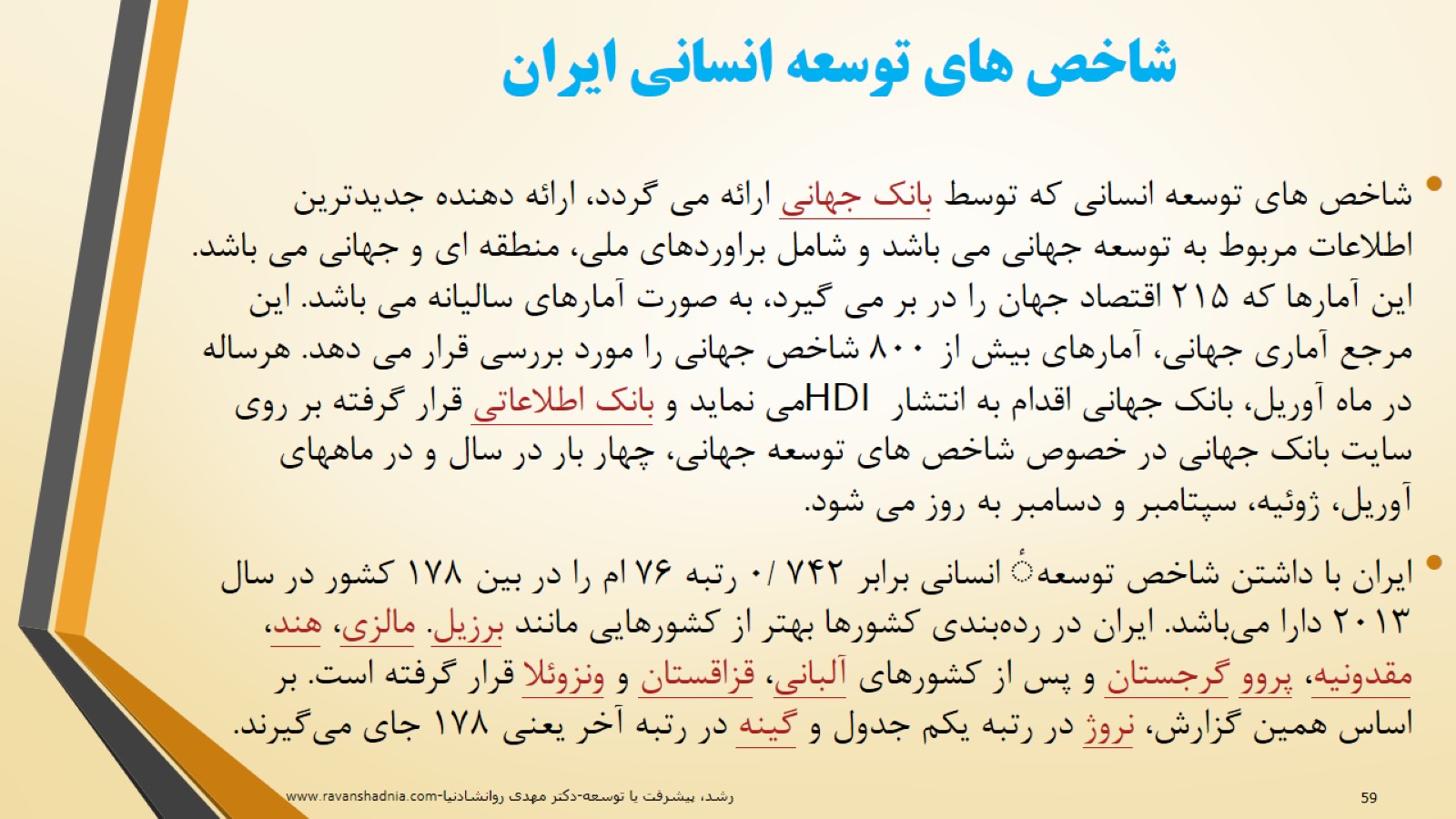 شاخص های توسعه انسانی ایران
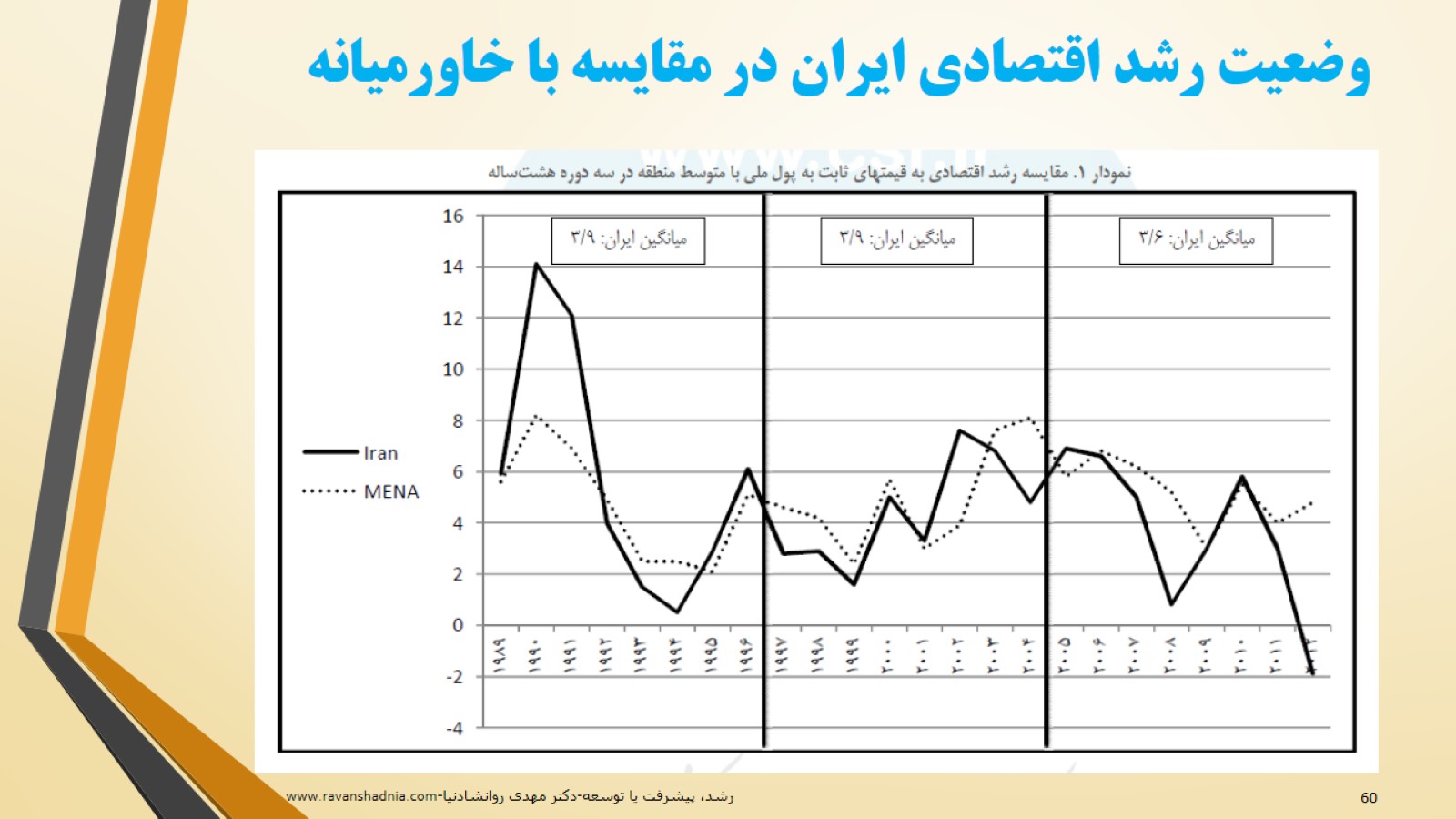 وضعیت رشد اقتصادی ایران در مقایسه با خاورمیانه
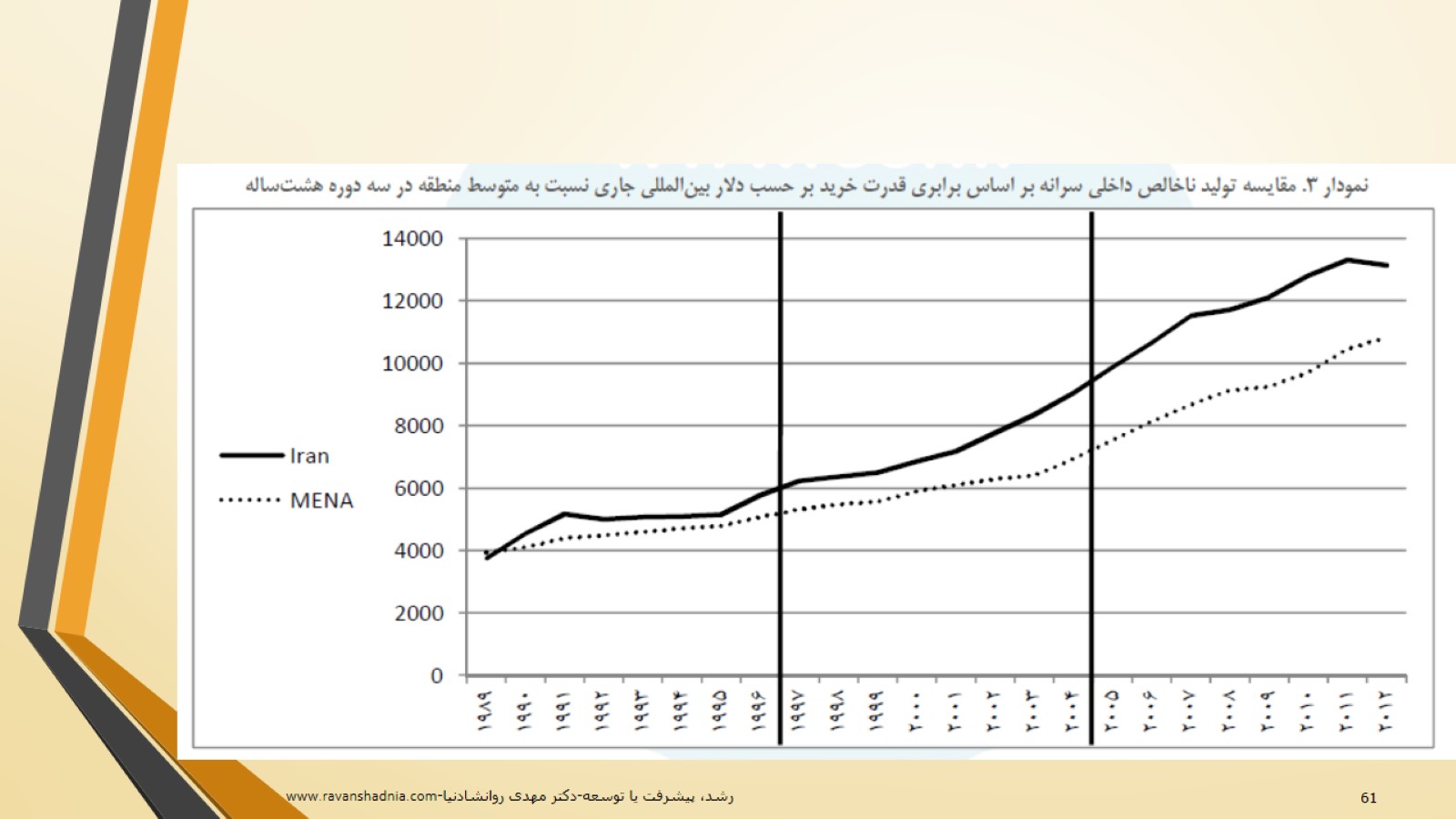 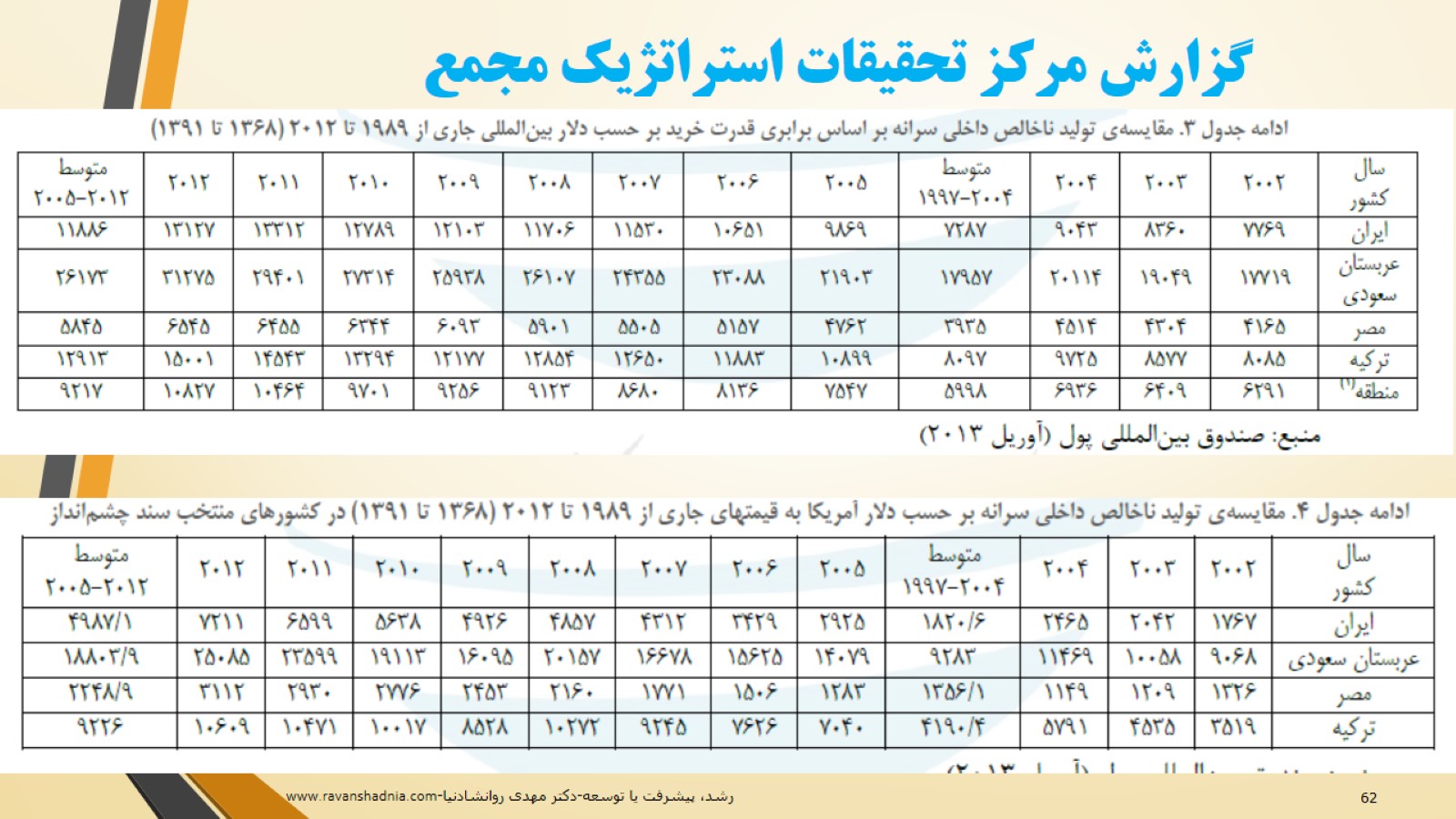 گزارش مرکز تحقیقات استراتژیک مجمع
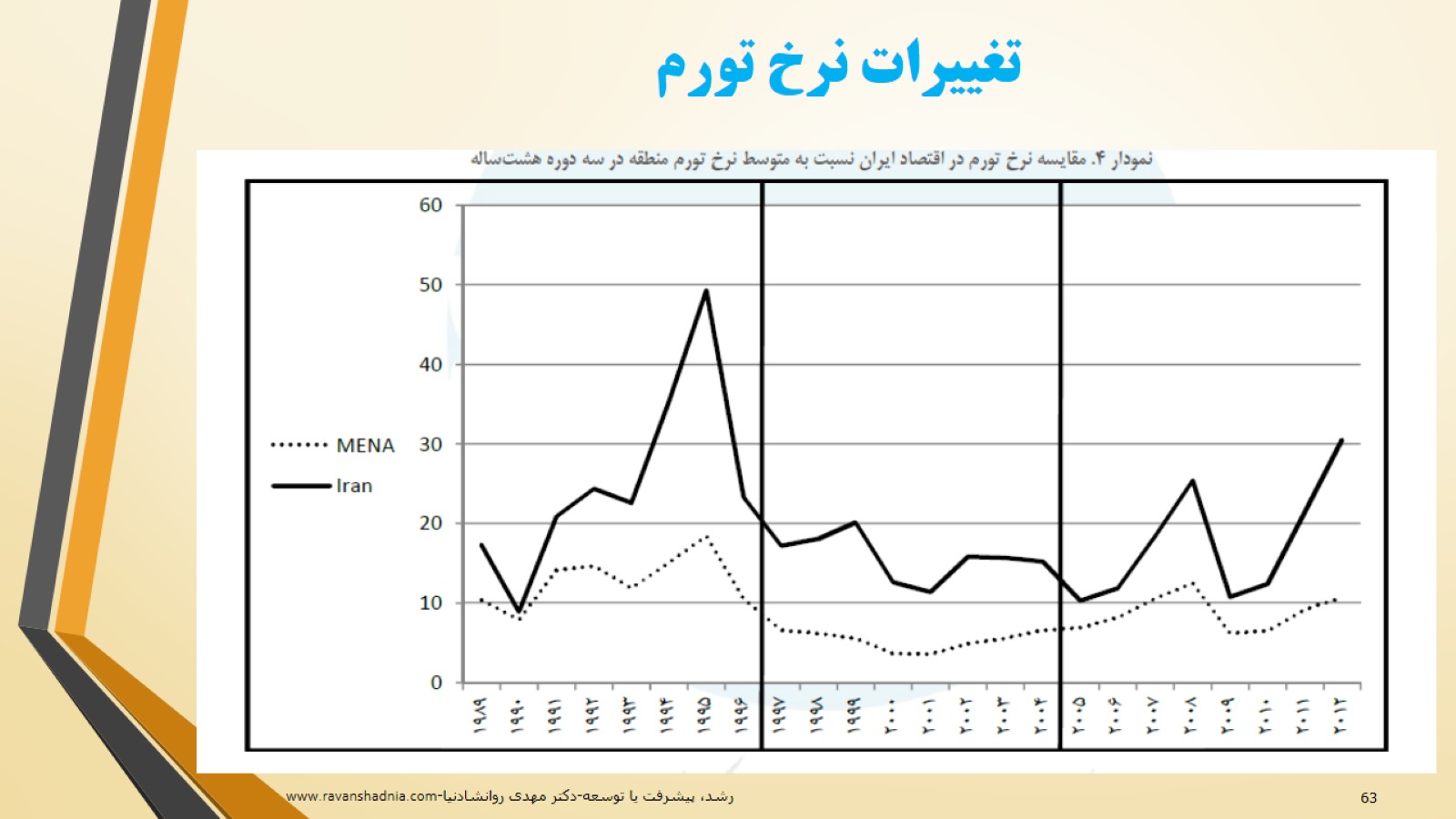 تغییرات نرخ تورم
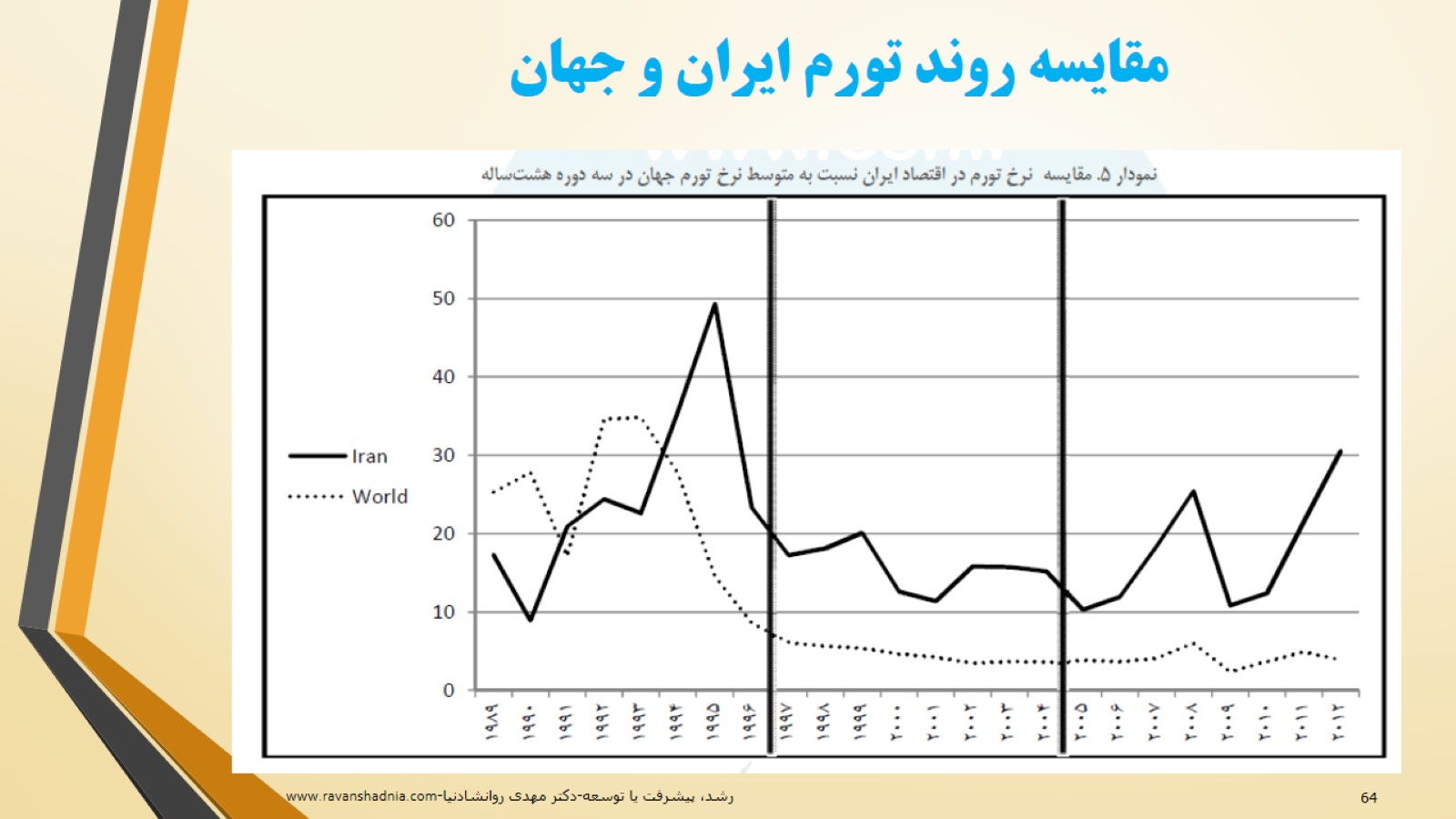 مقایسه روند تورم ایران و جهان
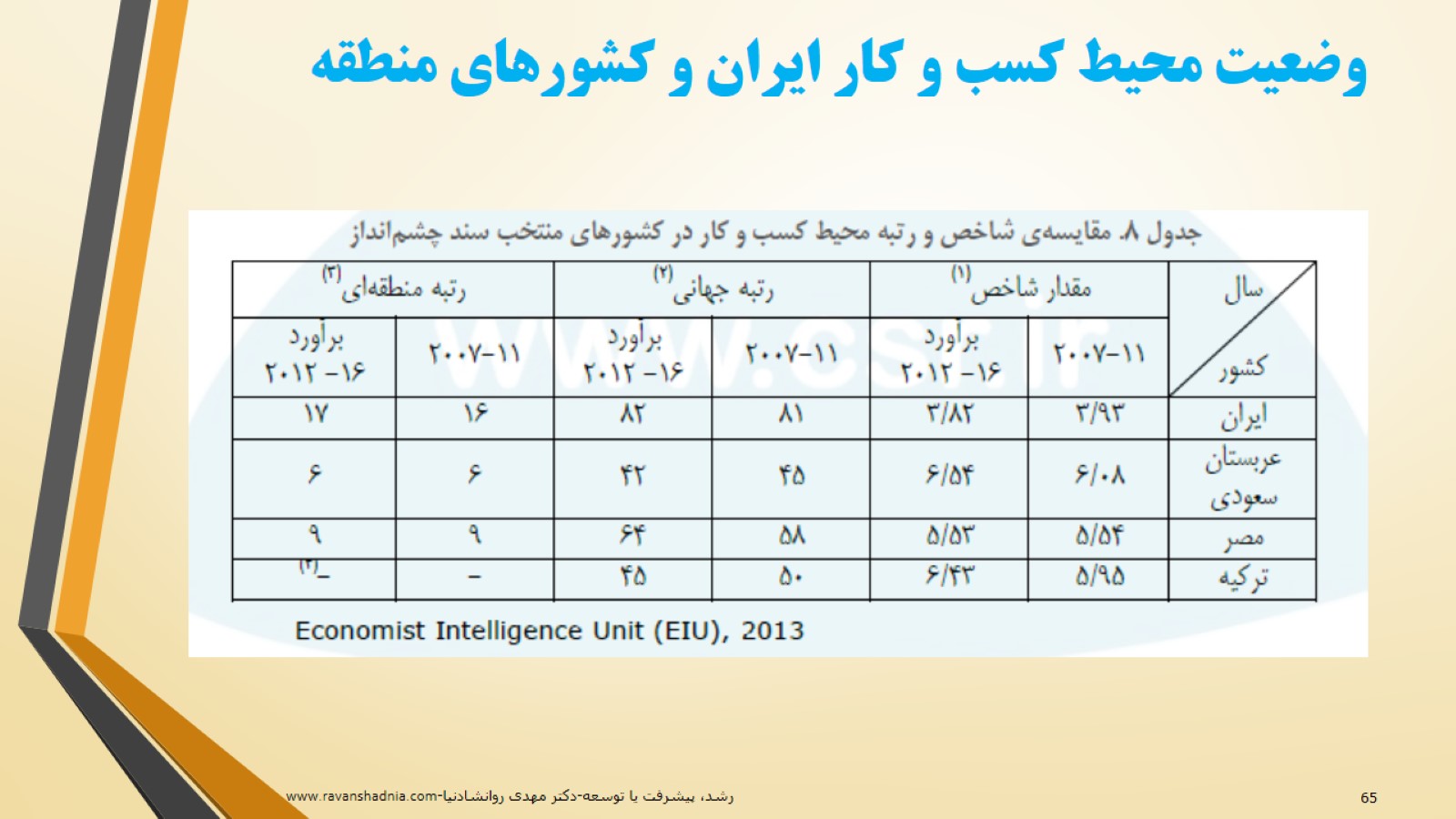 وضعیت محیط کسب و کار ایران و کشورهای منطقه
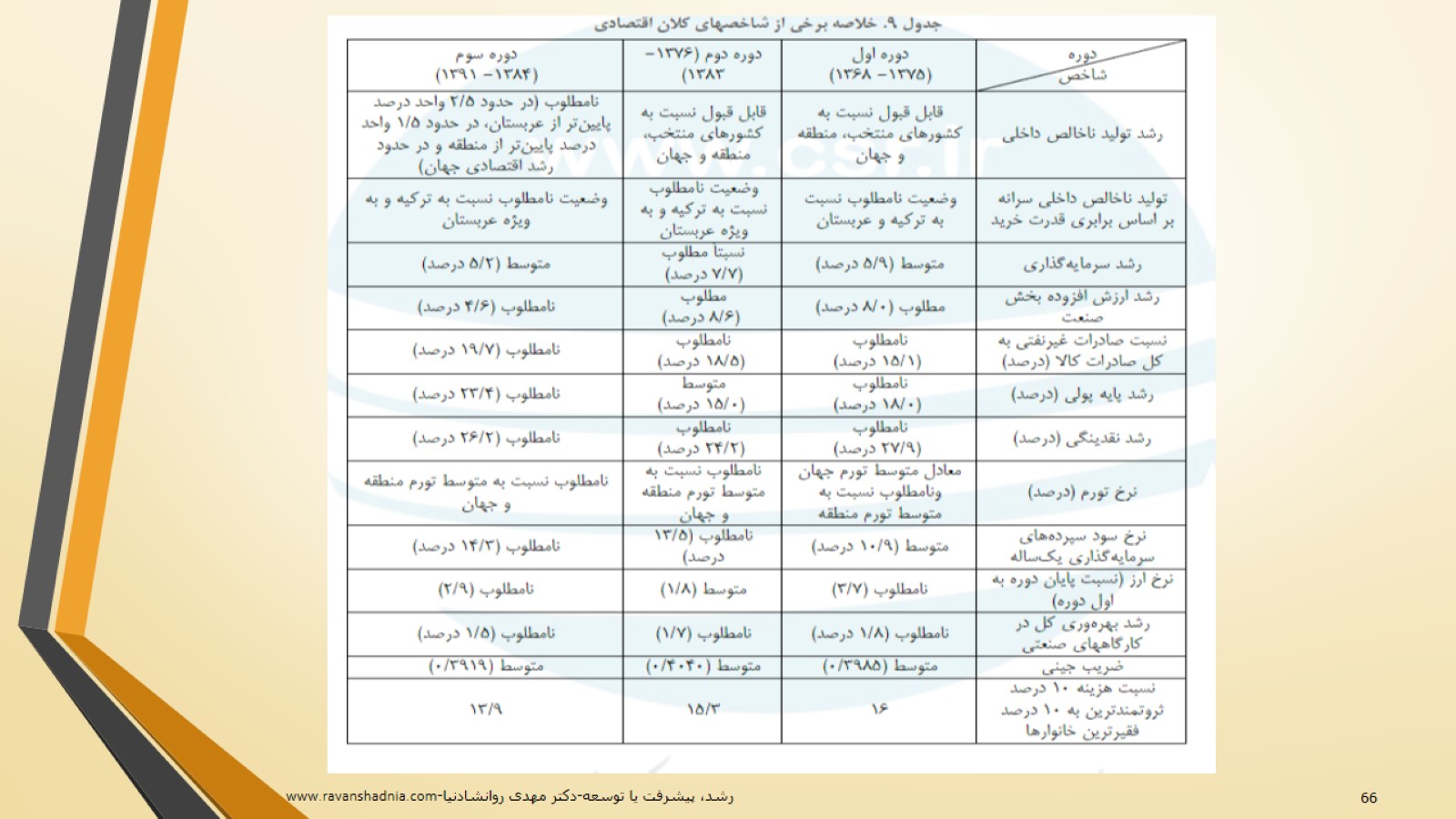 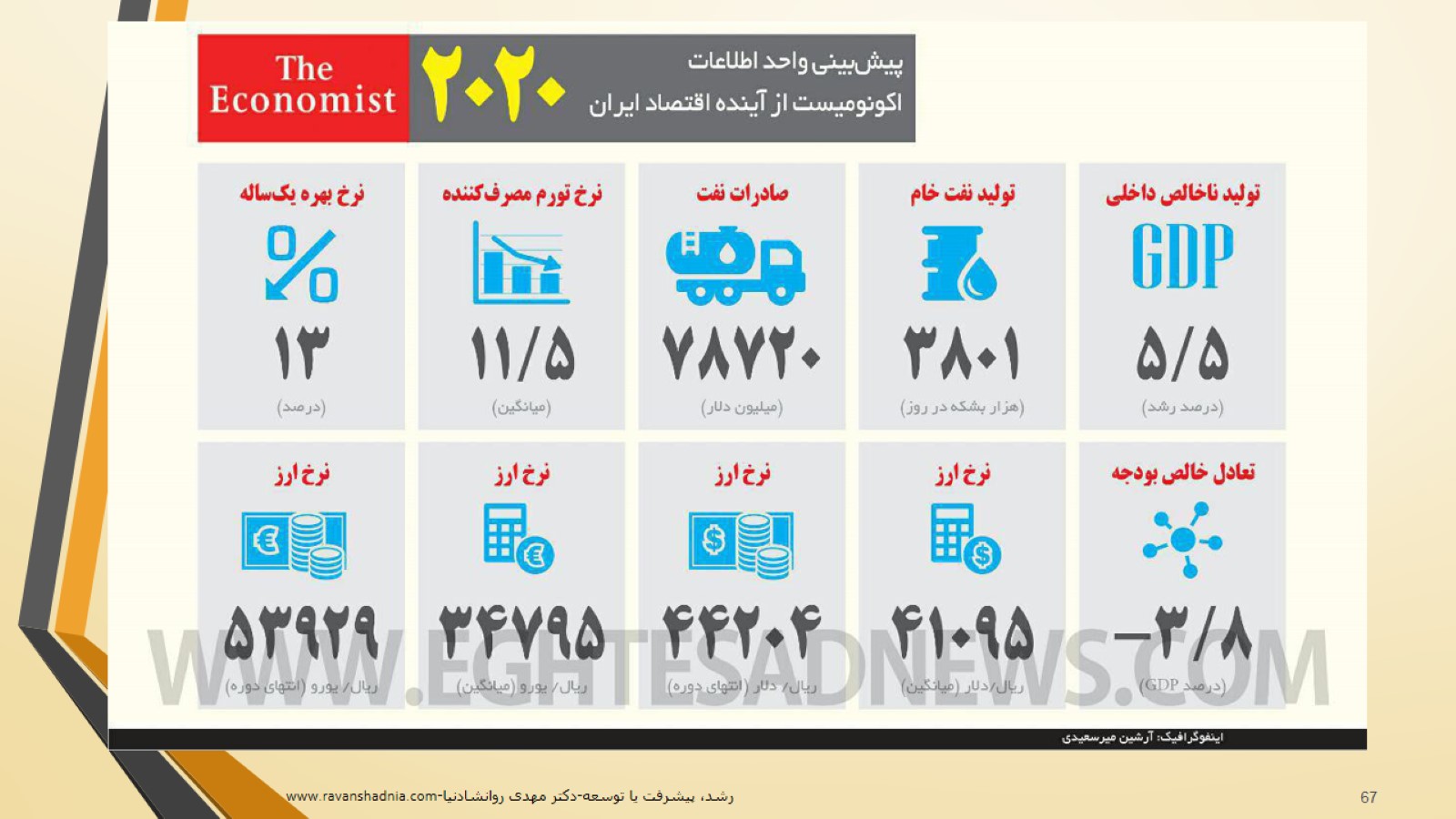 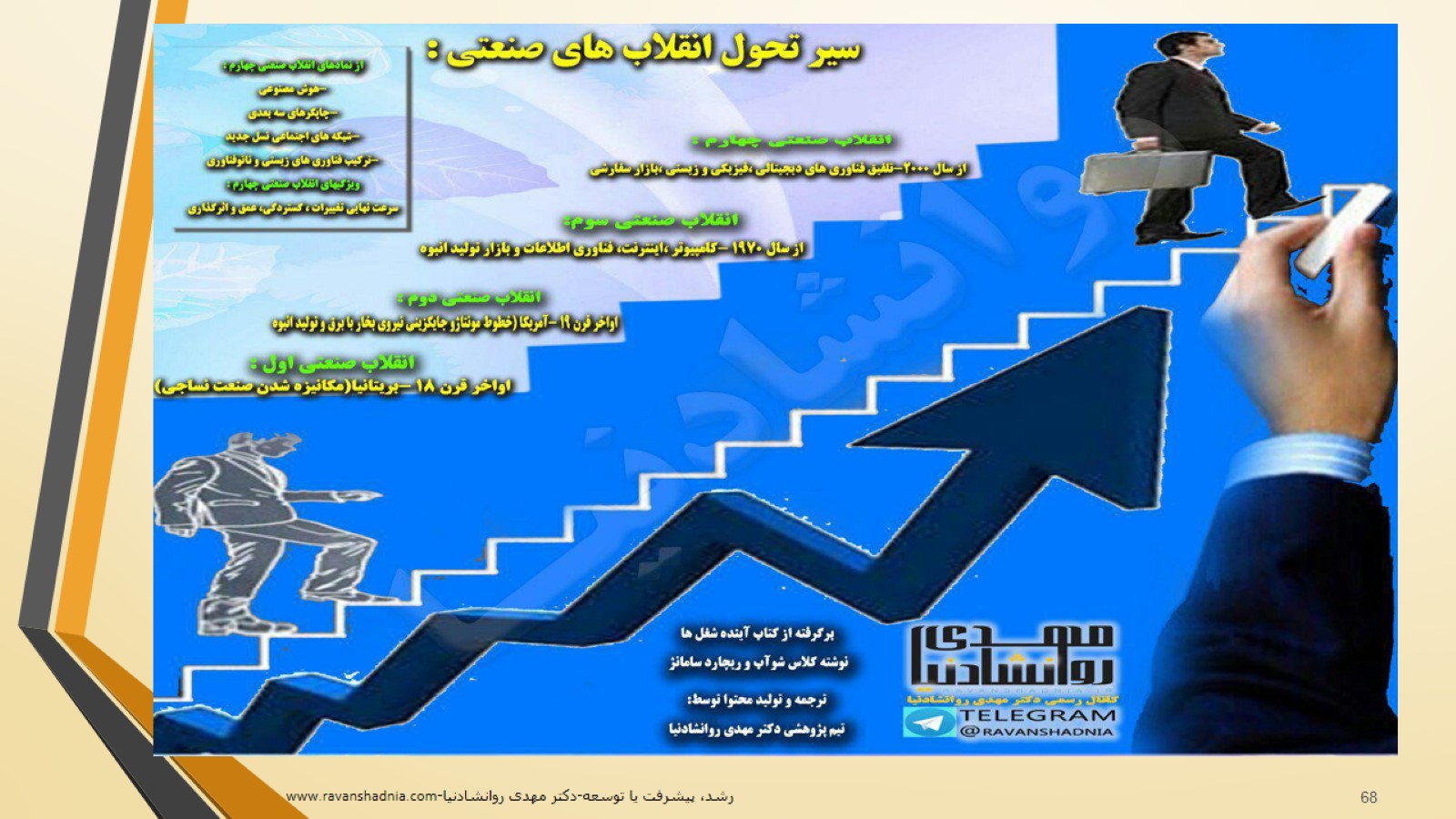 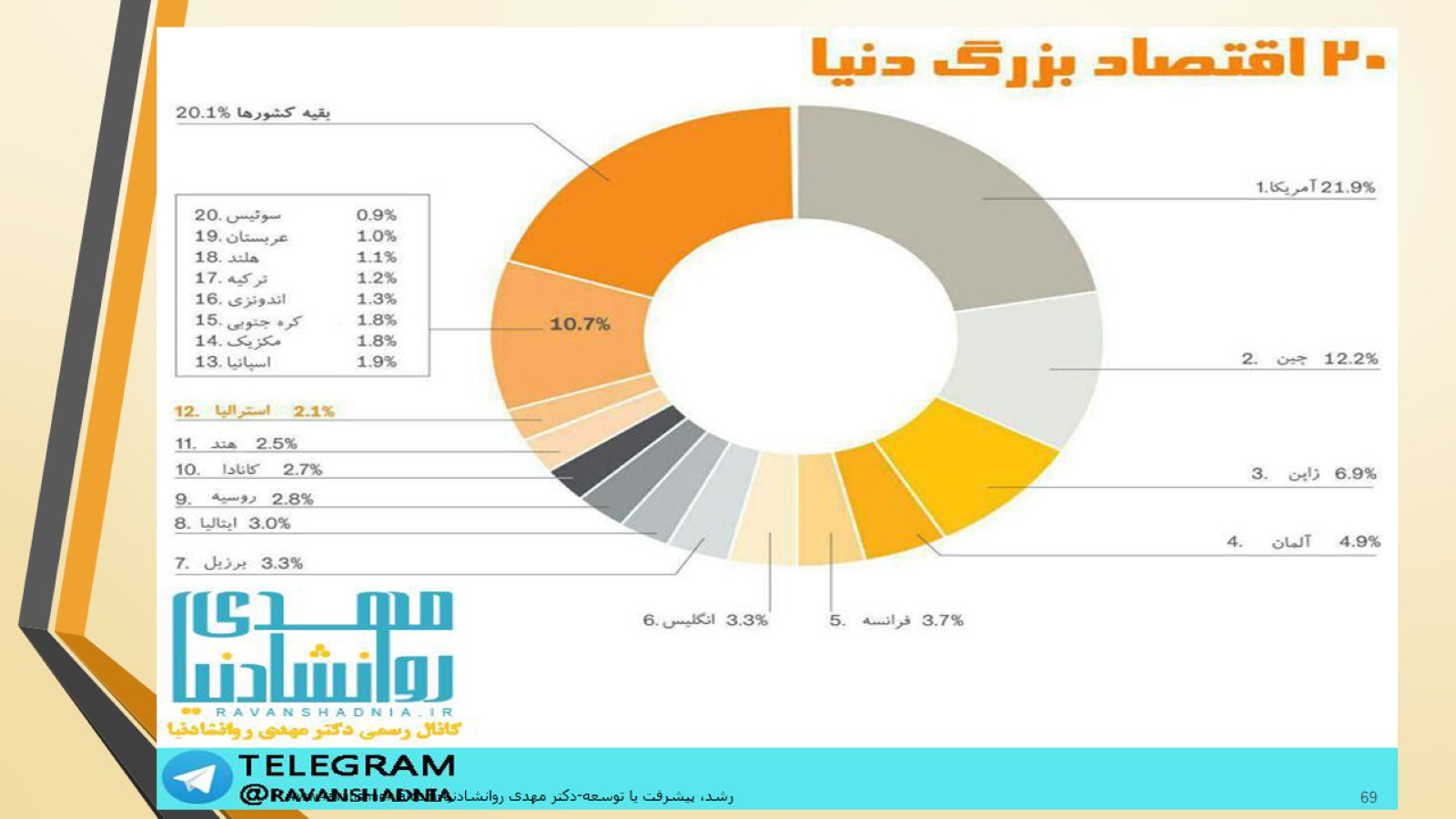 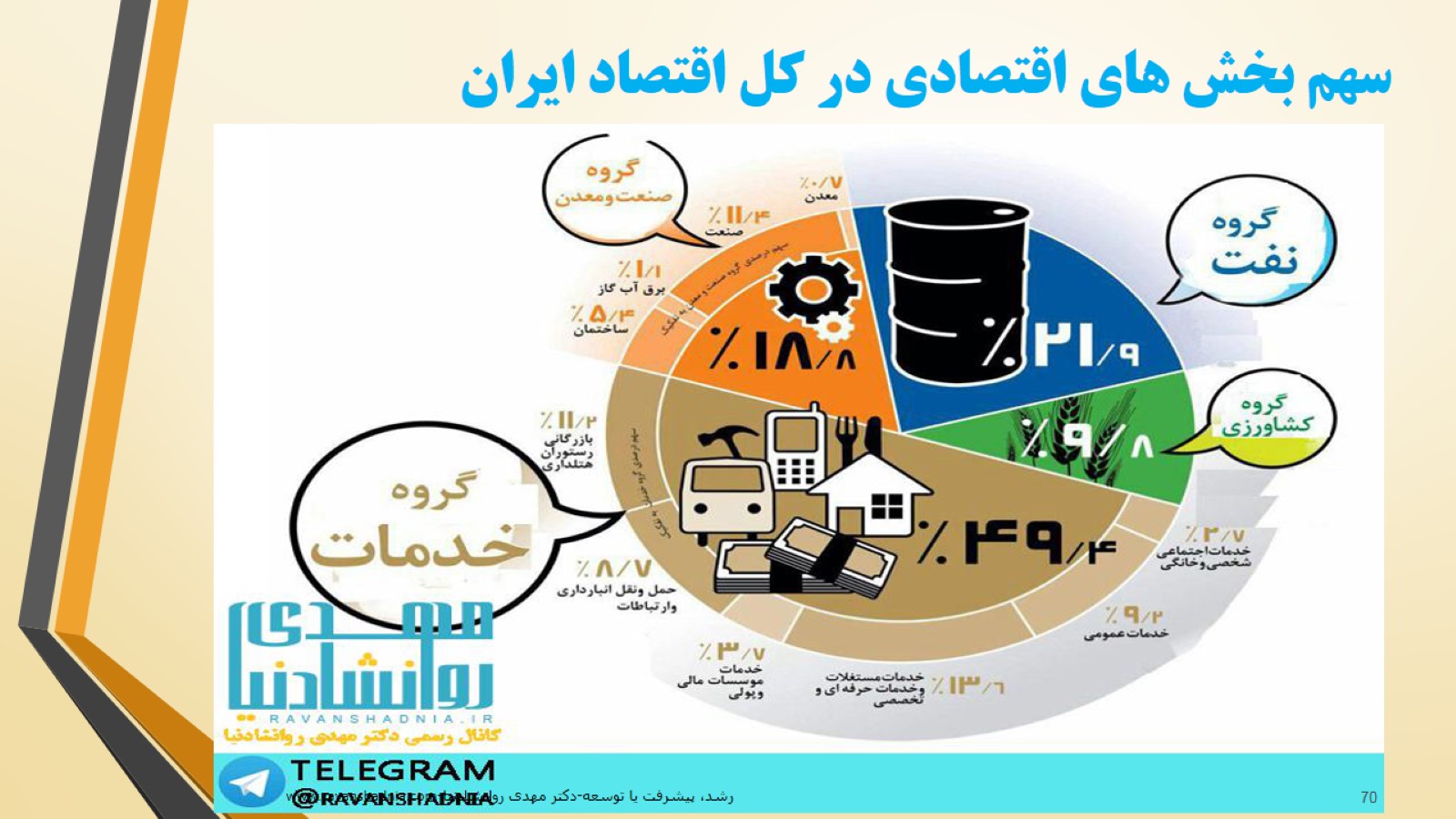 سهم بخش های اقتصادی در کل اقتصاد ایران
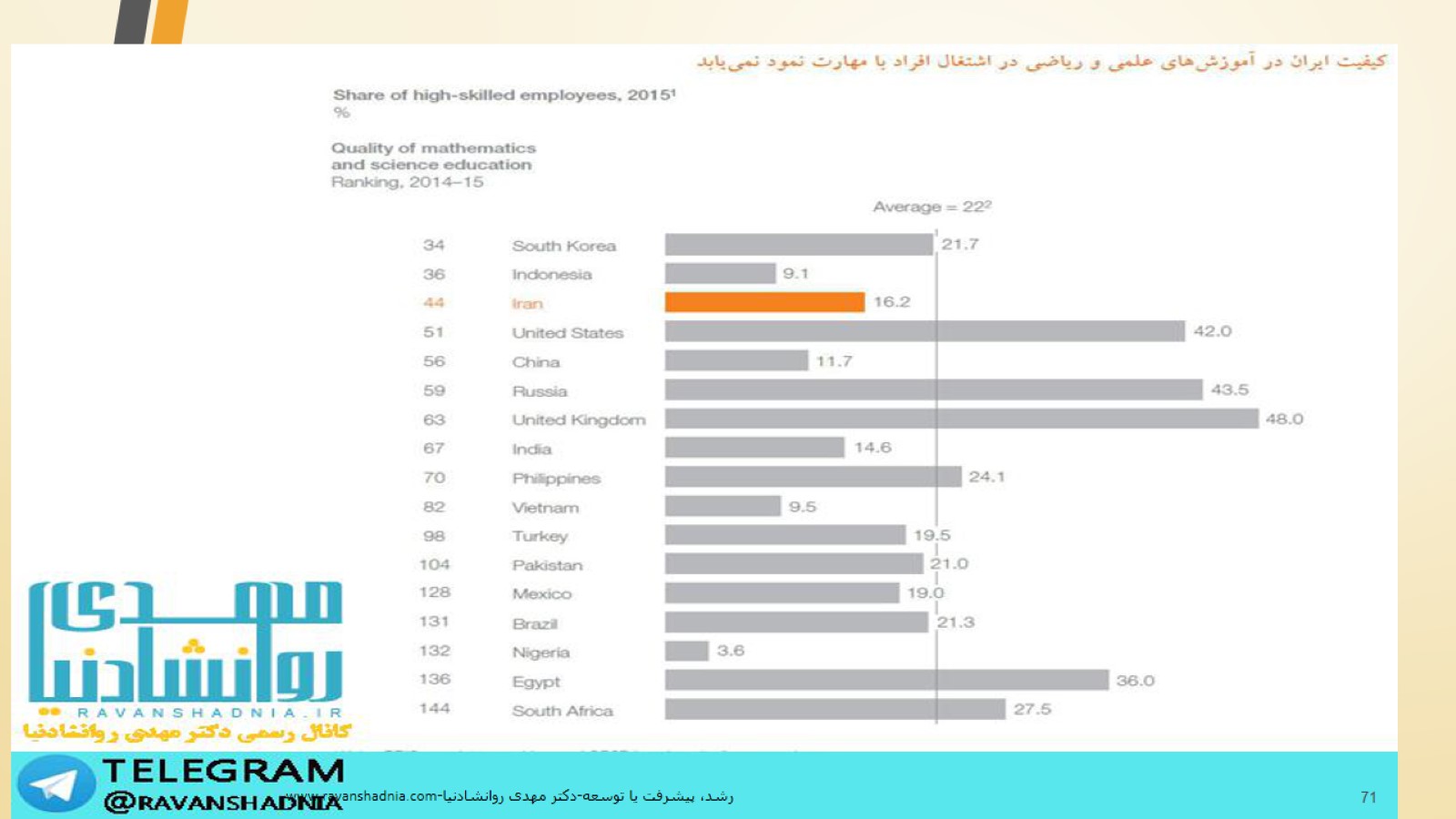 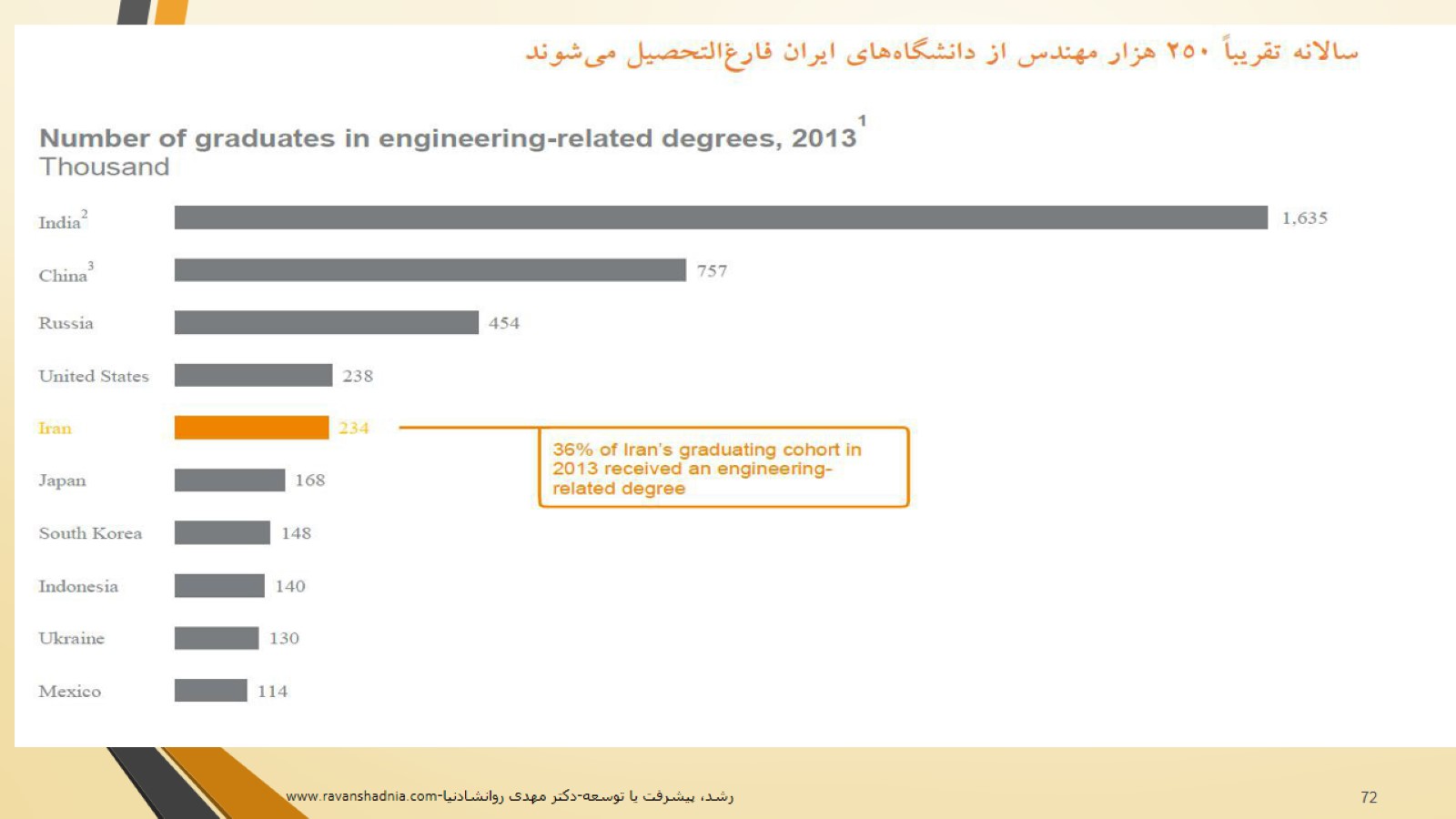 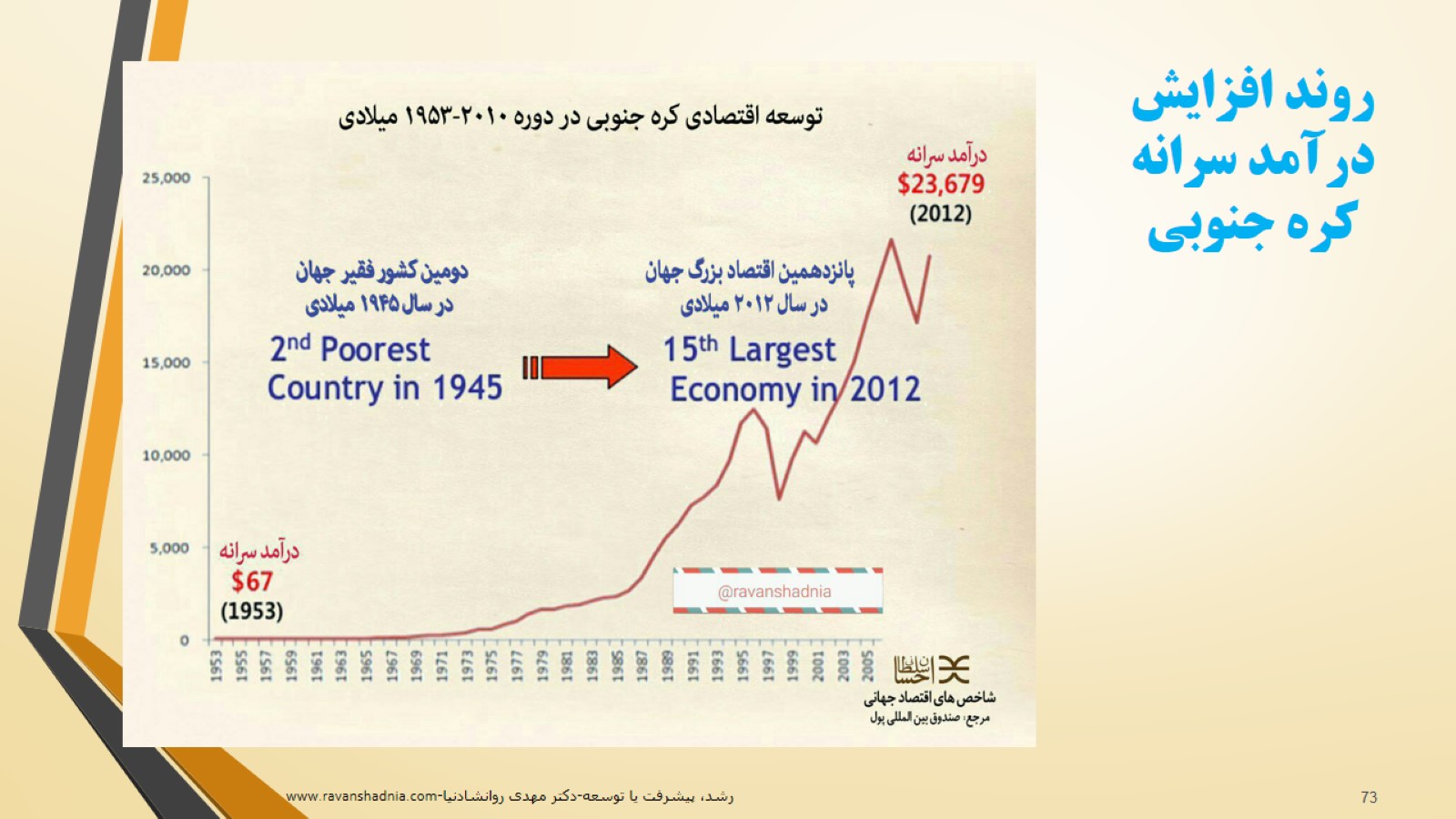 روند افزایش درآمد سرانه کره جنوبی
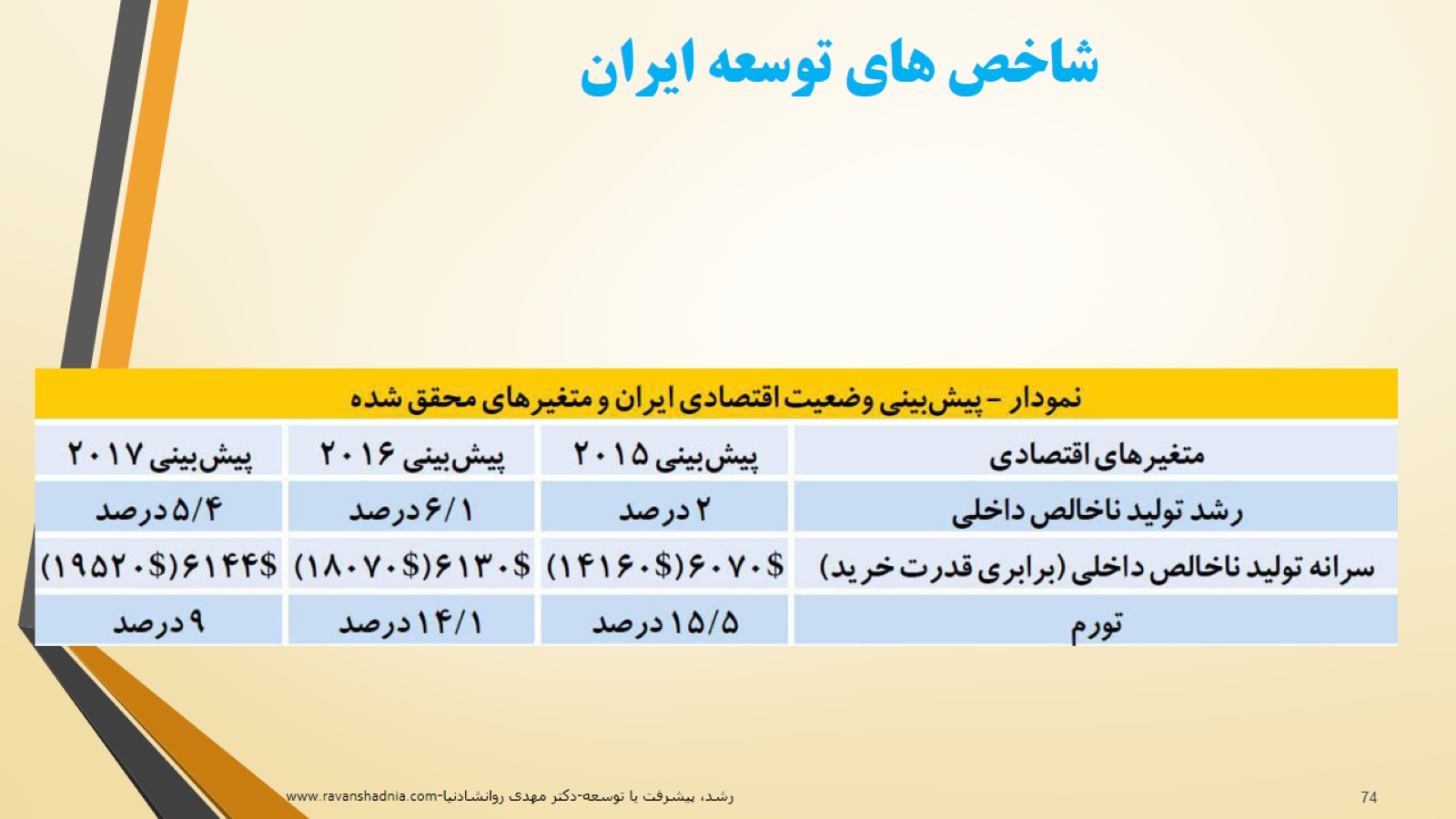 شاخص های توسعه ایران
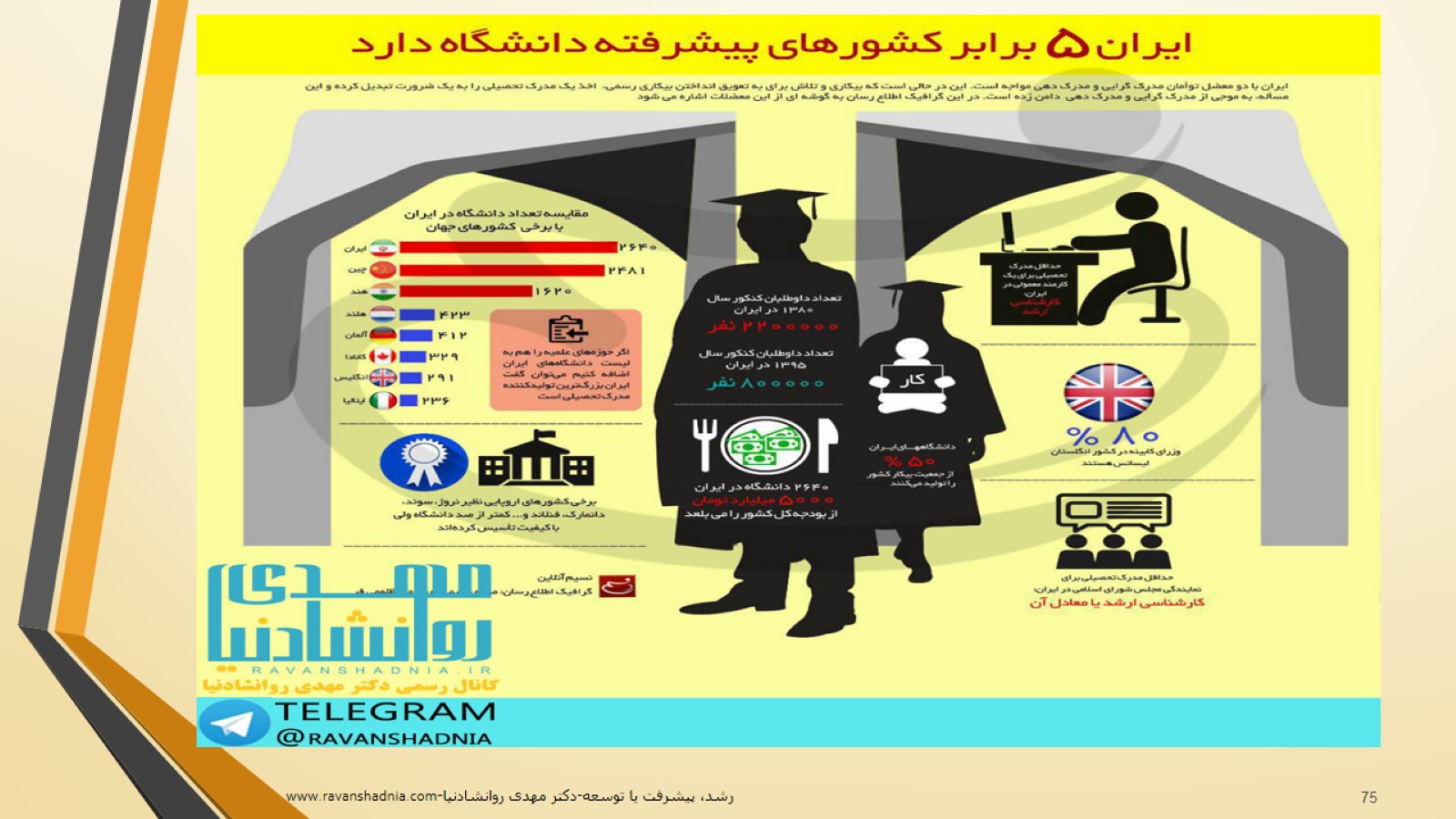 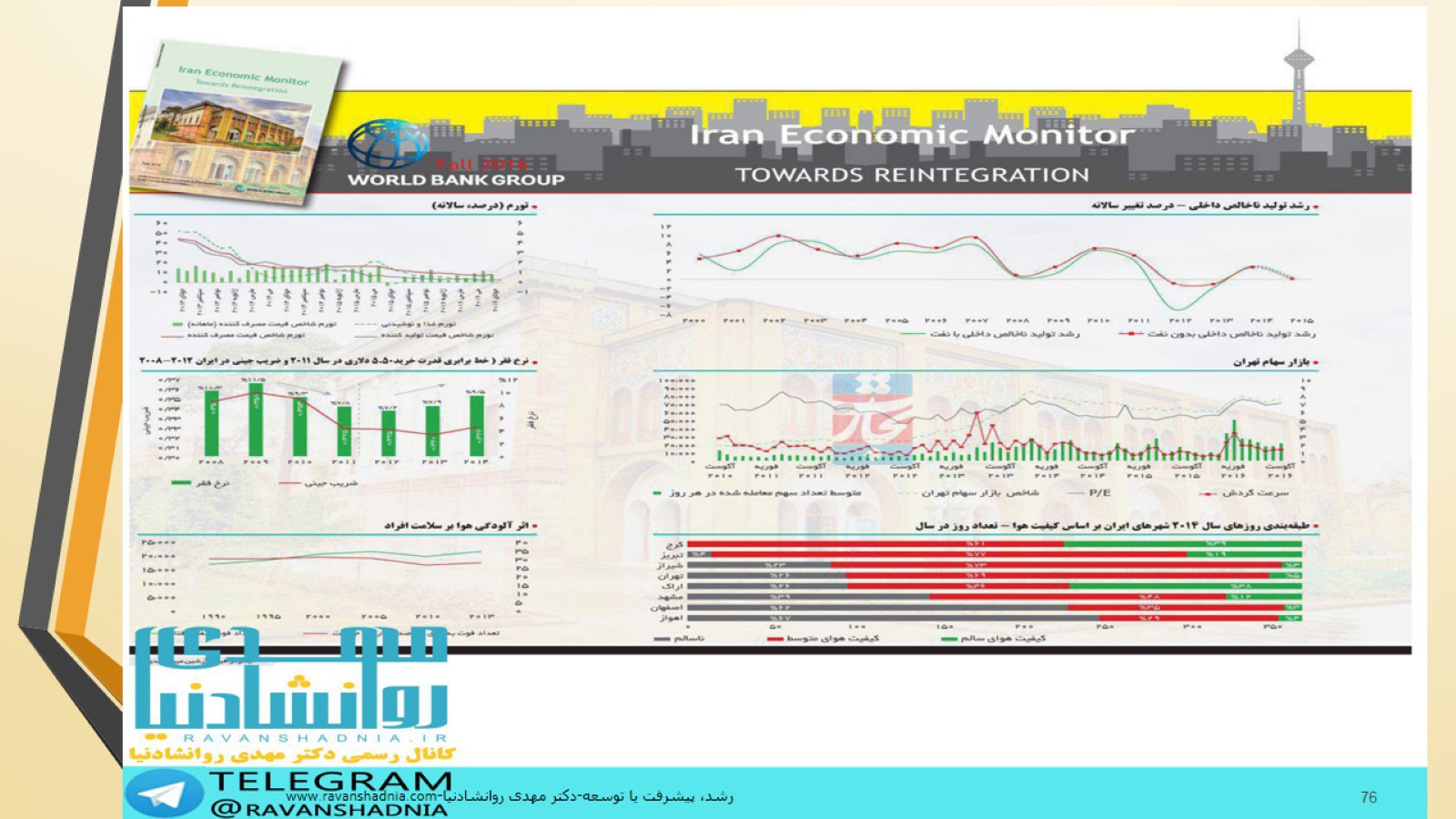 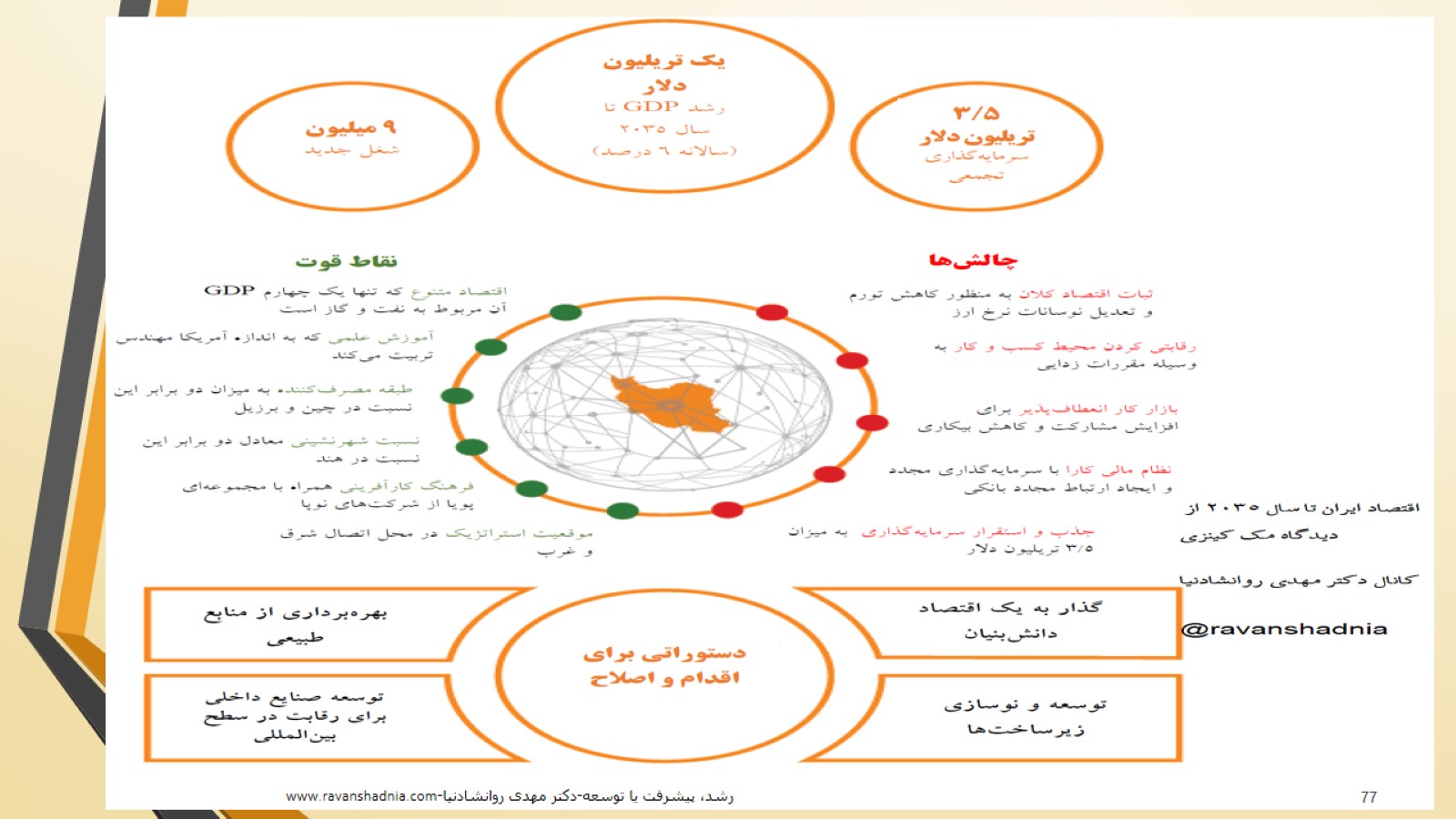 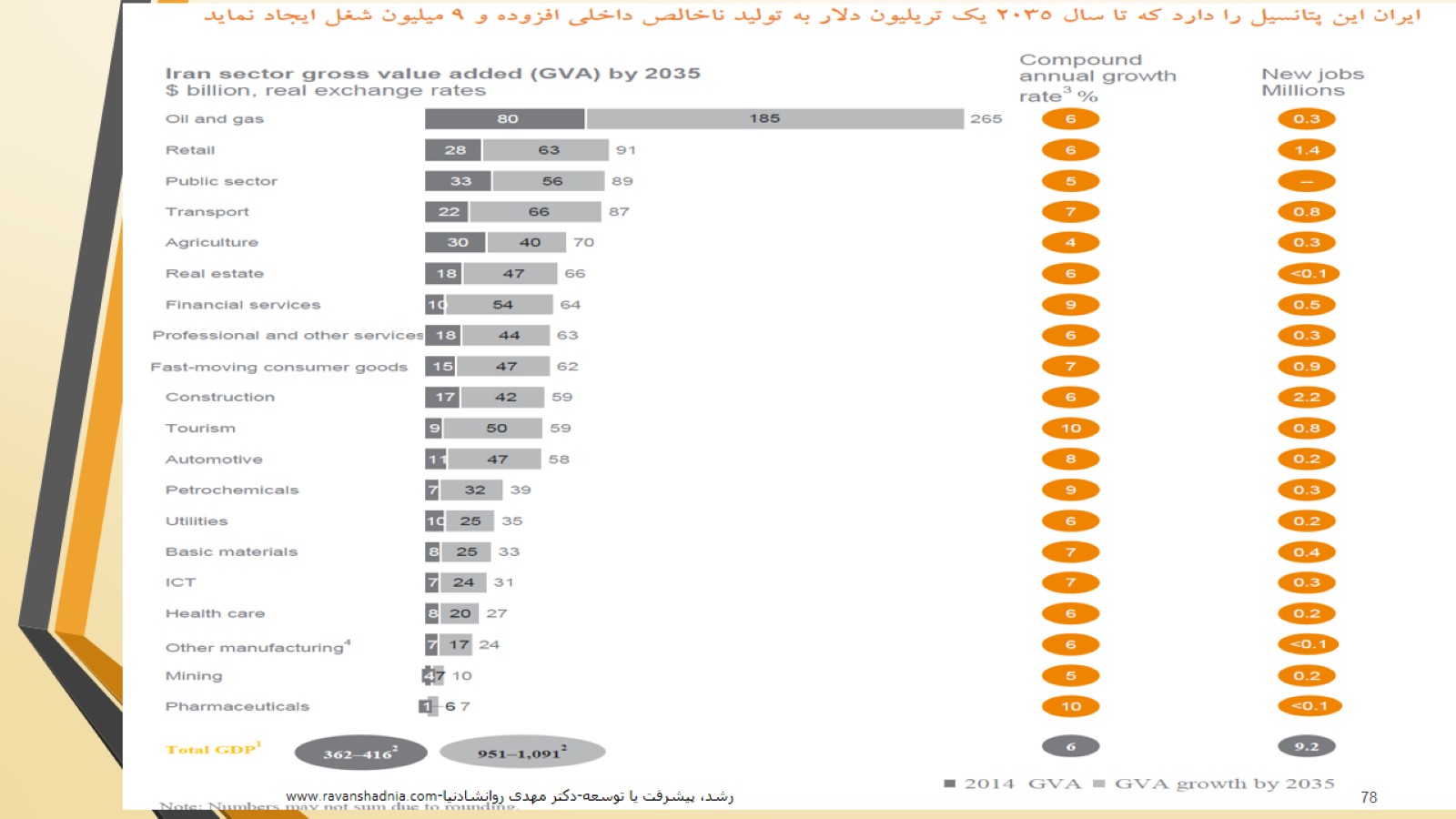 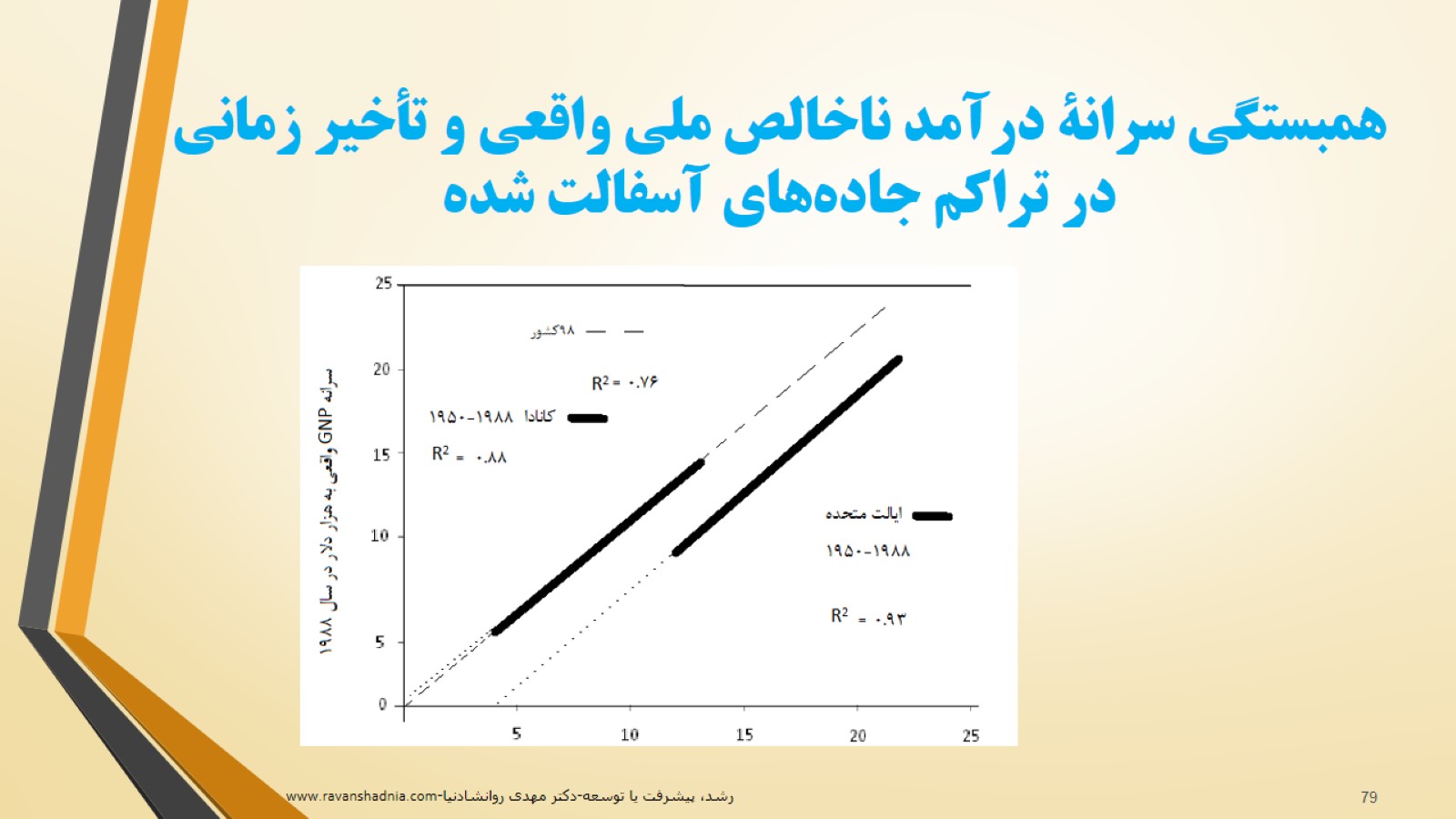 همبستگی سرانۀ درآمد ناخالص ملی واقعی و تأخیر زمانی در تراکم جاده‌های آسفالت شده
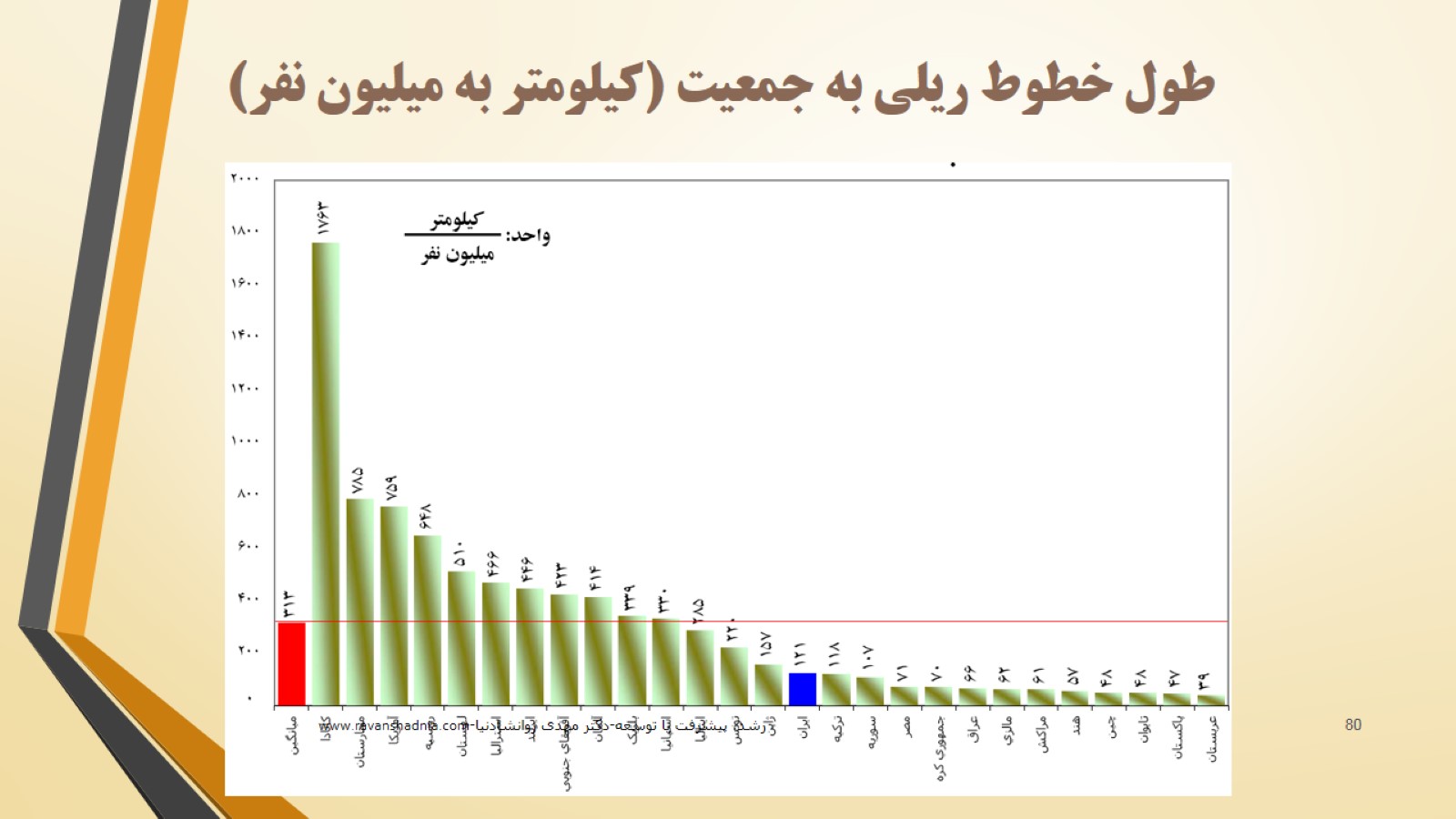 طول خطوط ریلی به جمعیت (کیلومتر به میلیون نفر)
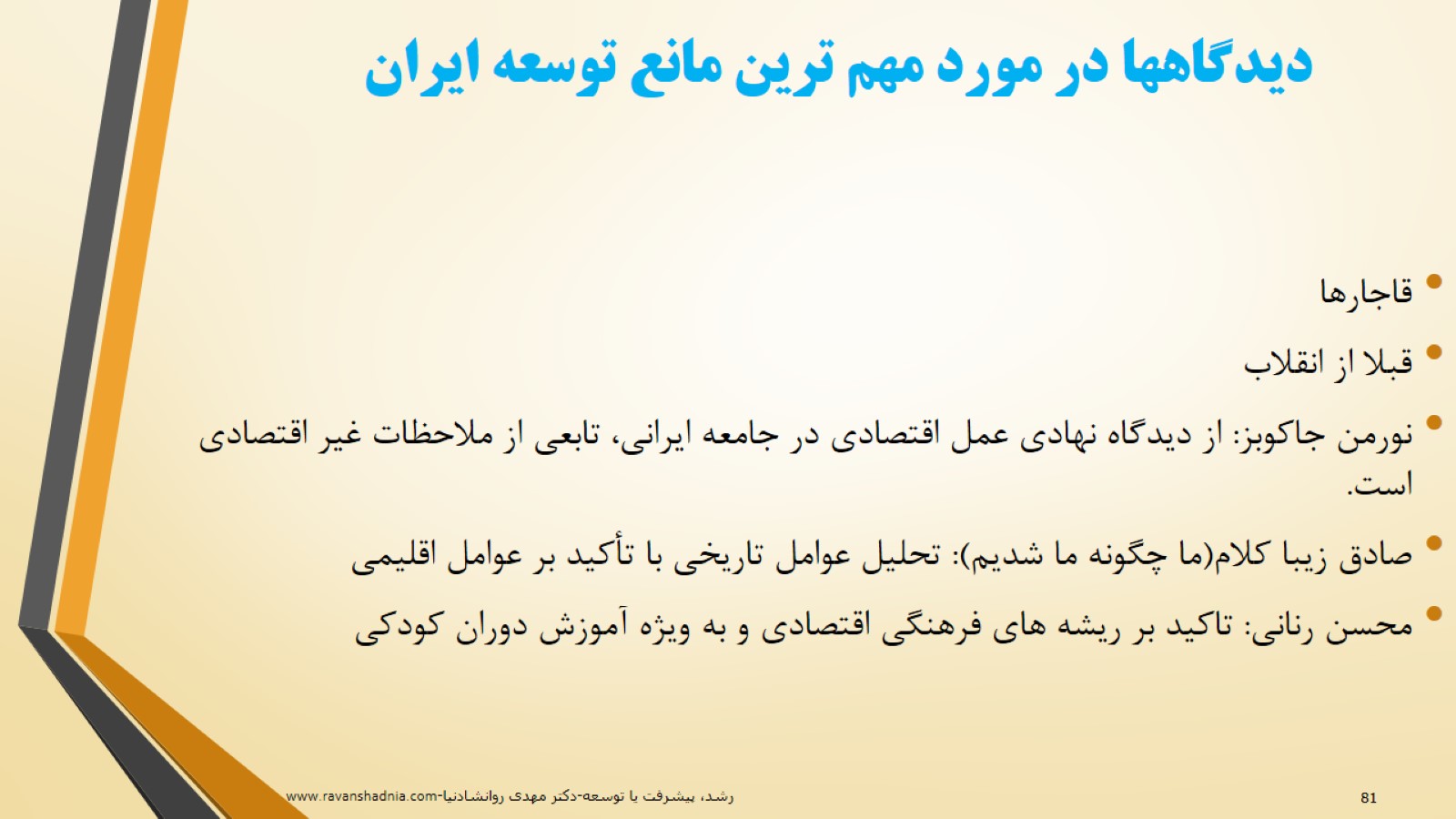 دیدگاهها در مورد مهم ترین مانع توسعه ایران
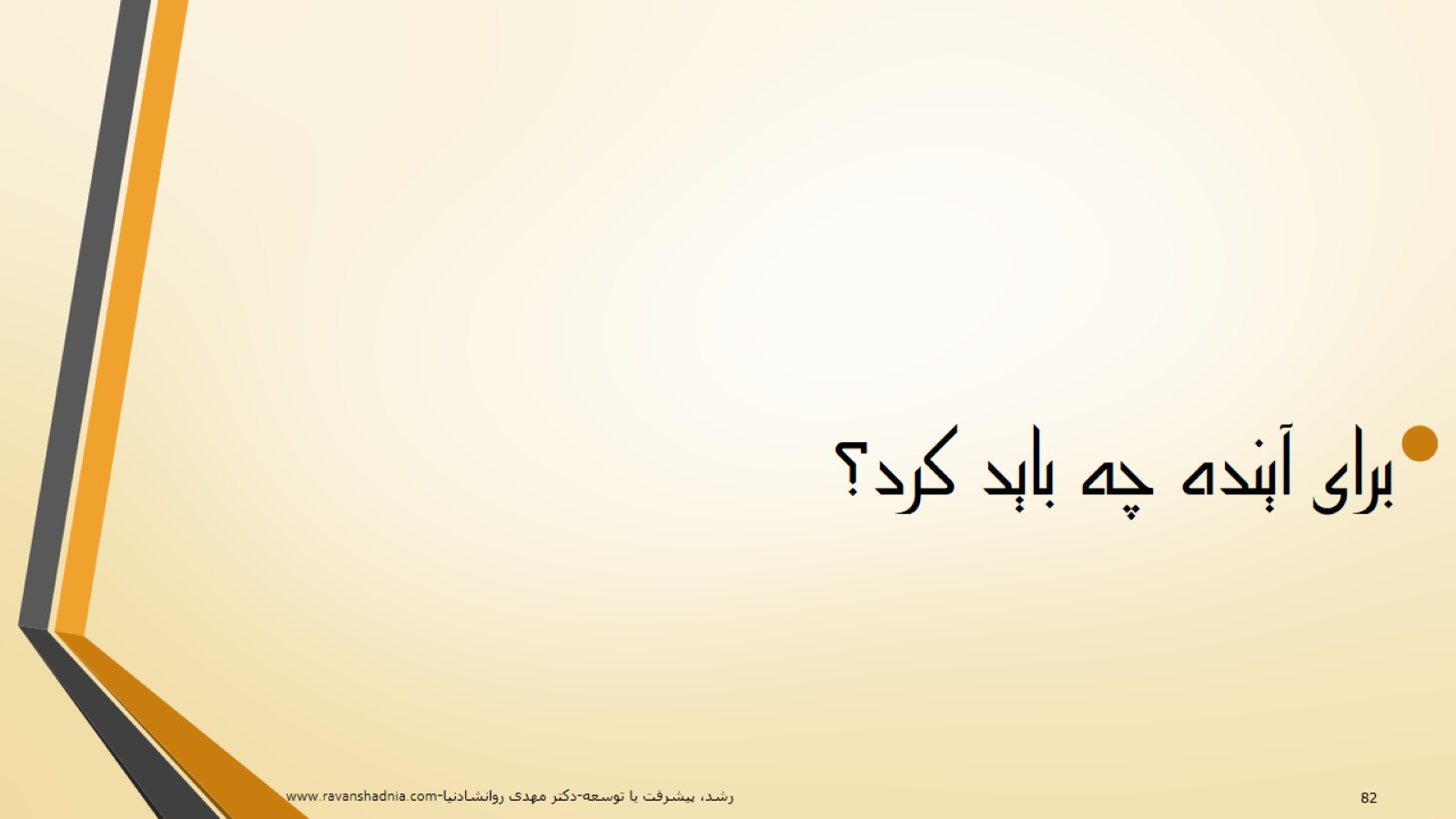 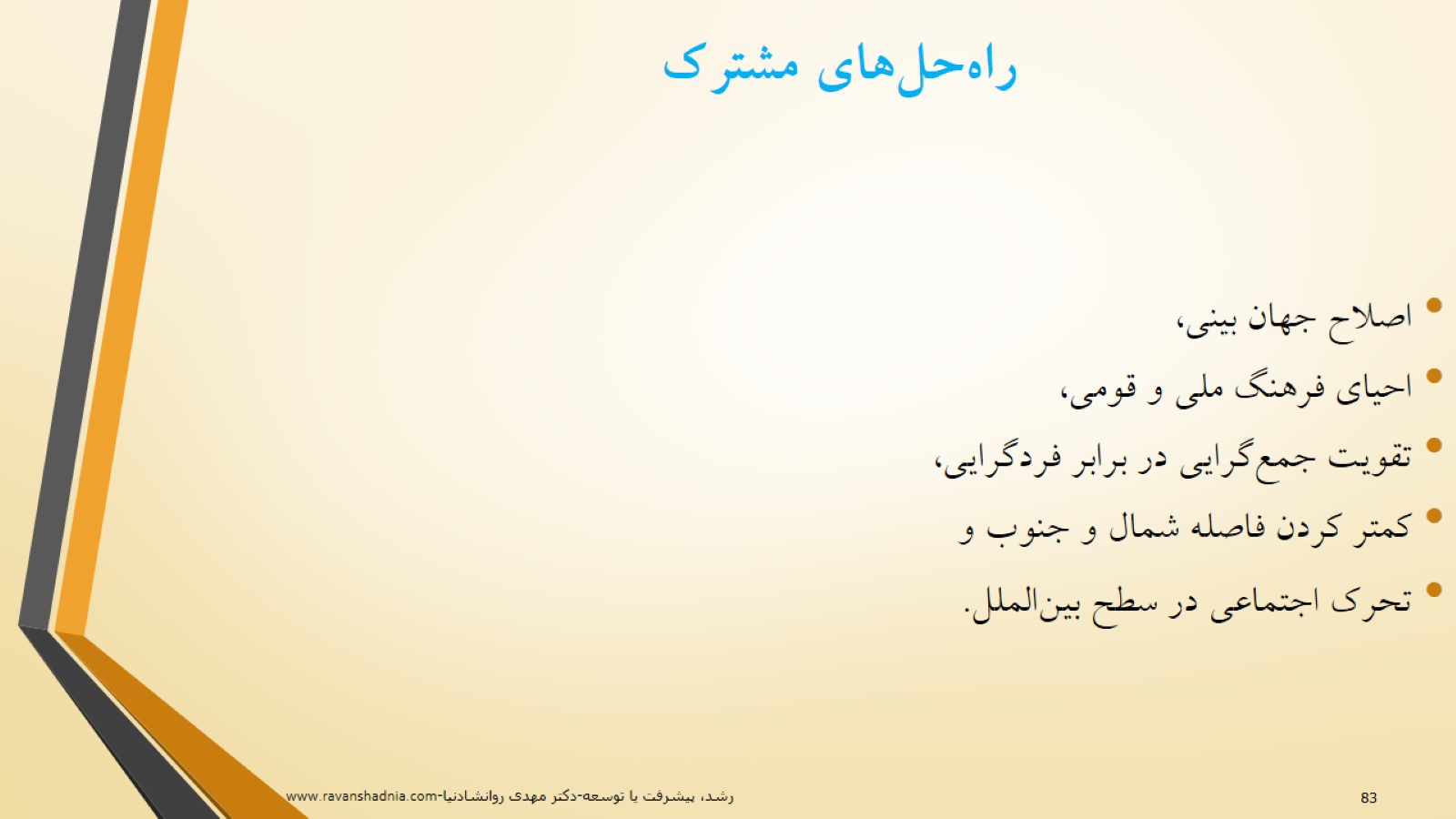 راه‌حل‏هاي مشترك
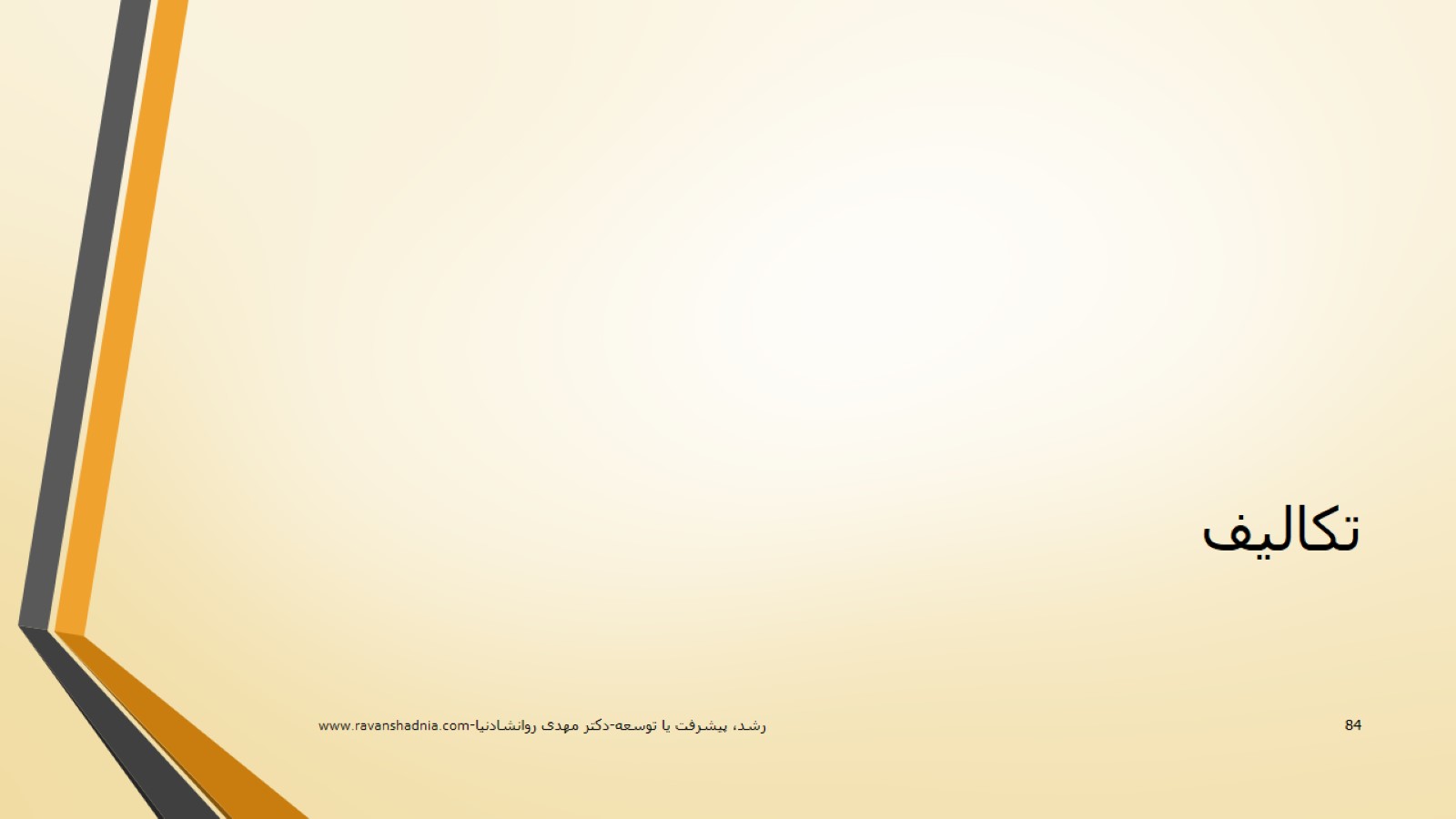 تکالیف
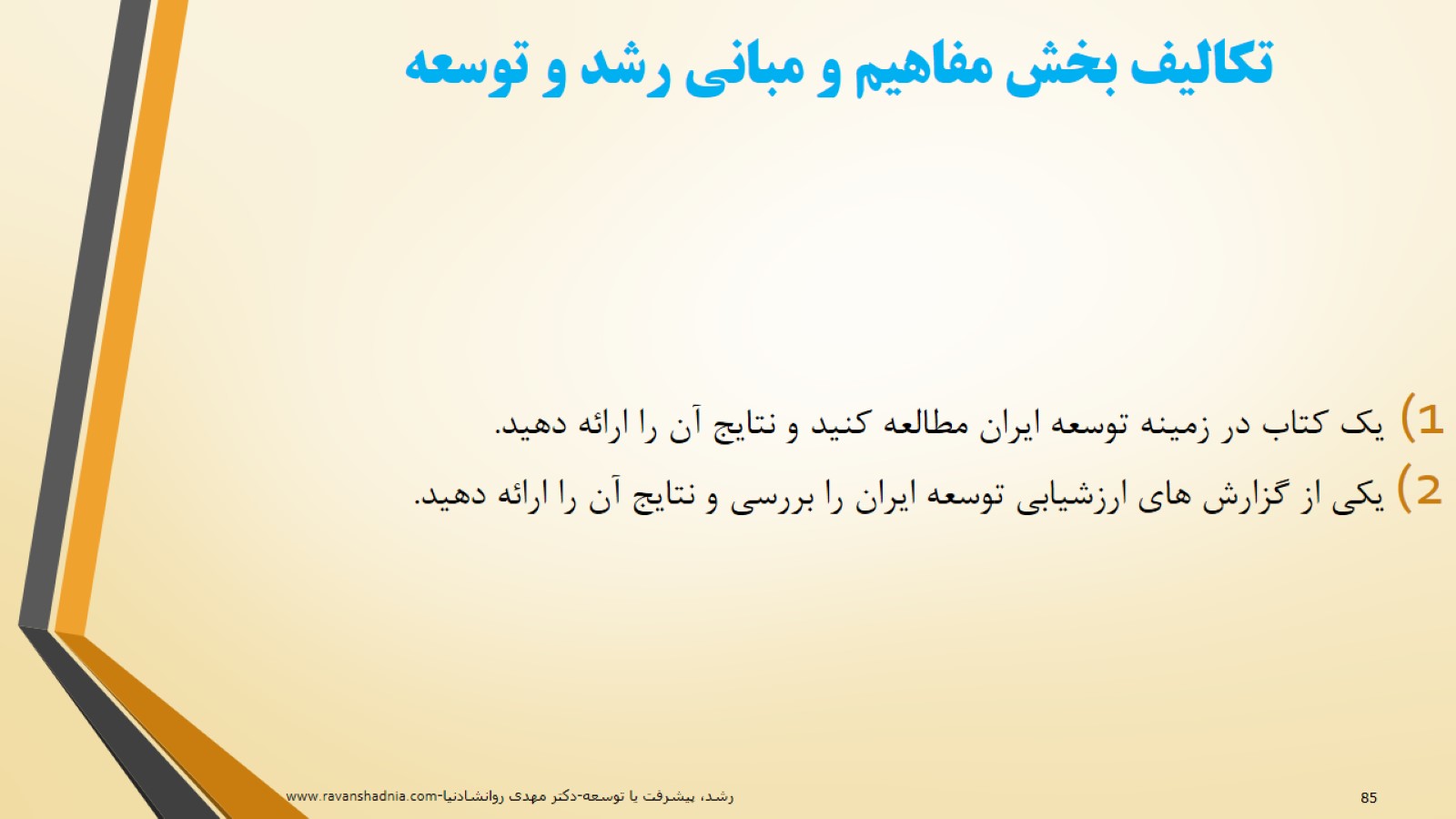 تکالیف بخش مفاهیم و مبانی رشد و توسعه